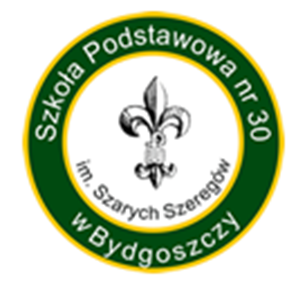 MIĘDZYNARODOWY DZIEŃ ZIEMI
Szkoła Podstawowa nr 30
im. Szarych Szeregów 
w Bydgoszczy
HASŁO PRZEWODNIE
Tegoroczne hasło                     Międzynarodowego Dnia Ziemi to
„PRZYWRÓĆMY NASZĄ ZIEMIĘ”.     Działania zorganizowane w naszej szkole były bardzo zróżnicowane.
 Angażowały wszystkich uczniów, zarówno młodszych jak i starszych. Chcieliśmy pokazać, że każdy z nas może na własny sposób dbać o naszą planetę!
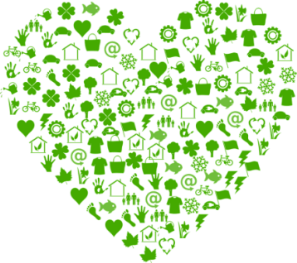 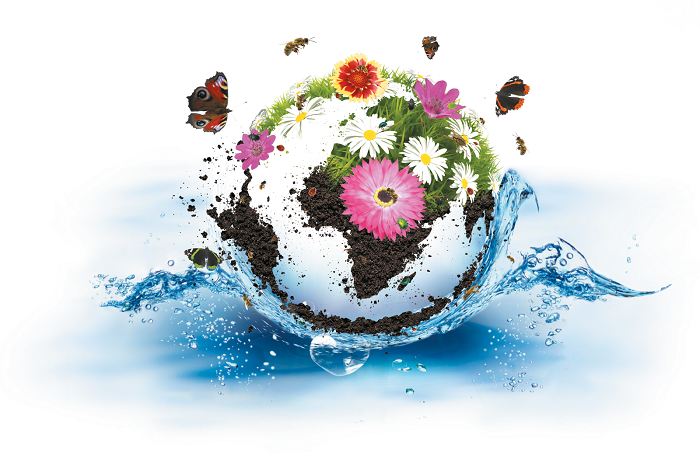 CELE AKCJI
promowanie postaw ekologicznych  u dzieci i młodzieży, 
 edukacja ekologiczna uczniów, 
 zachęcenie do prowadzenia trybu życia, który jest bardziej przyjazny dla naszej planety,
 kształtowanie postaw prośrodowiskowych oraz odpowiedzialności za wspólne dobro.
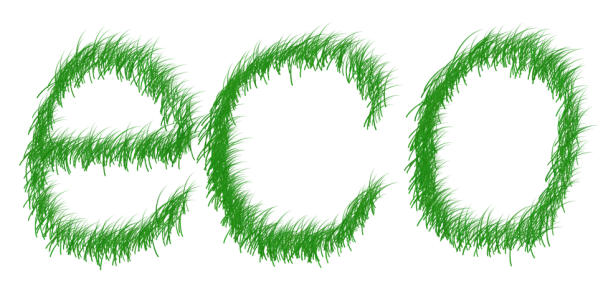 ZAPLANOWANE DZIAŁANIA
Akcja informacyjna skierowana do rodziców                  i uczniów (strona internetowa i profil szkolny  Facebook)
Rodzinne Sprzątanie Ziemi
Sadzenie drzew, roślin w ogródkach                   oraz na balkonach
Wdrażanie uczniów do właściwej segregacji odpadów
Prezentacja multimedialna dla uczniów klas 1-3 oraz 4-8 na temat „Międzynarodowy Dzień Ziemi”
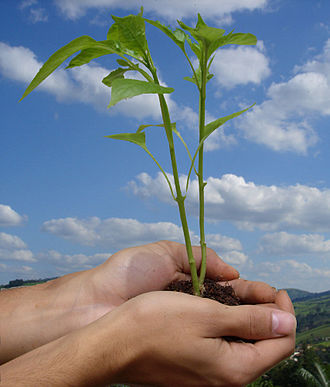 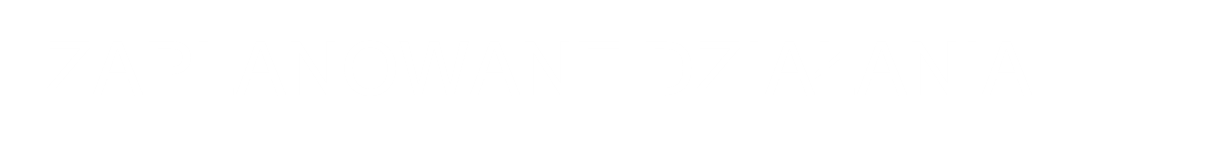 Tworzenie prezentacji multimedialnych przez uczniów o tematyce ekologicznej
Tworzenie grafiki komputerowej - Ulotka               na temat „Dbam o Ziemię”
Tworzenie plakatów na temat „Ziemia – nasz wspólny dom”
Tworzenie map myśli na temat „Ekologia”
Tworzenie wierszy i rymowanek                  o tematyce ekologicznej
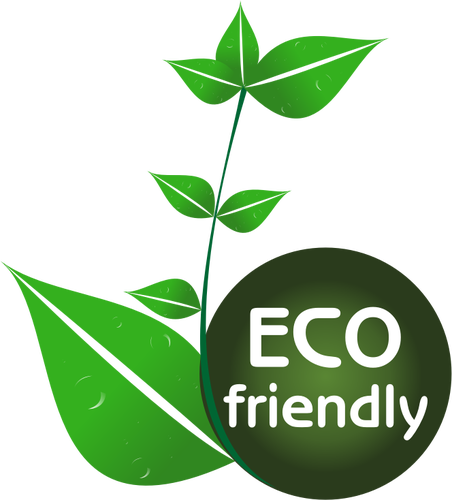 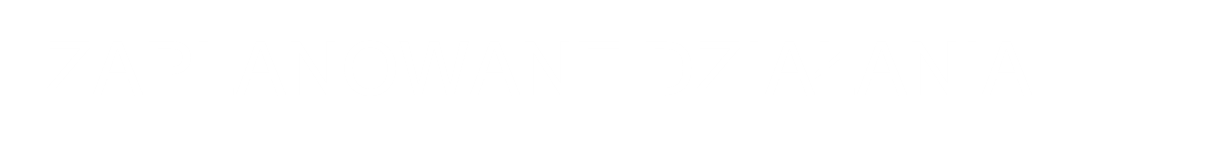 Organizacja konkursów szkolnych: 
Konkurs fotograficzny „Przyroda w obiektywie”
Konkurs plastyczny „Eko-torba”
Konkurs grafiki komputerowej „Dbam o Ziemię”
Pokaz Eko - Mody
Projekcja filmu edukacyjnego – Edukredka „Dzień Ziemi”
Projektowanie i wykonywanie zadań interaktywnych przy pomocy portalu wordwall.net
Nauka i śpiew piosenek o ekologii
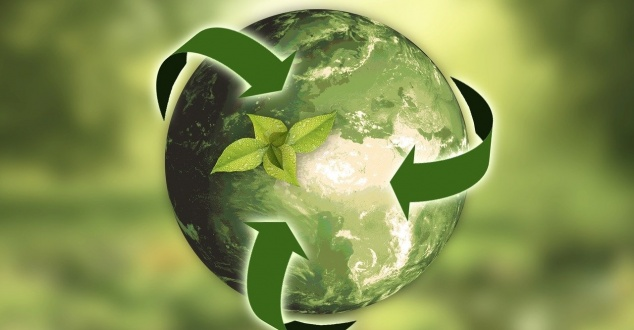 RODZINNE SPRZĄTANIE ŚWIATA
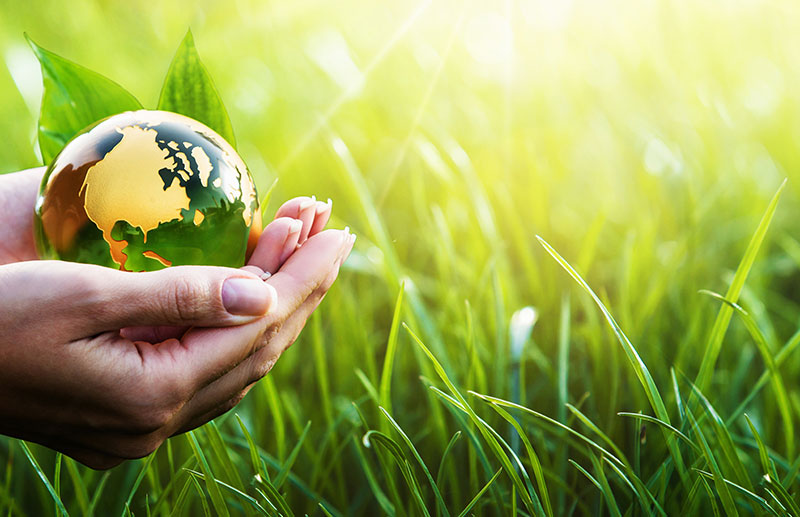 RODZINNE SPRZĄTANIE
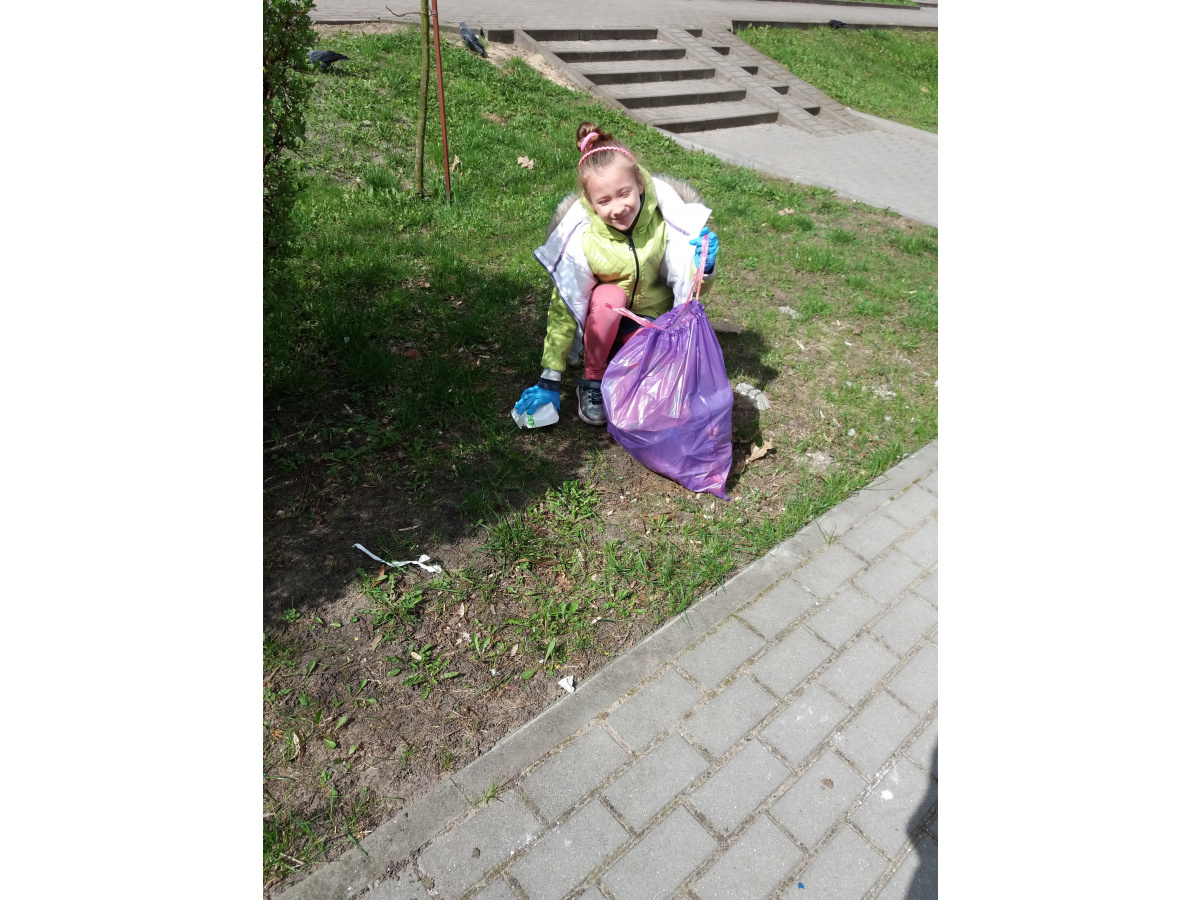 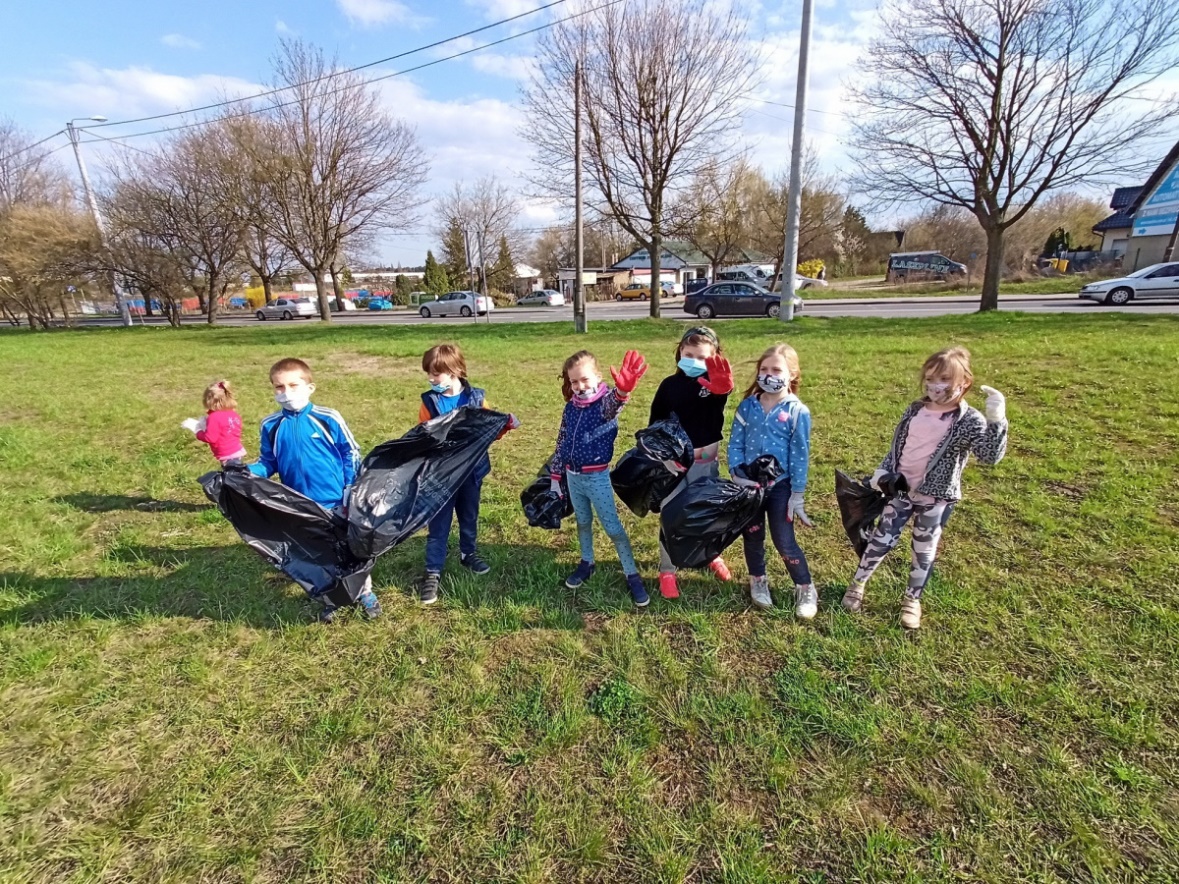 RODZINNE SPRZĄTANIE
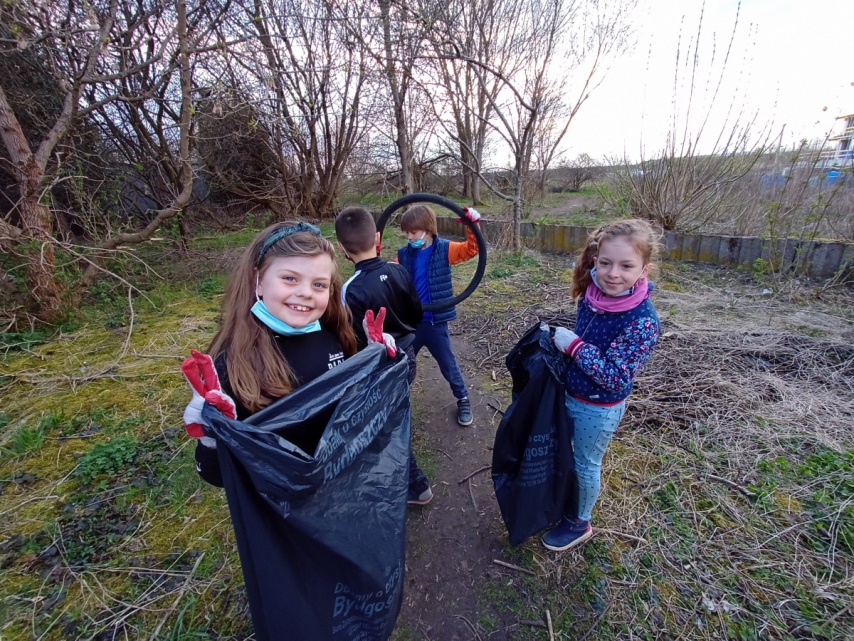 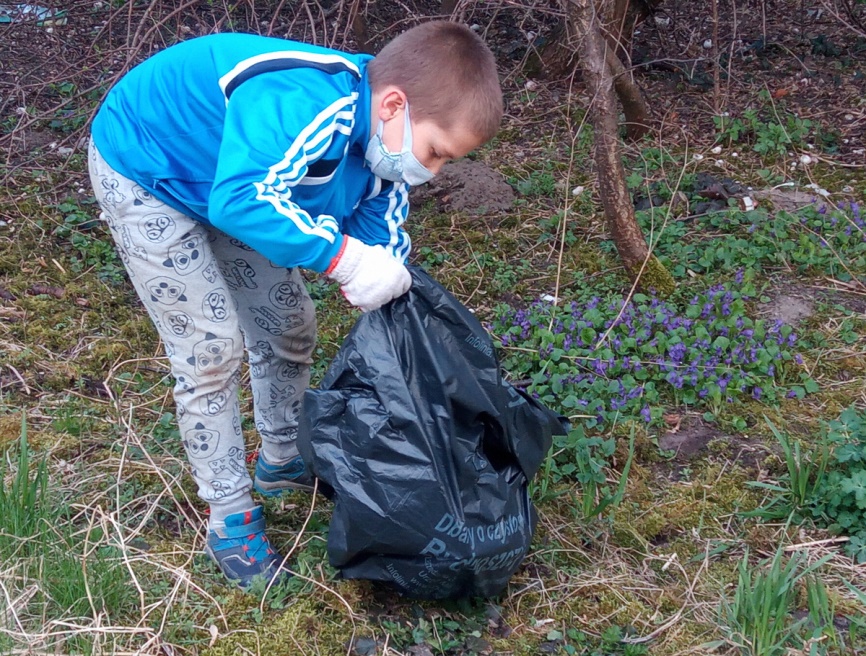 RODZINNE SPRZĄTANIE
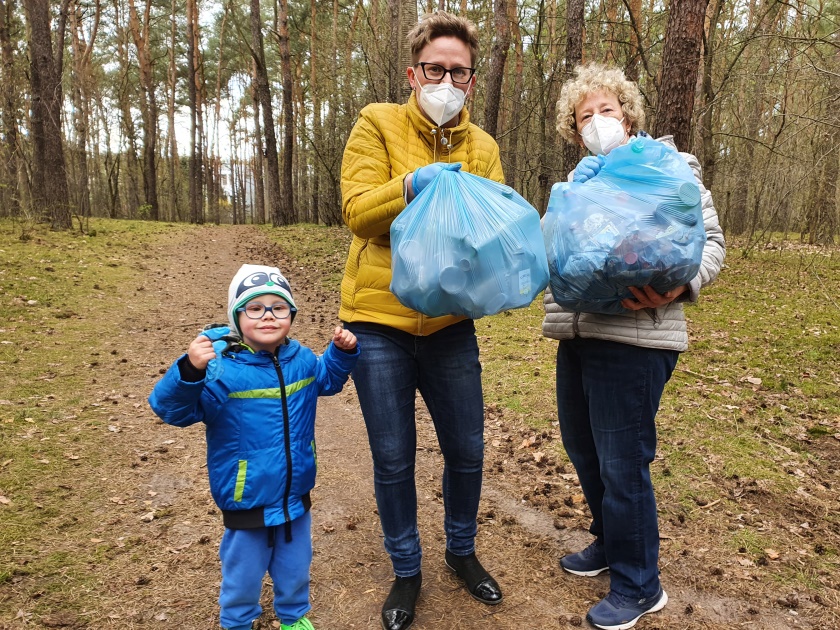 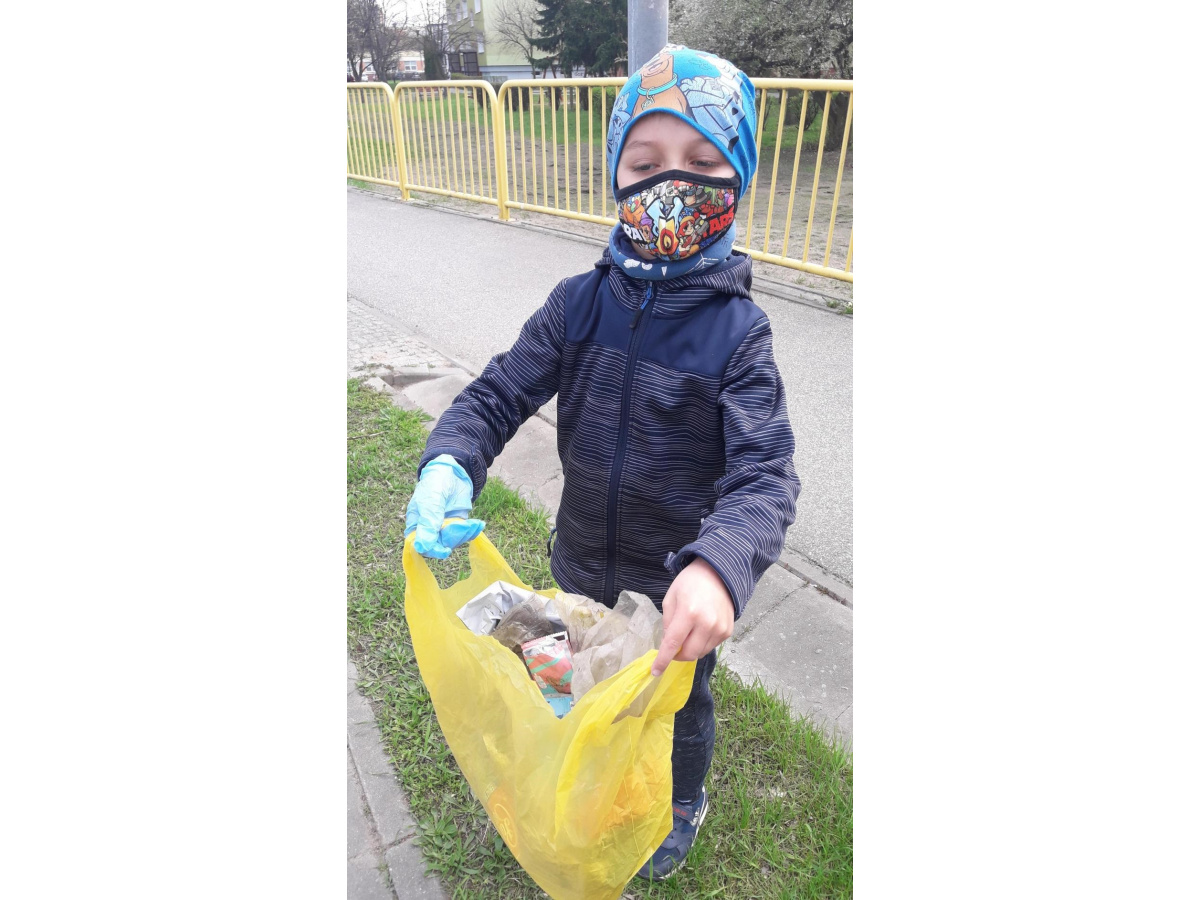 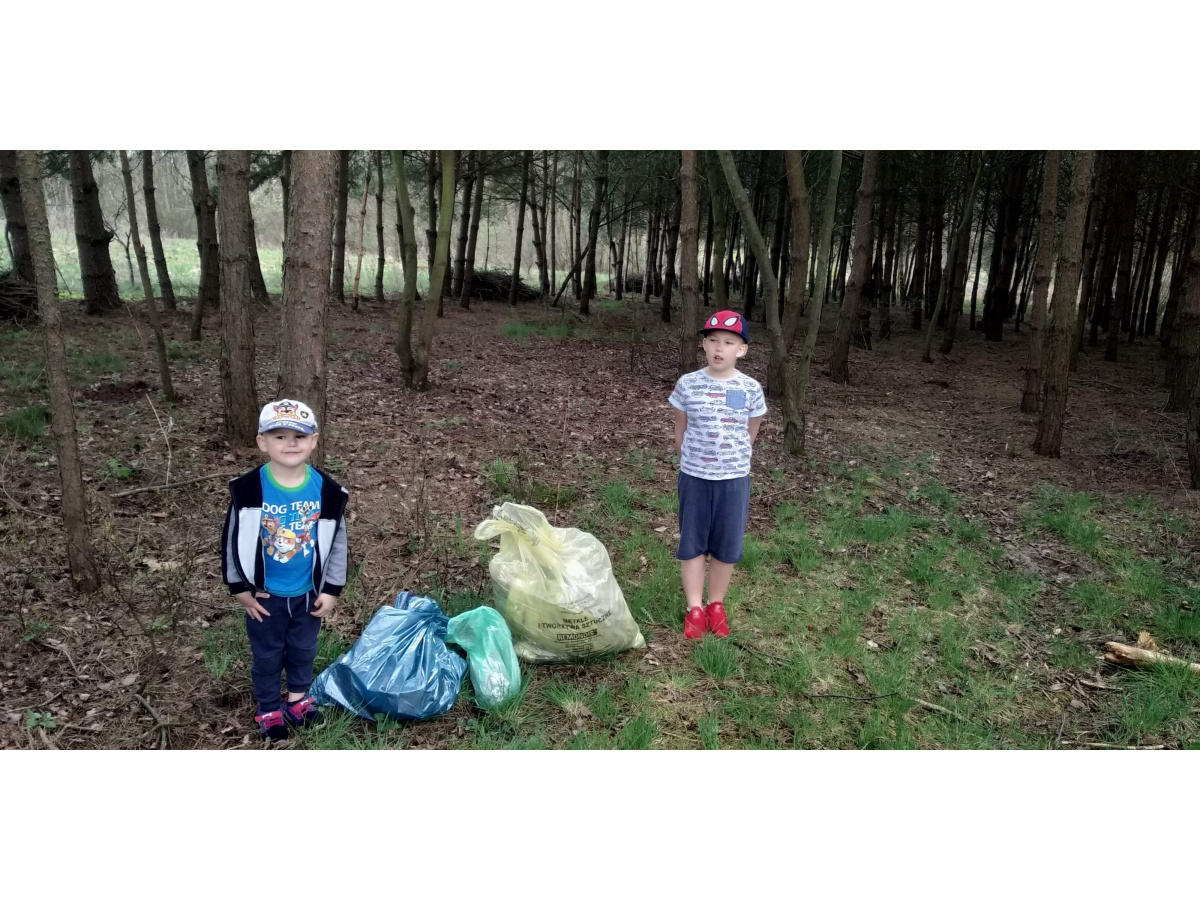 RODZINNE SPRZĄTANIE
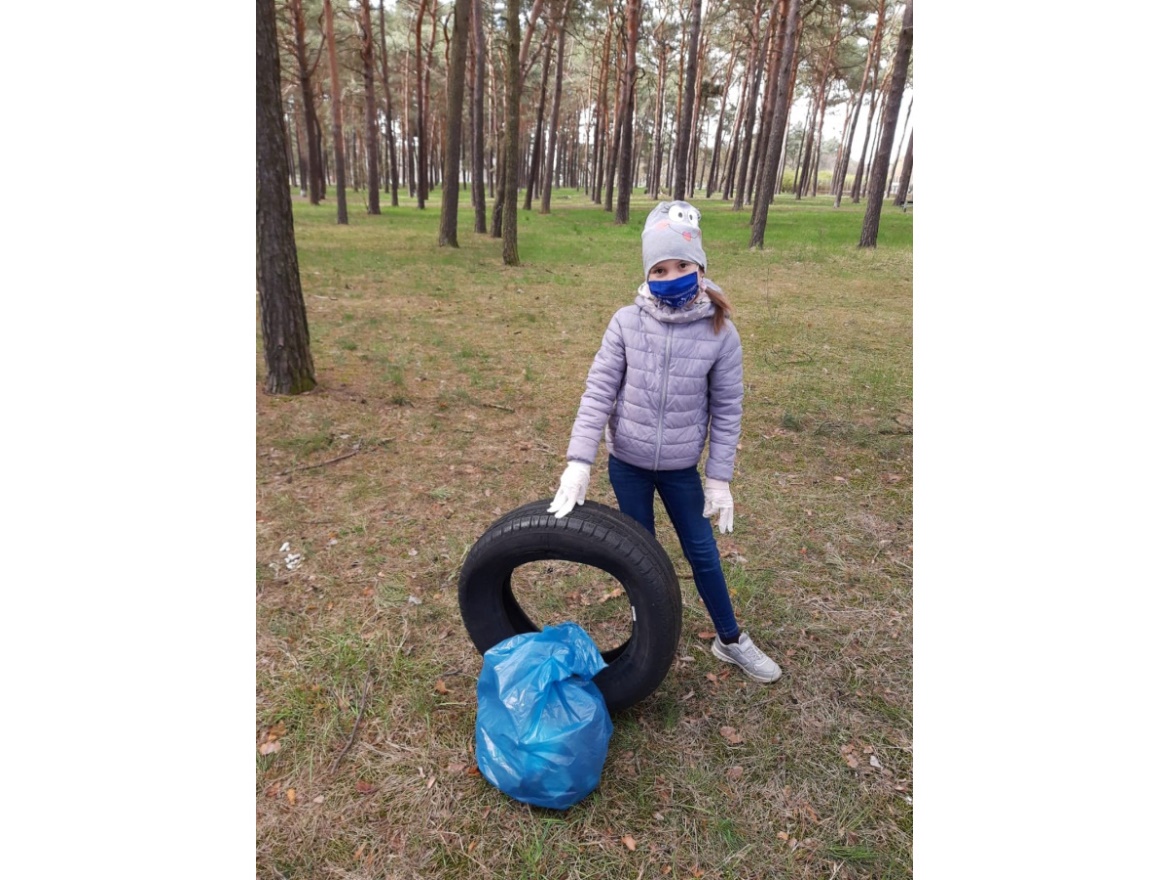 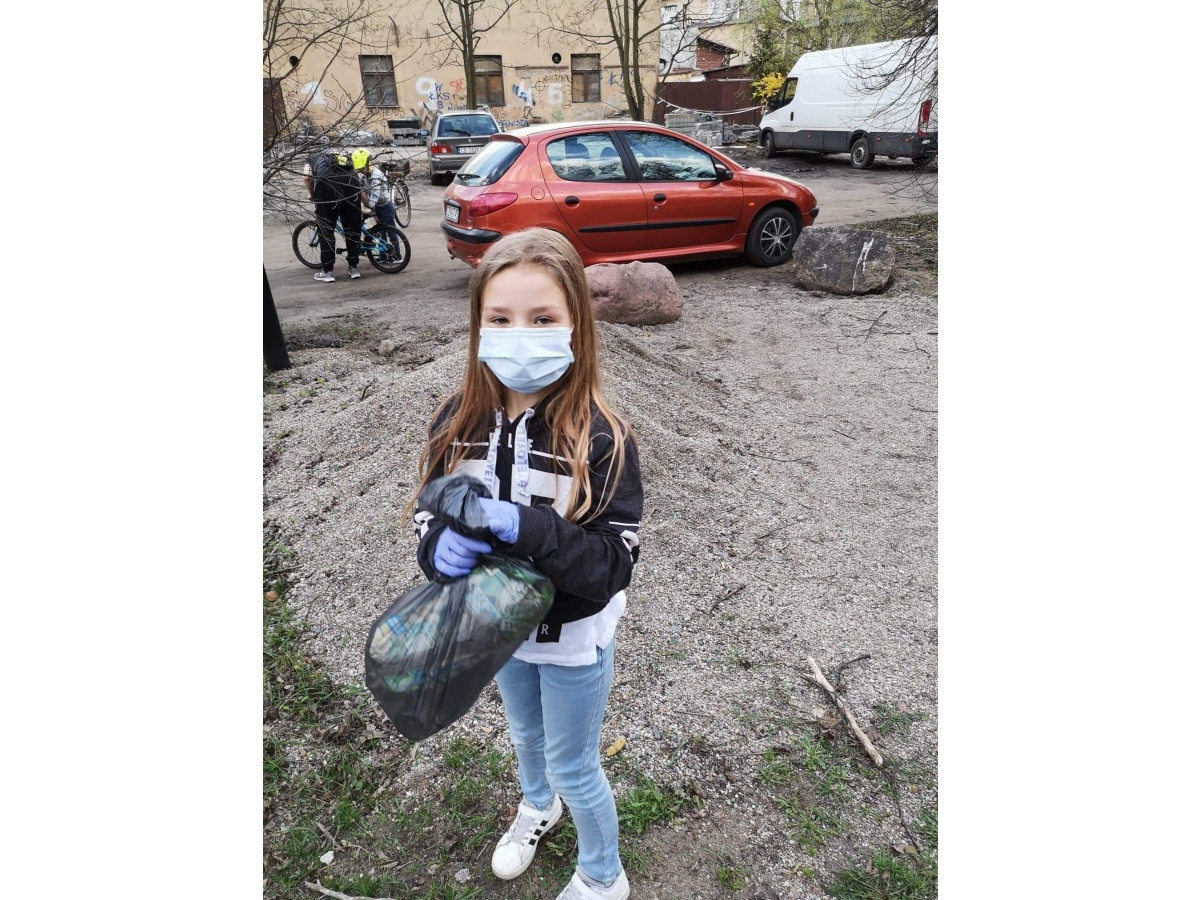 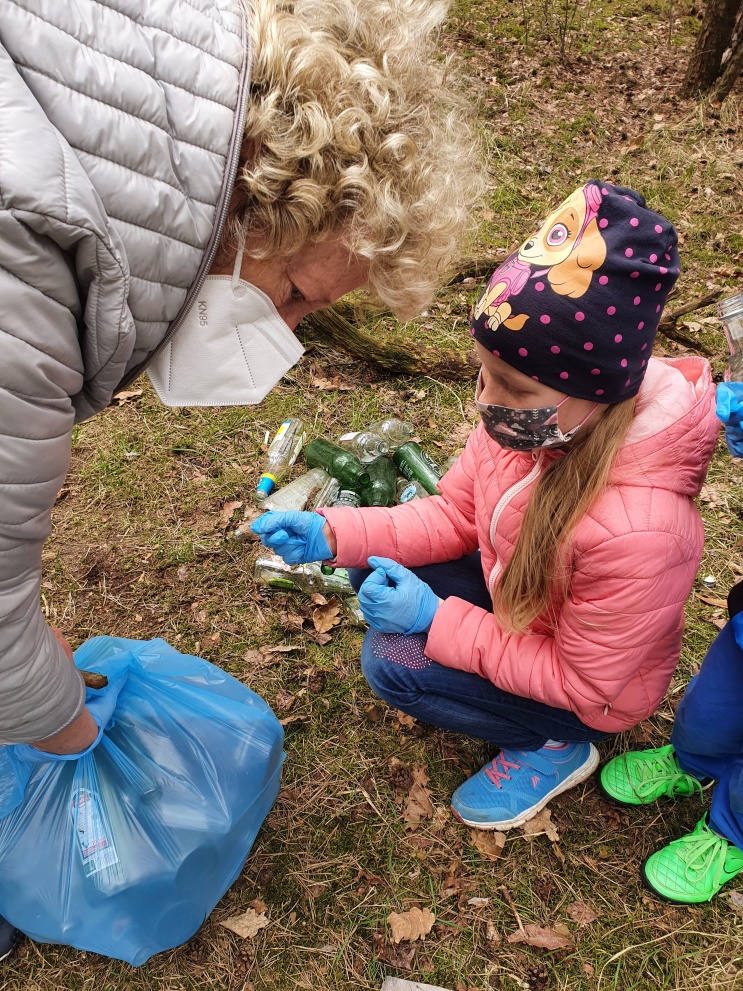 RODZINNE SPRZĄTANIE
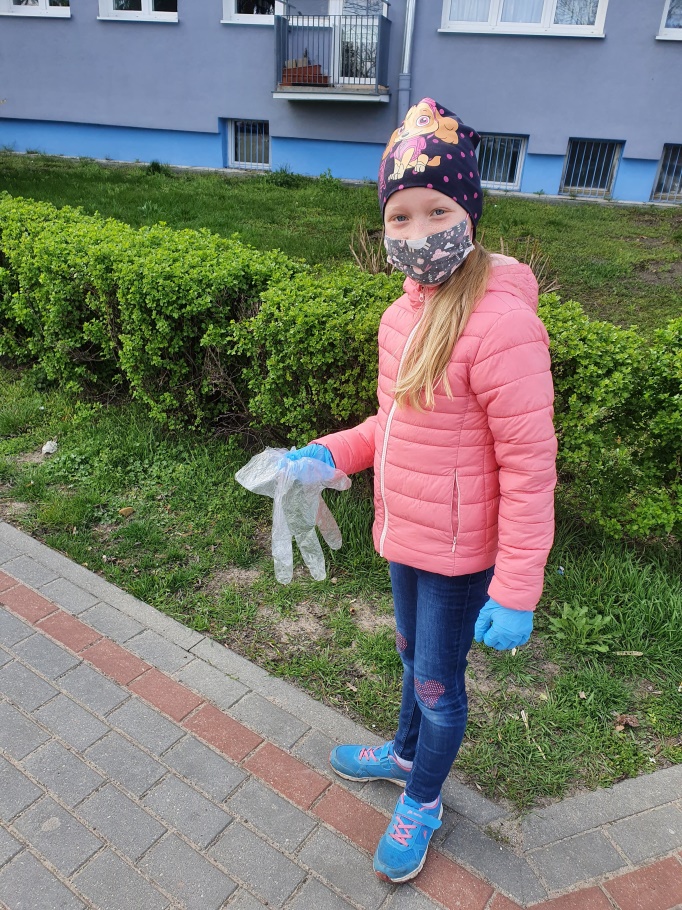 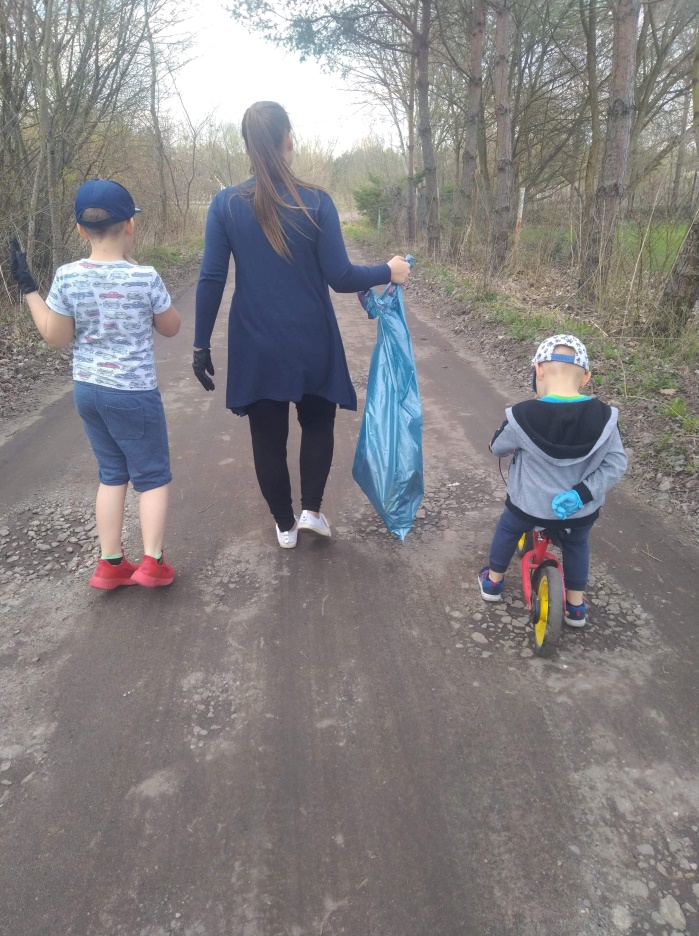 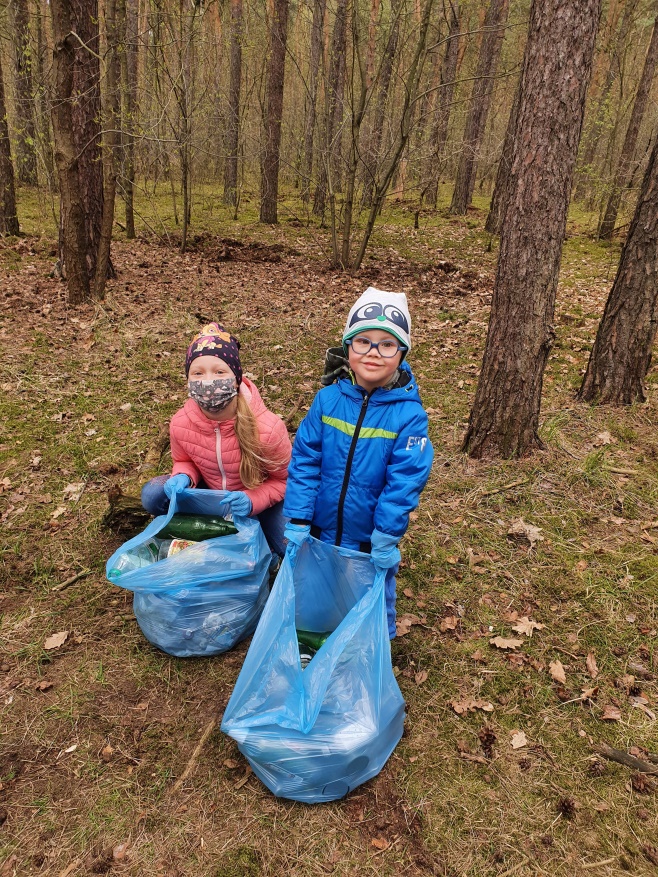 RODZINNE SPRZĄTANIE
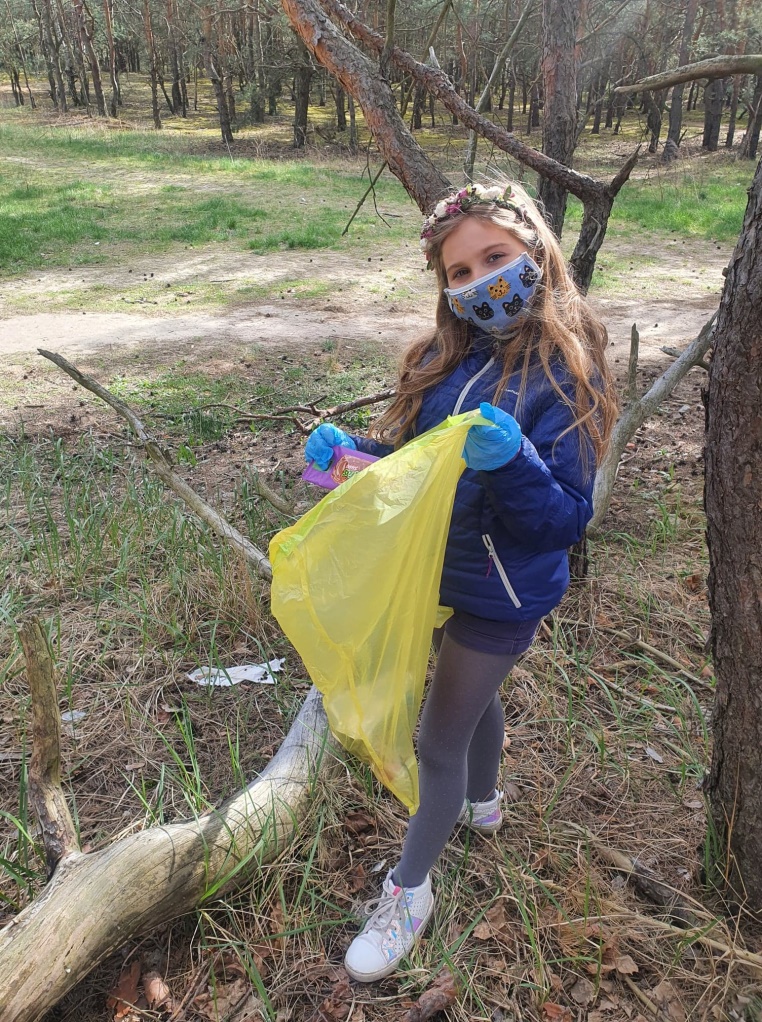 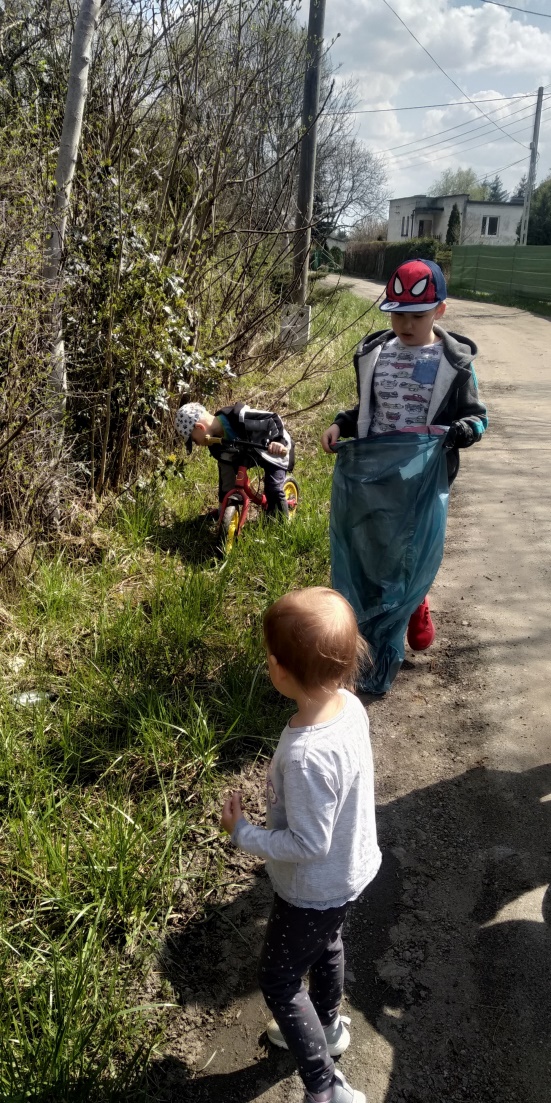 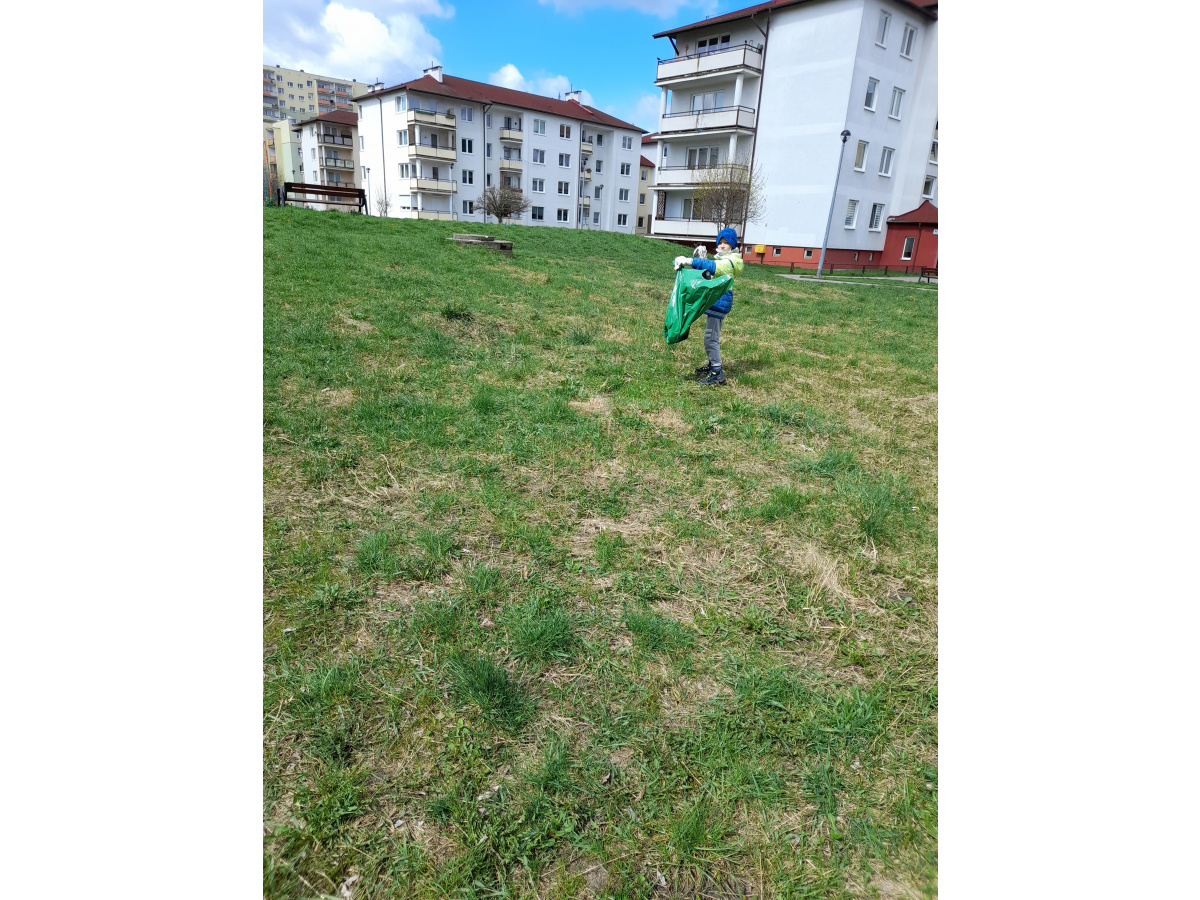 RODZINNE SPRZĄTANIE
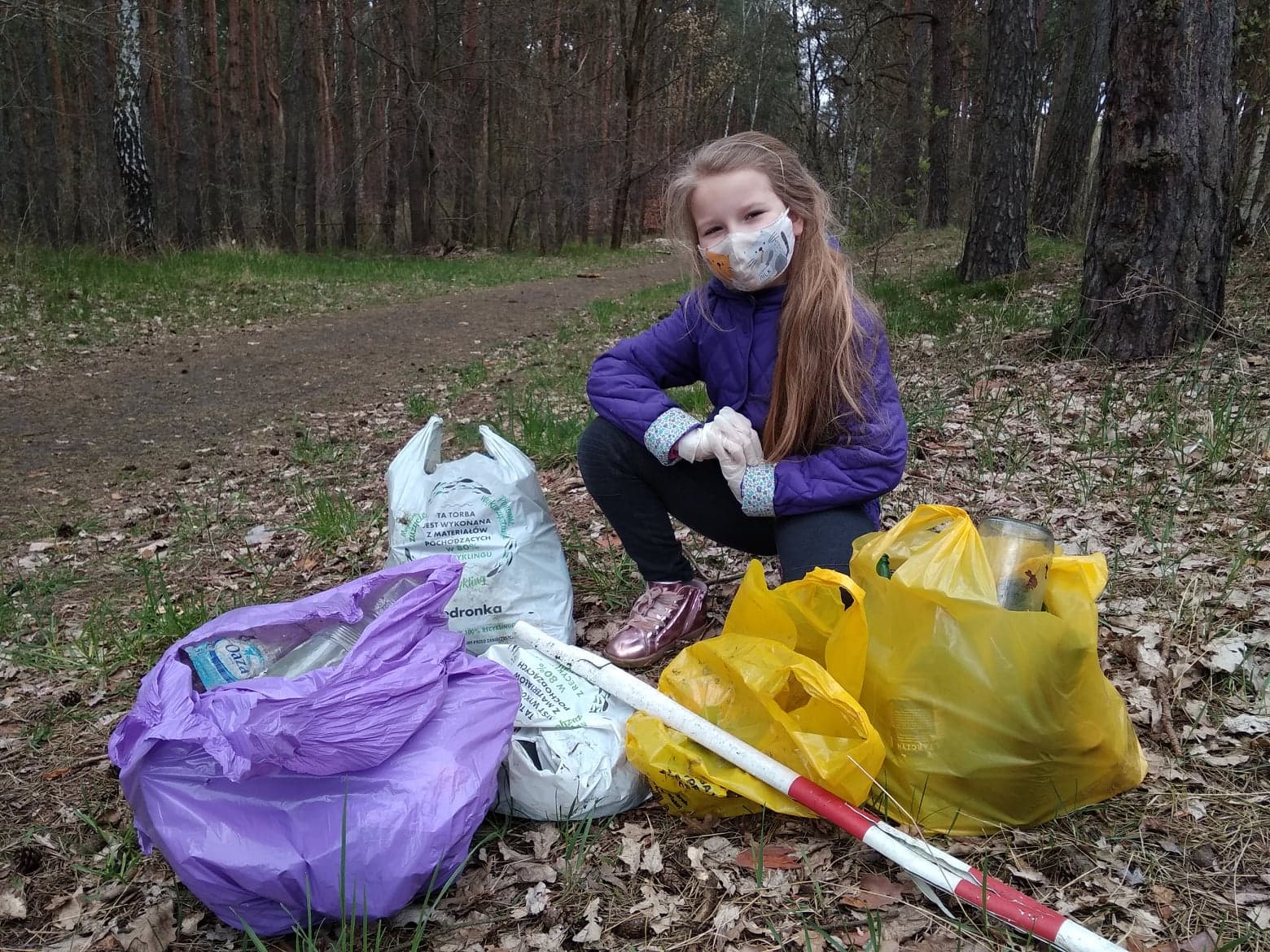 RODZINNE SPRZĄTANIE
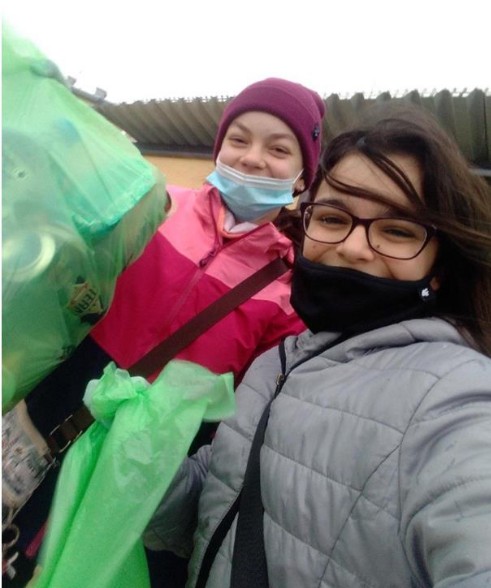 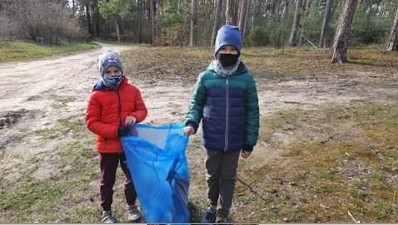 RODZINNE SPRZĄTANIE
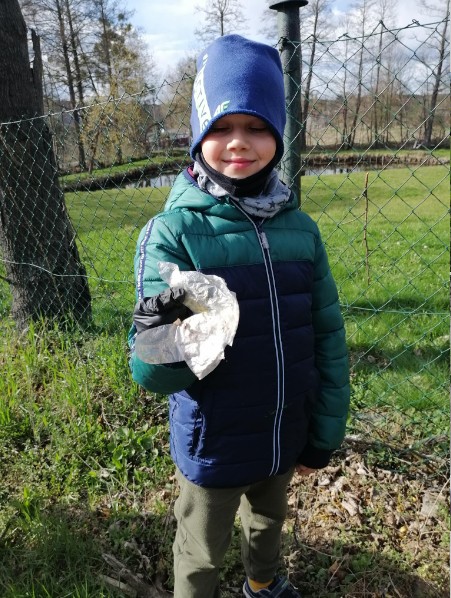 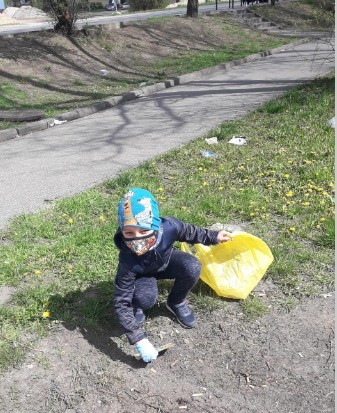 RODZINNE SPRZĄTANIE
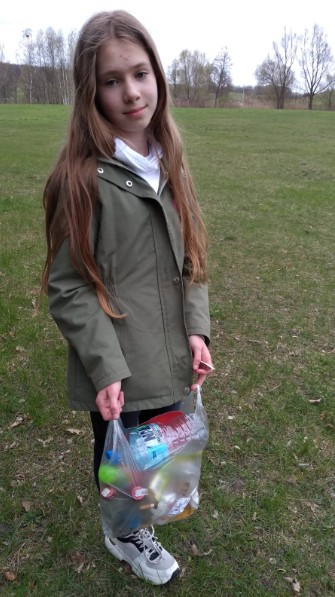 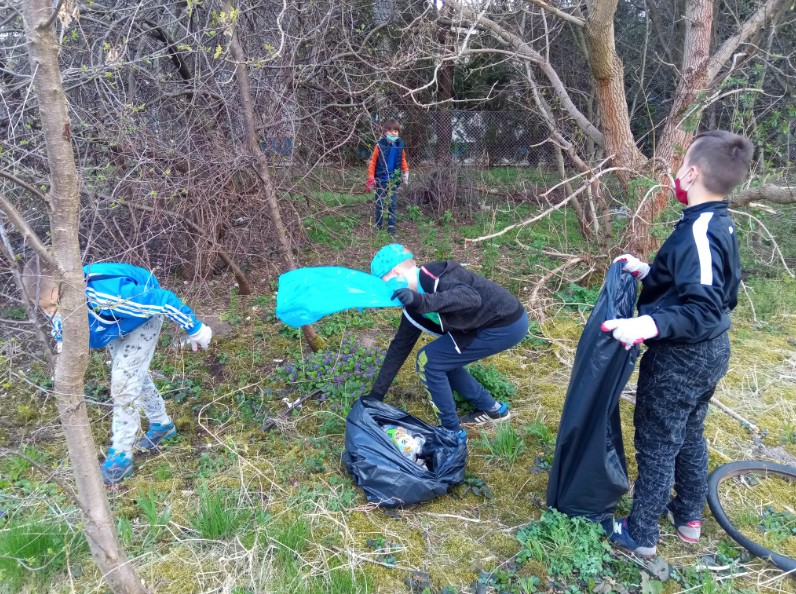 RODZINNE SPRZĄTANIE
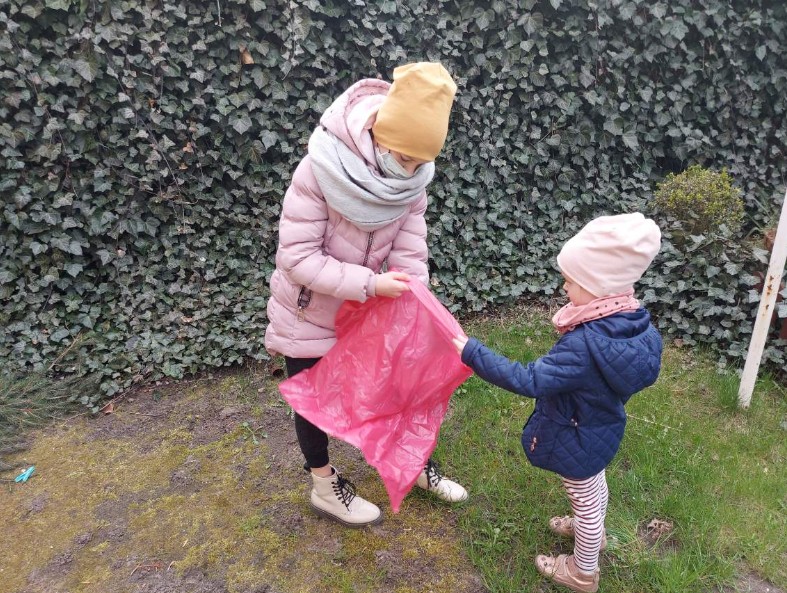 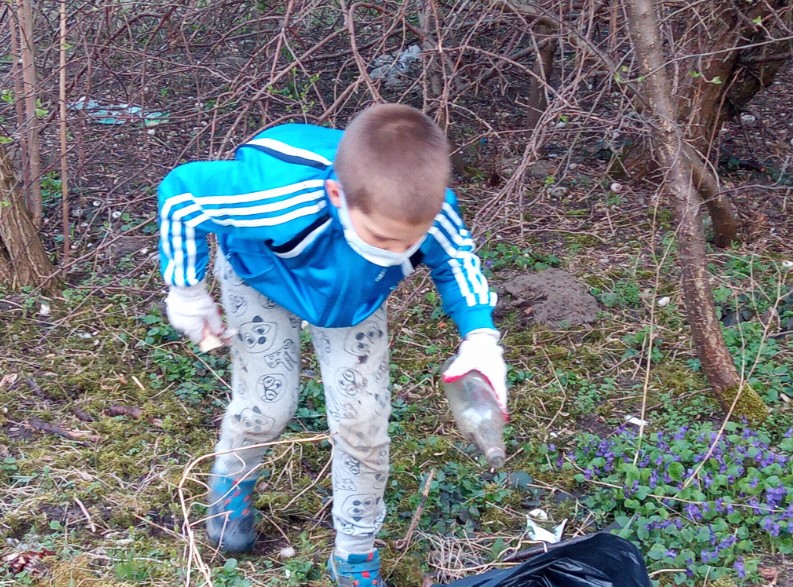 RODZINNE SPRZĄTANIE
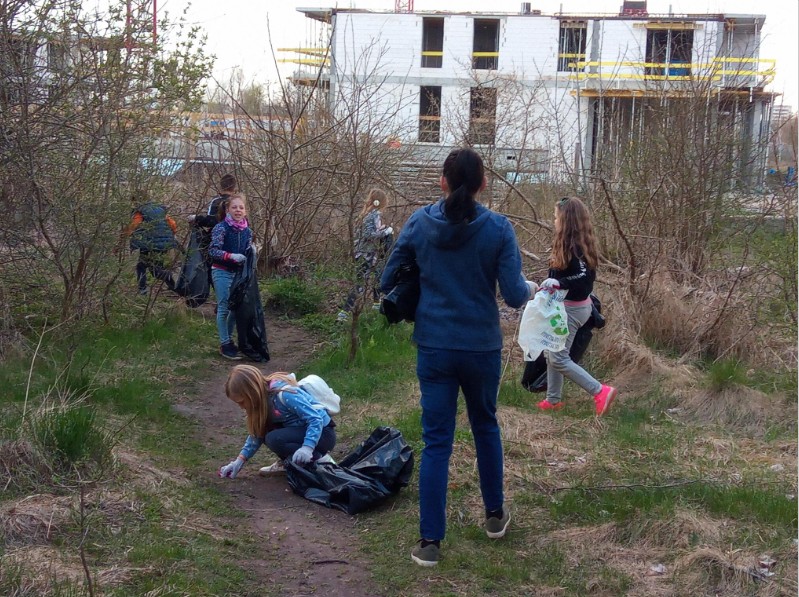 RODZINNE SPRZĄTANIE
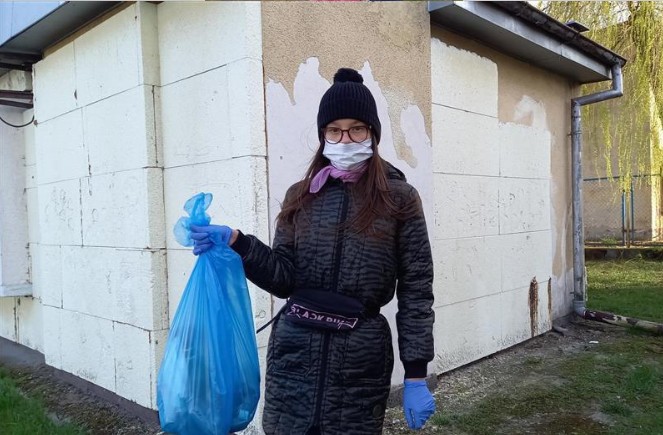 SEGREGACJA  ODPADÓW
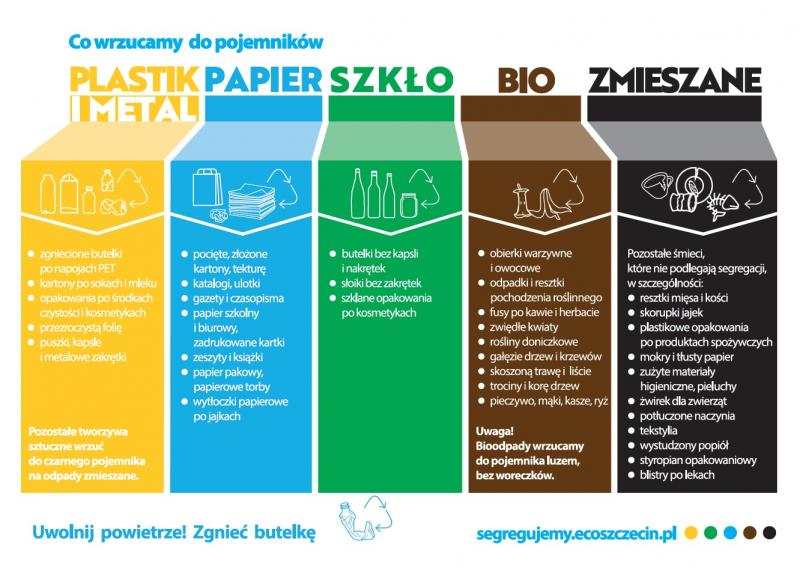 SORTOWANIE ODPADÓW
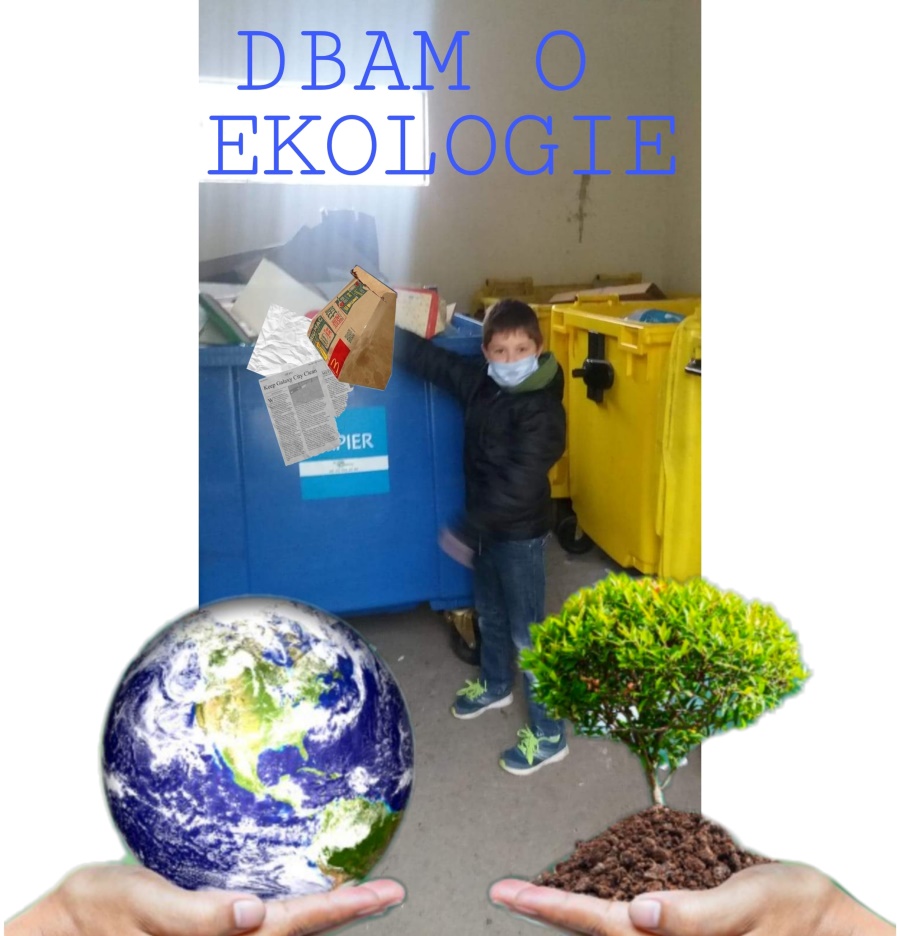 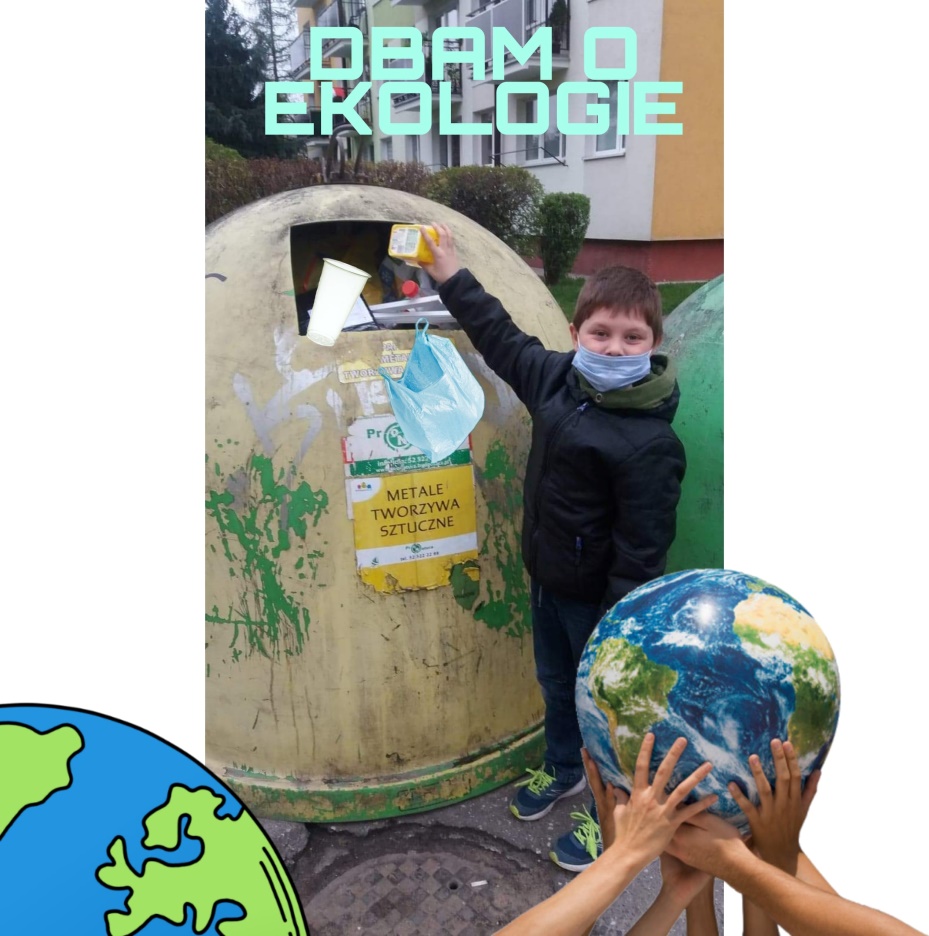 SORTOWANIE ODPADÓW
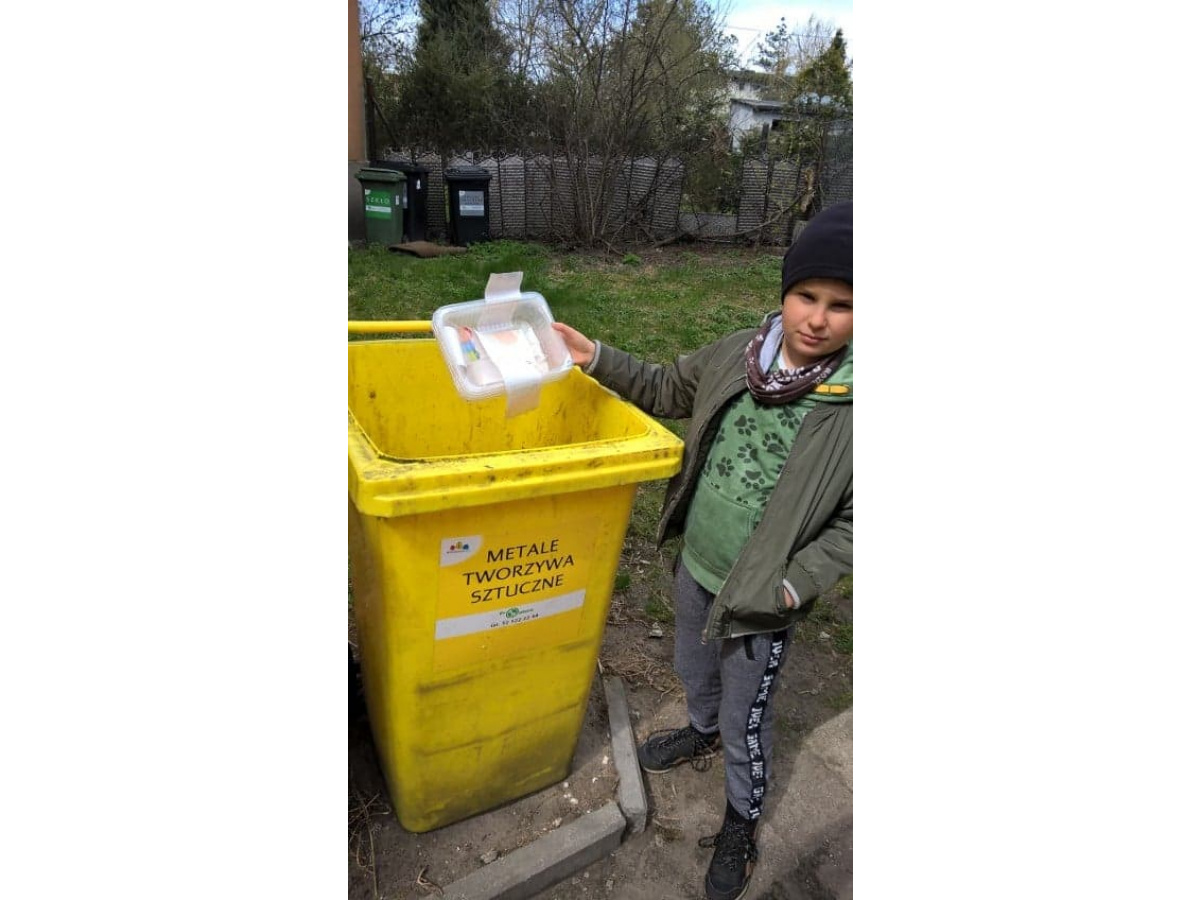 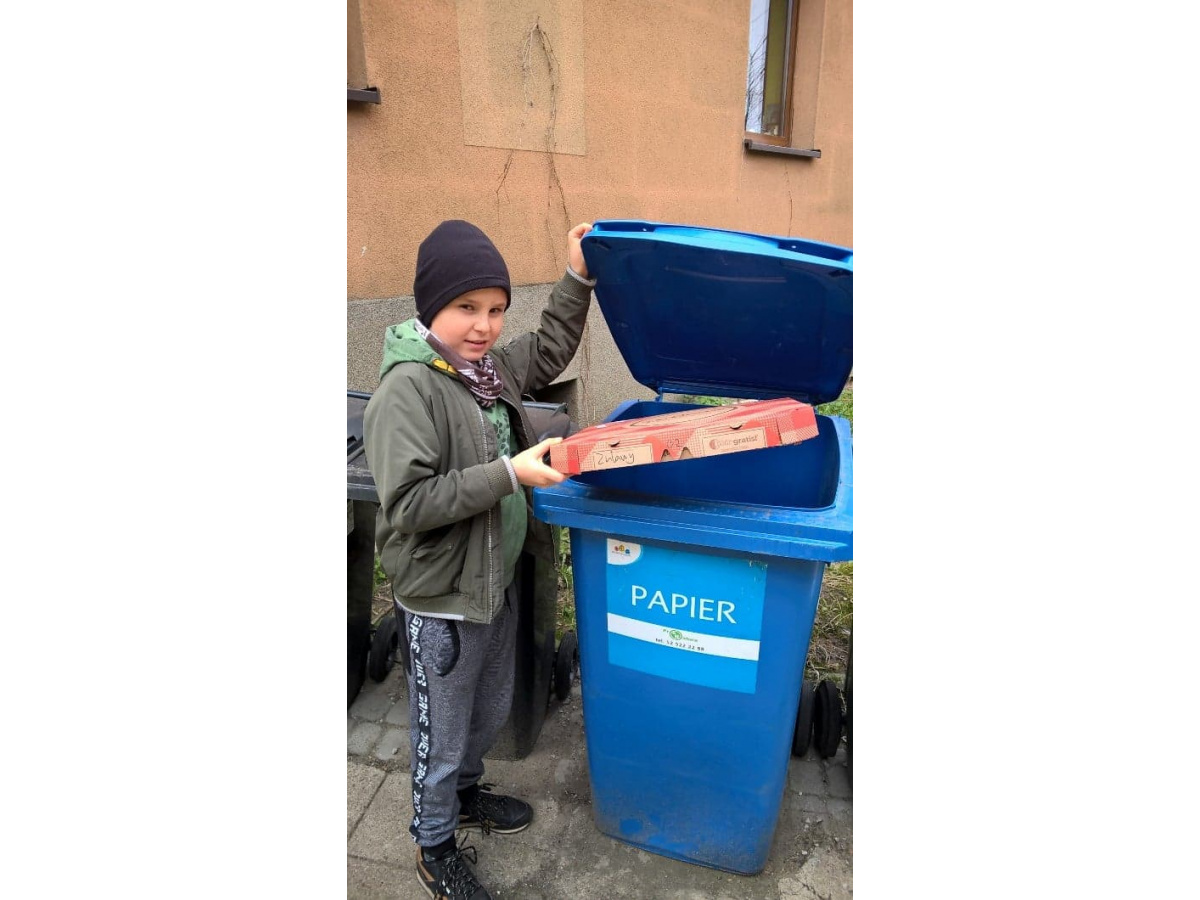 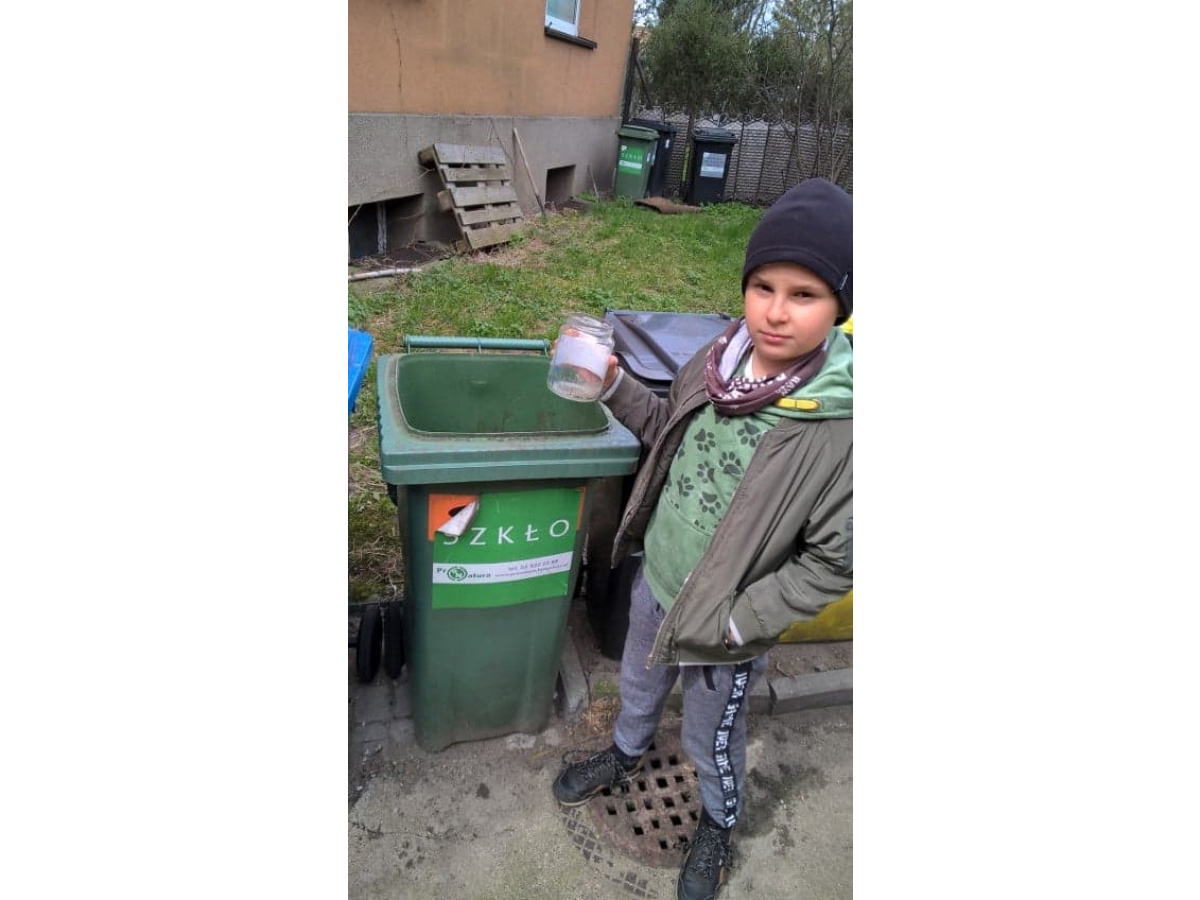 SORTOWANIE ODPADÓW
SORTOWANIE ODPADÓW
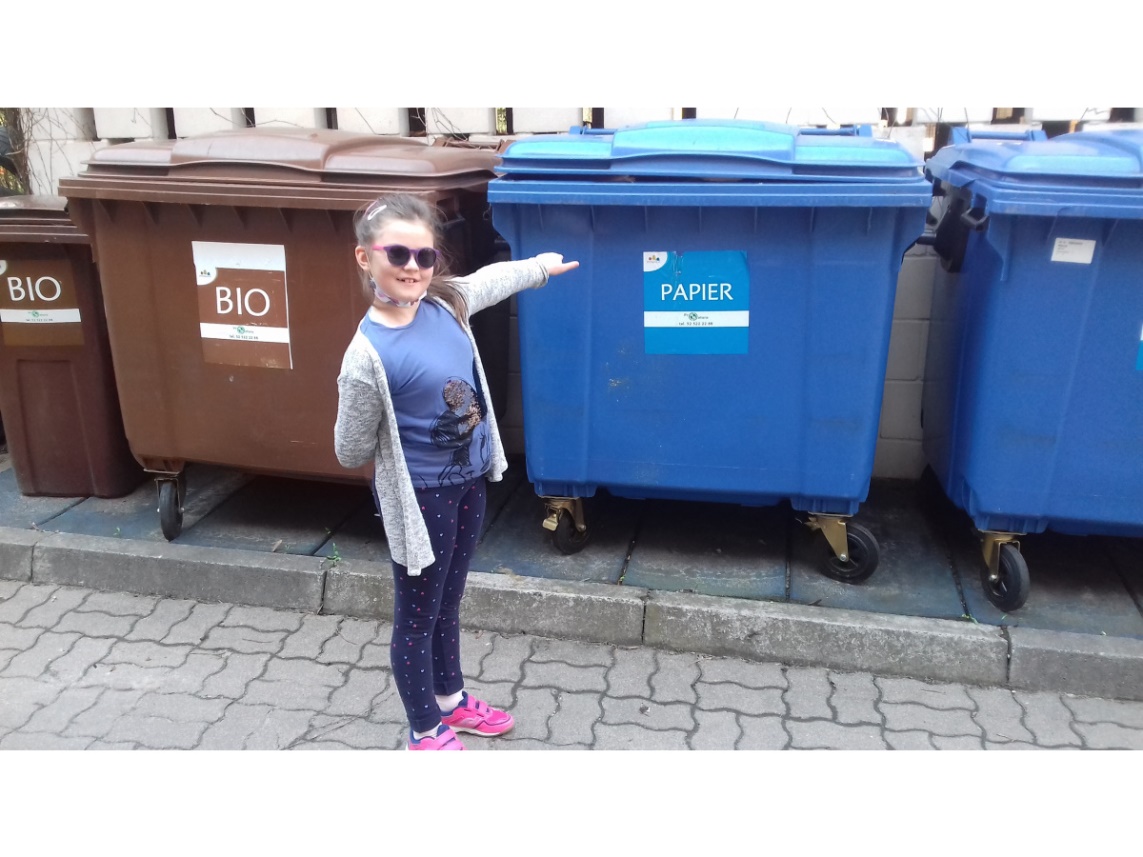 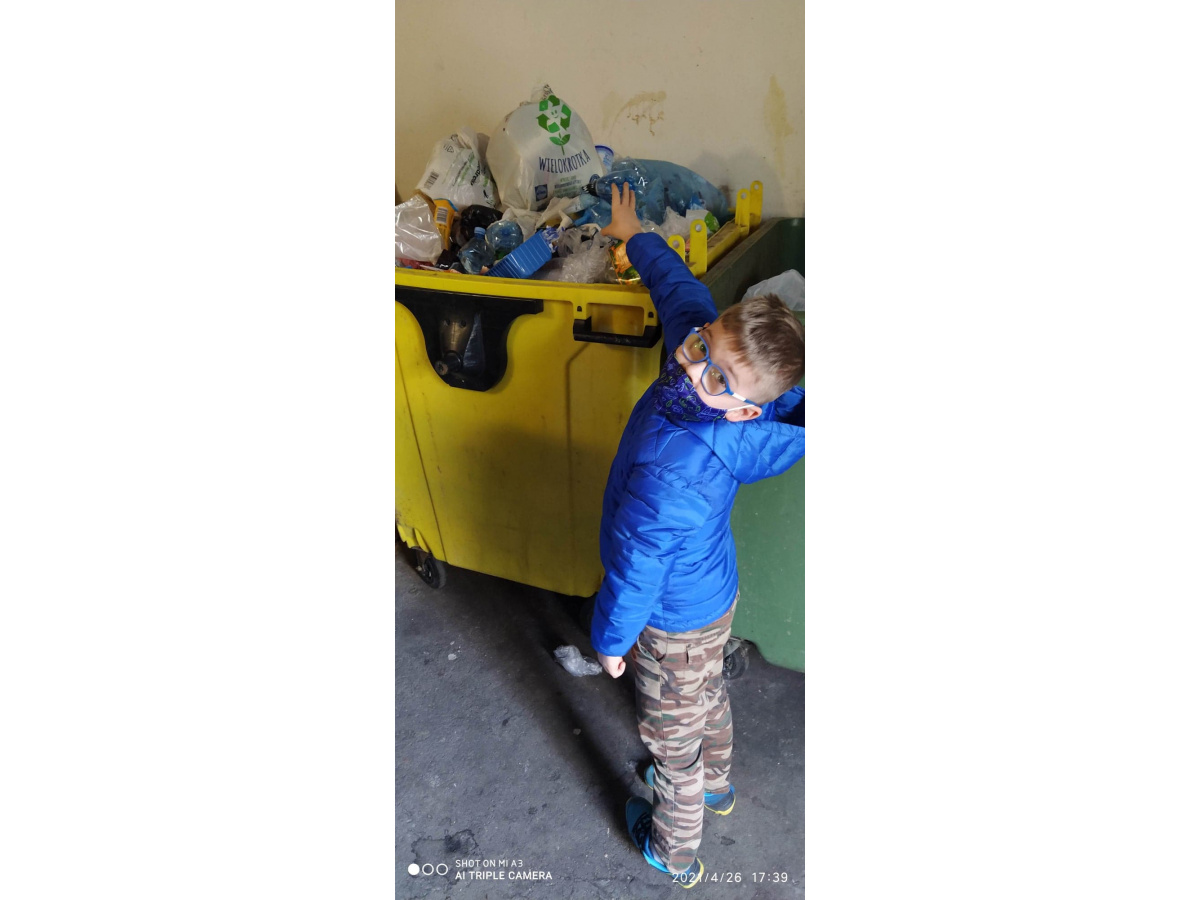 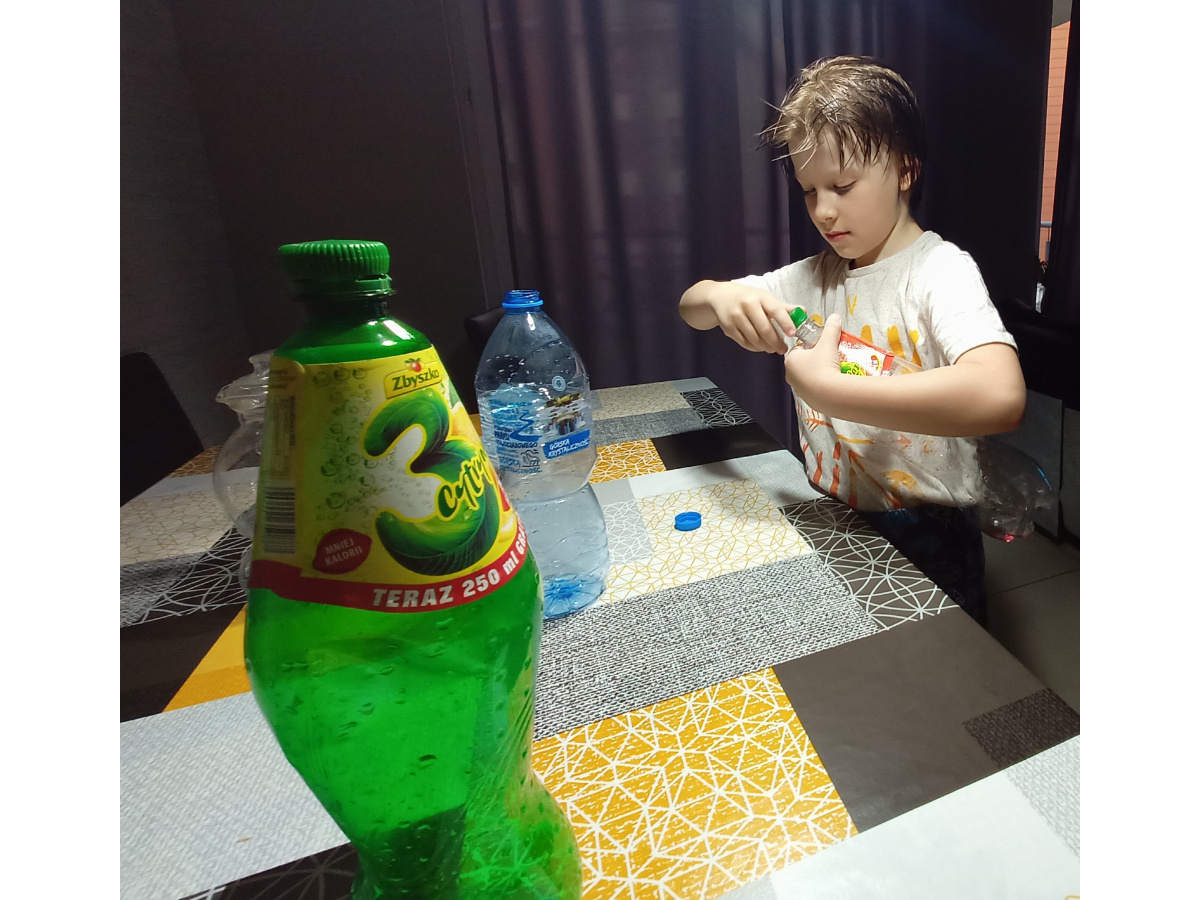 AKCJA FOTOGRAFICZNA „PRZYRODA W OBIEKTYWIE”
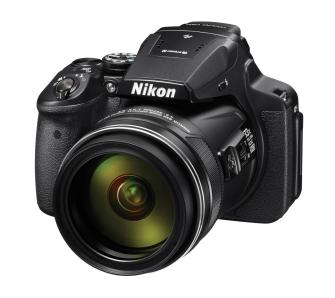 AKCJA FOTOGRAFICZNA 
„PRZYRODA W OBIEKTYWIE”
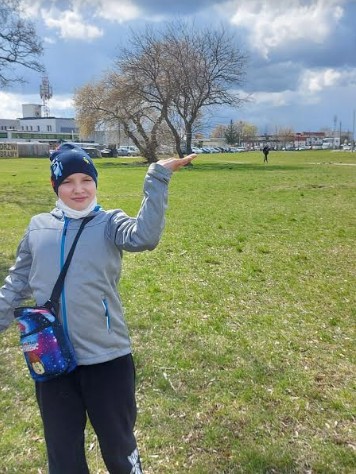 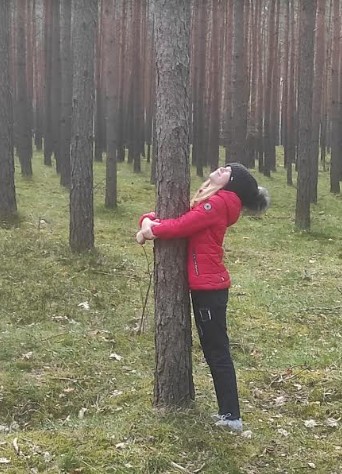 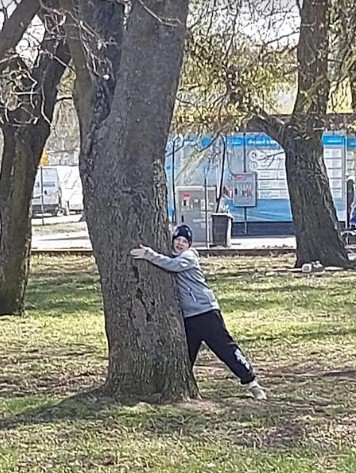 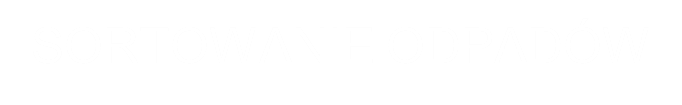 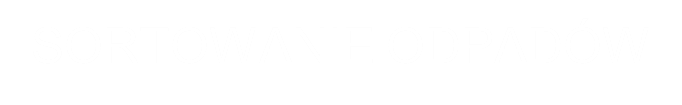 AKCJA FOTOGRAFICZNA 
„PRZYRODA W OBIEKTYWIE”
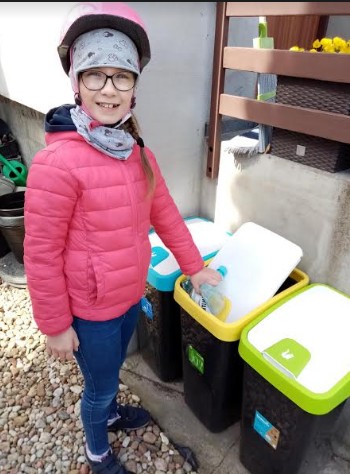 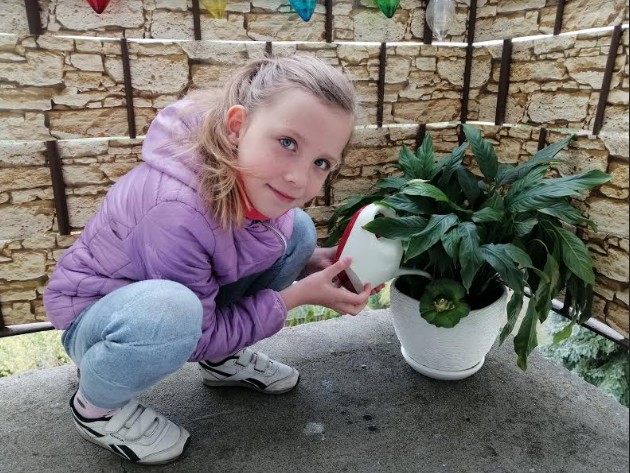 AKCJA FOTOGRAFICZNA 
„PRZYRODA W OBIEKTYWIE”
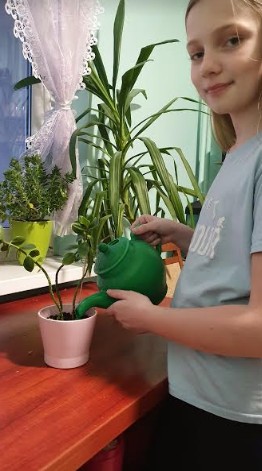 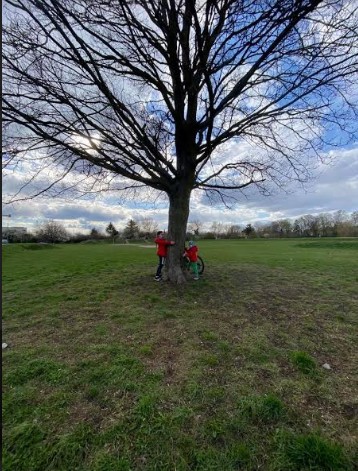 SADZENIE ROŚLIN
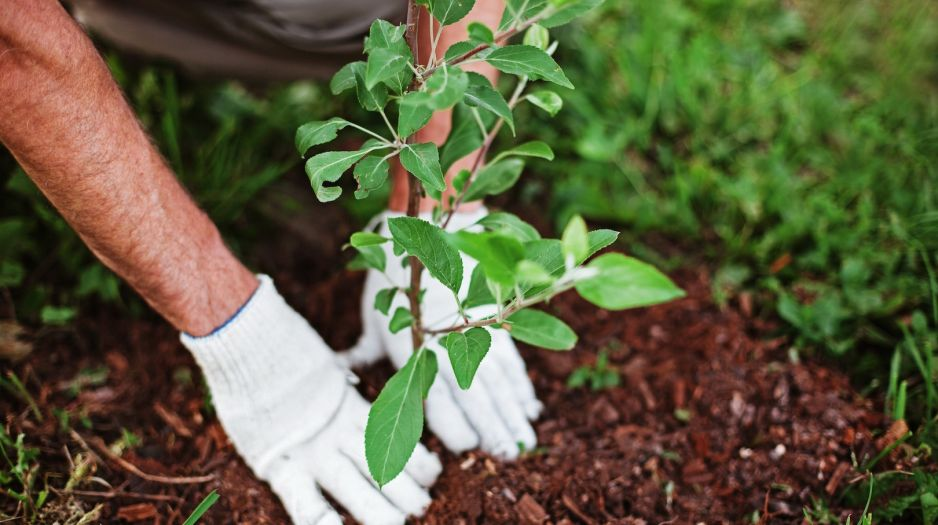 SADZENIE ROŚLIN
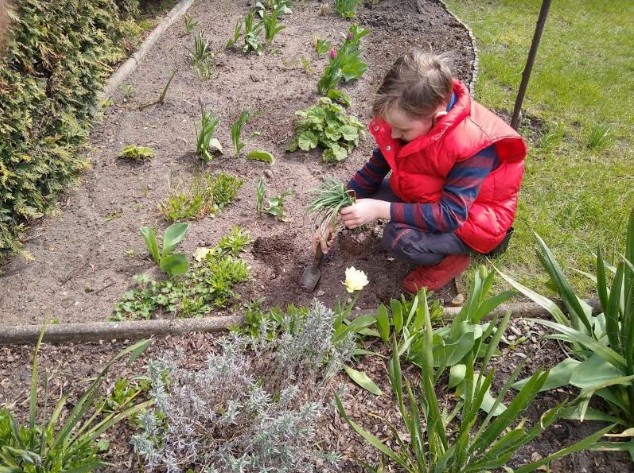 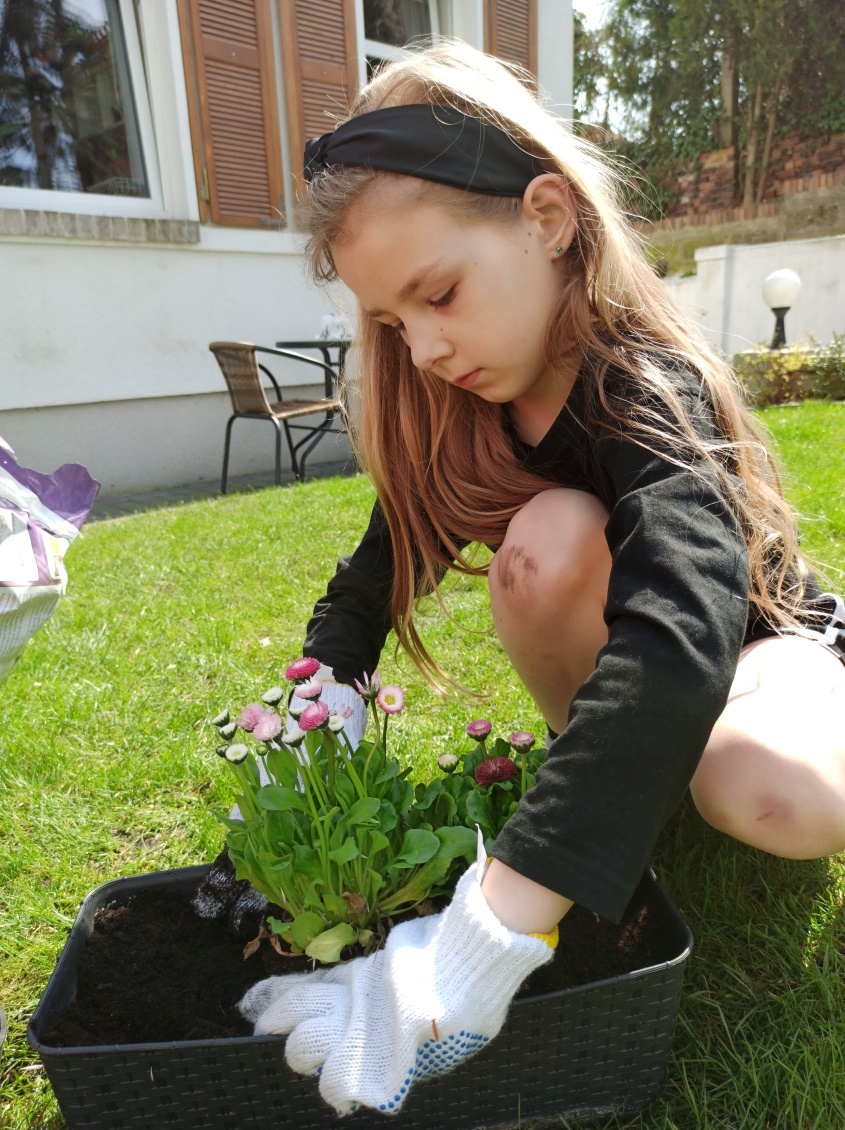 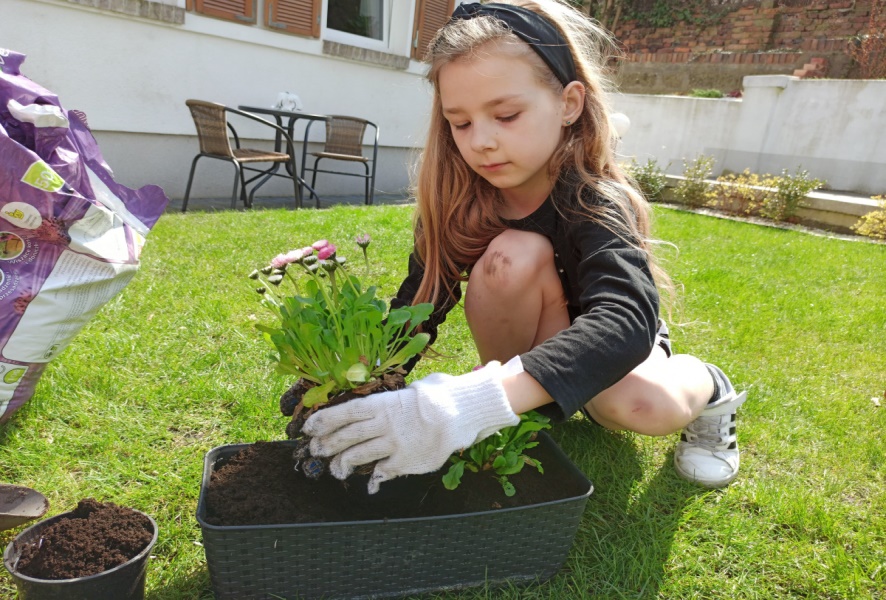 SADZENIE ROŚLIN
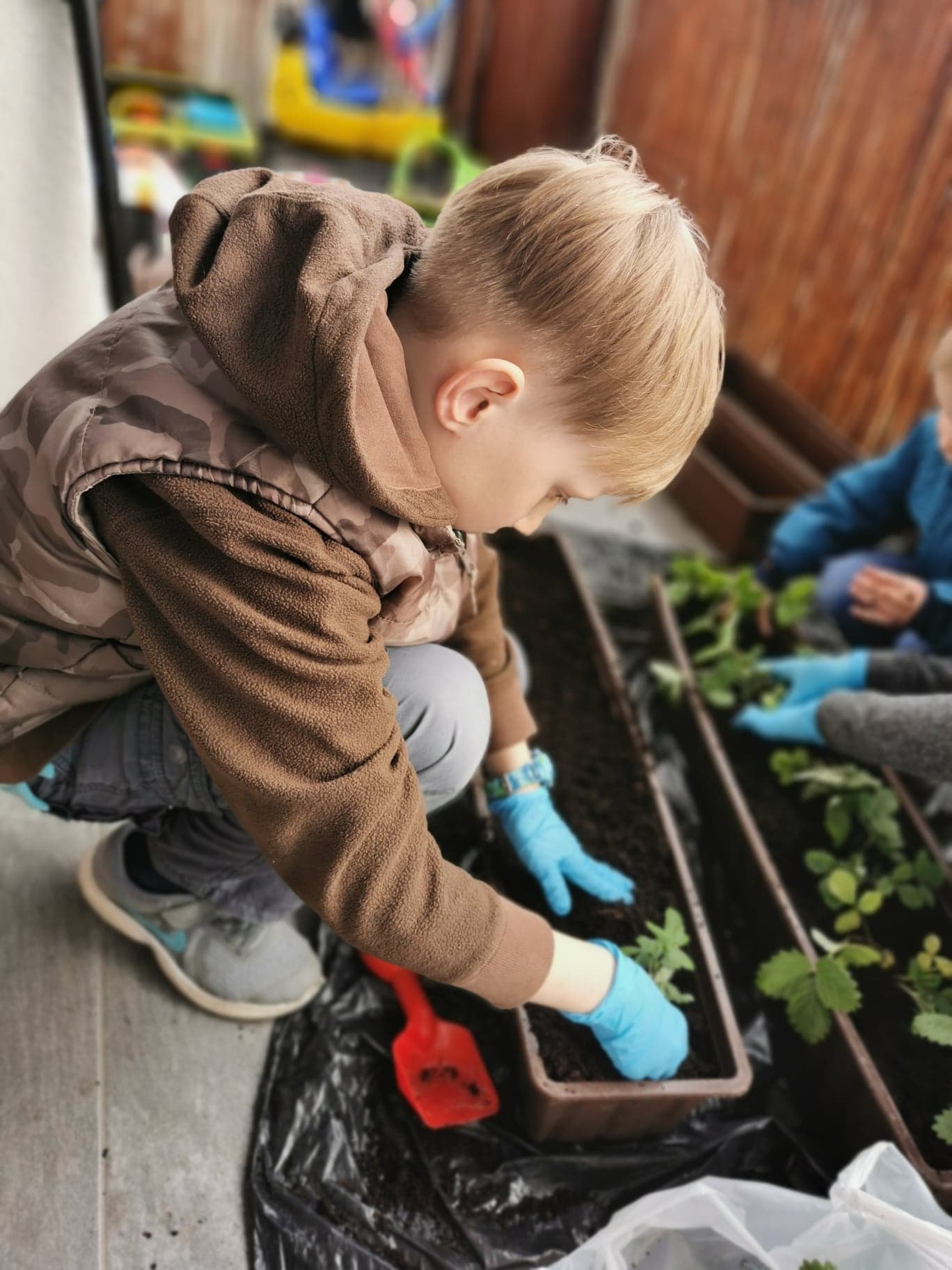 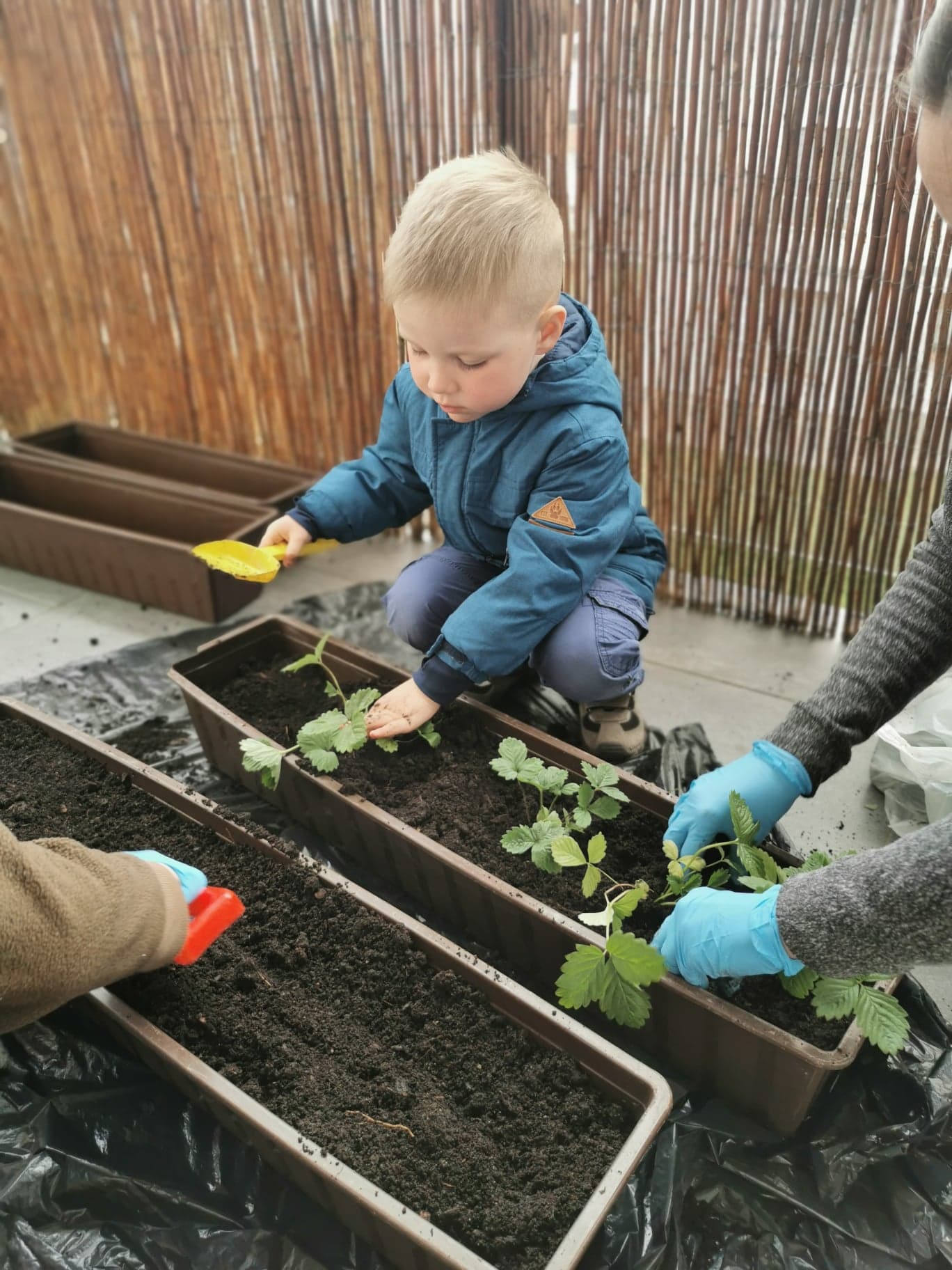 SADZENIE ROŚLIN
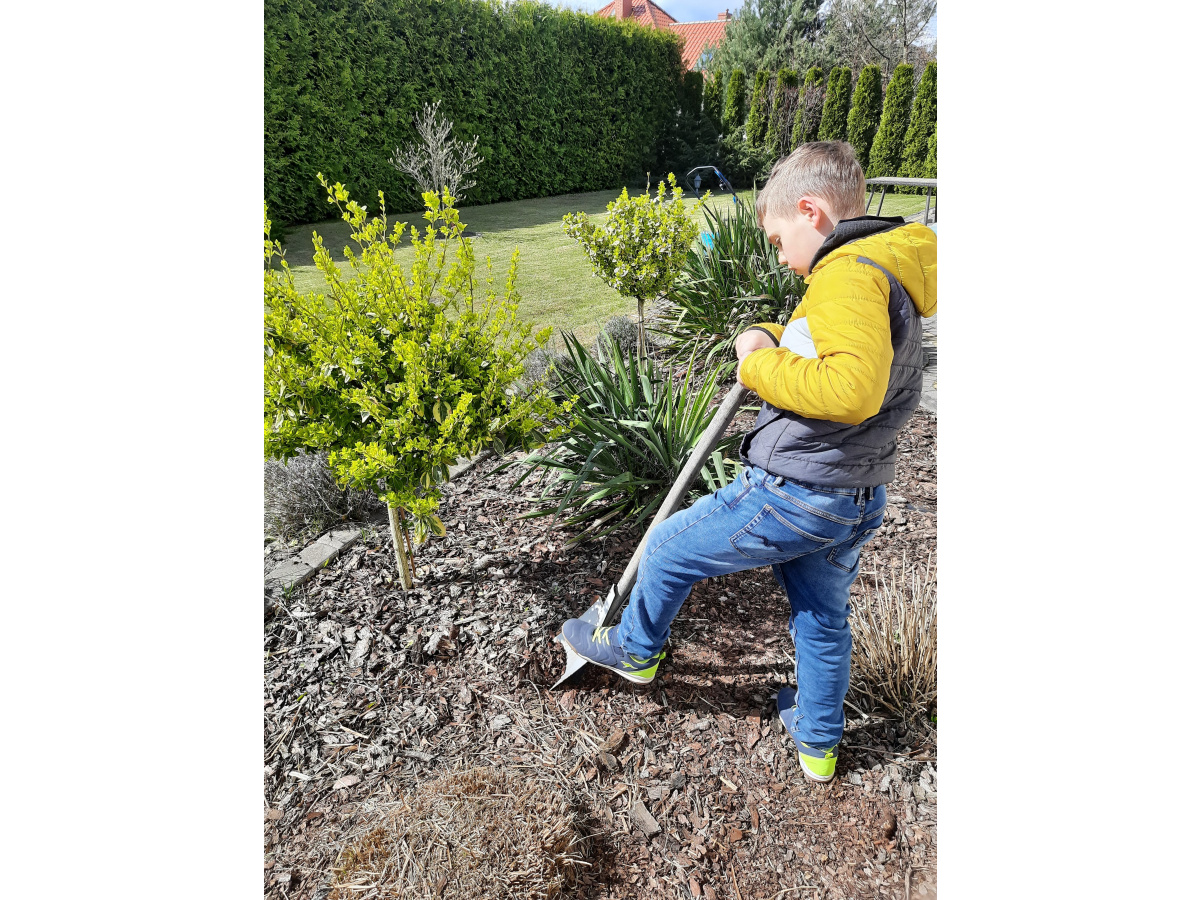 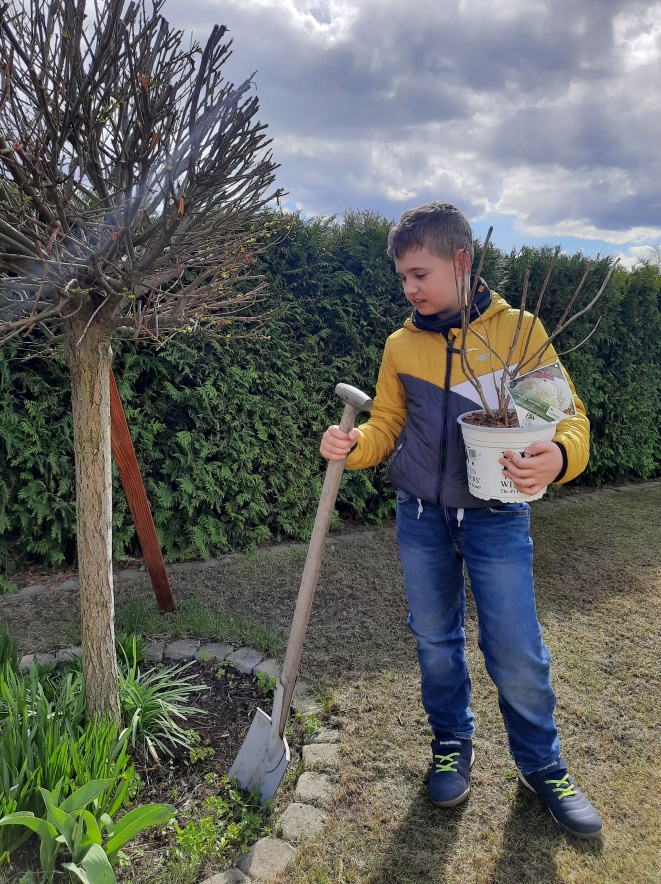 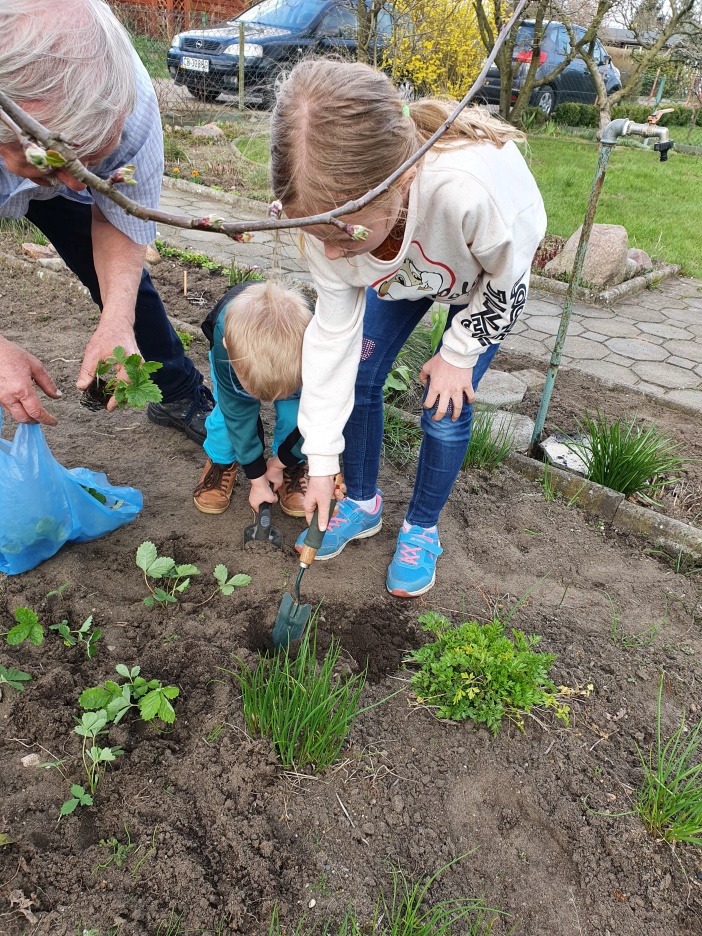 SADZENIE ROŚLIN
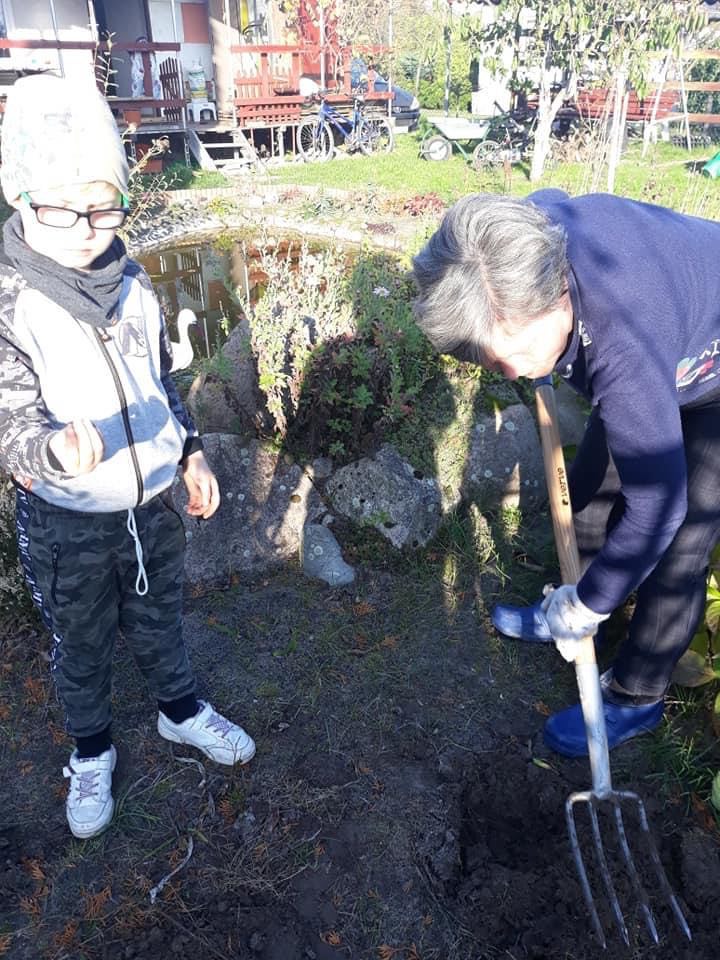 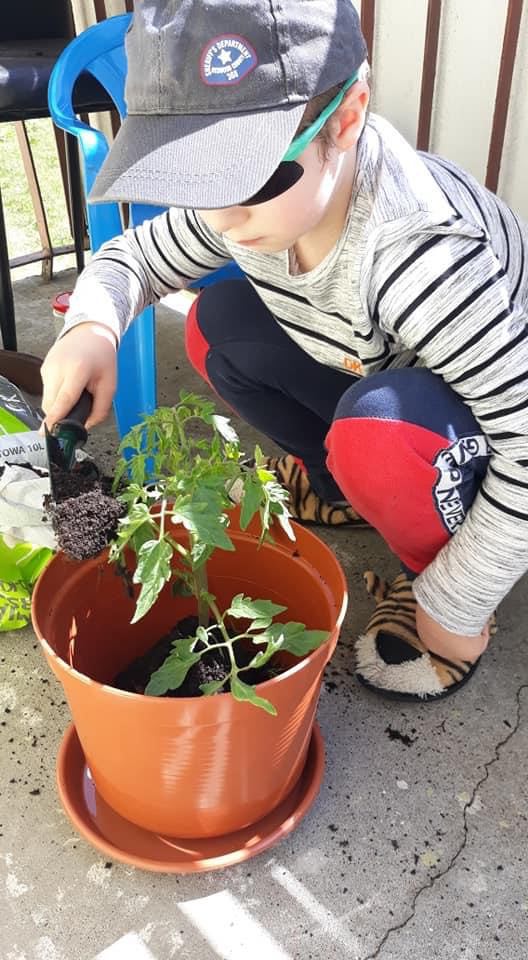 TWORZENIE GRAFIKI KOMPUTEROWEJ
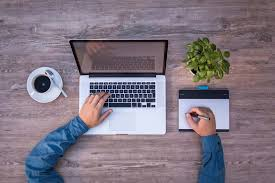 GRAFIKA KOMPUTEROWA
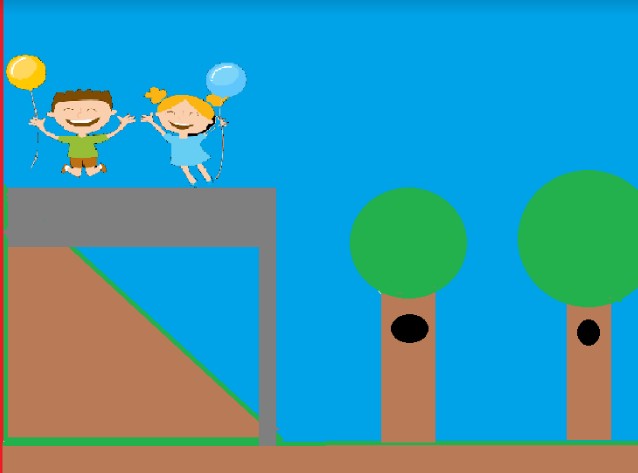 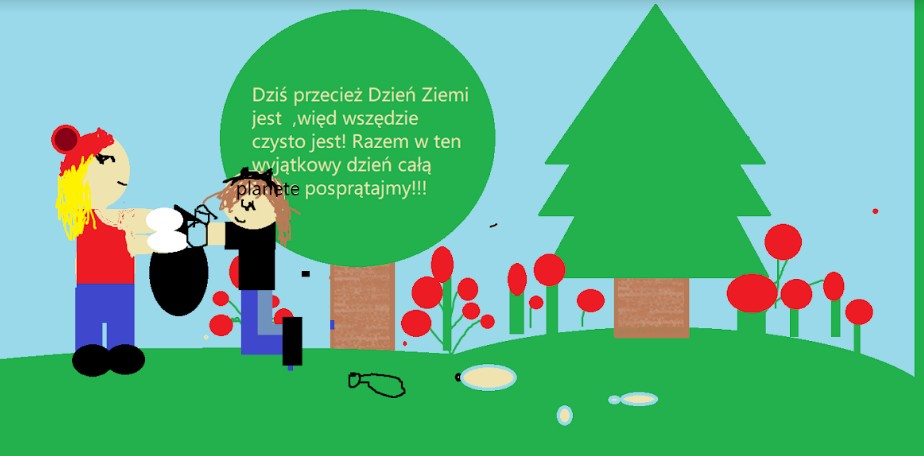 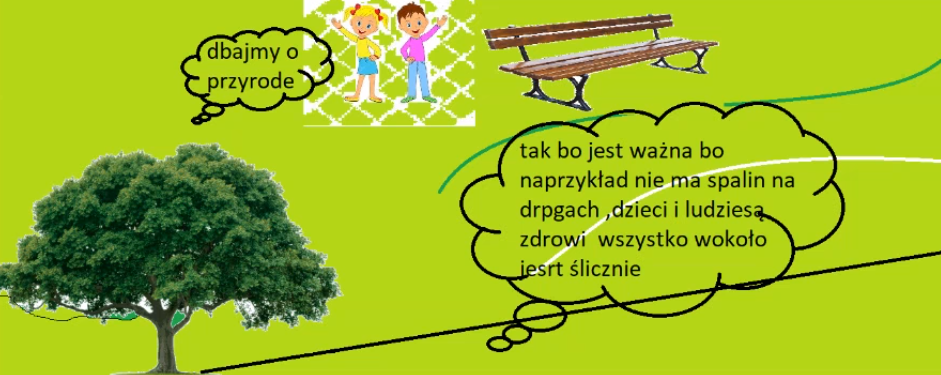 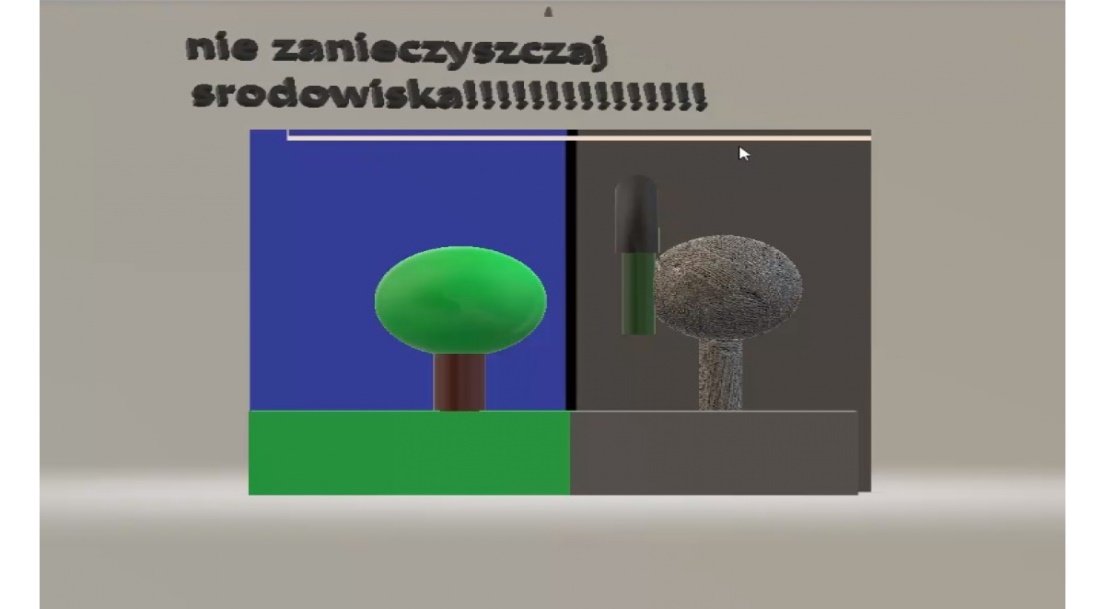 GRAFIKA KOMPUTEROWA
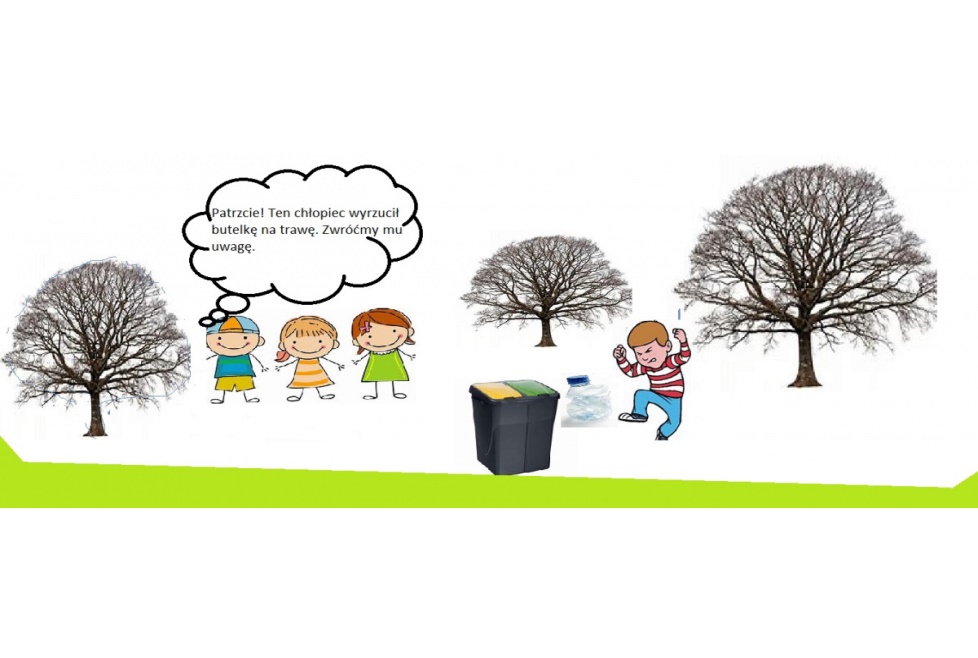 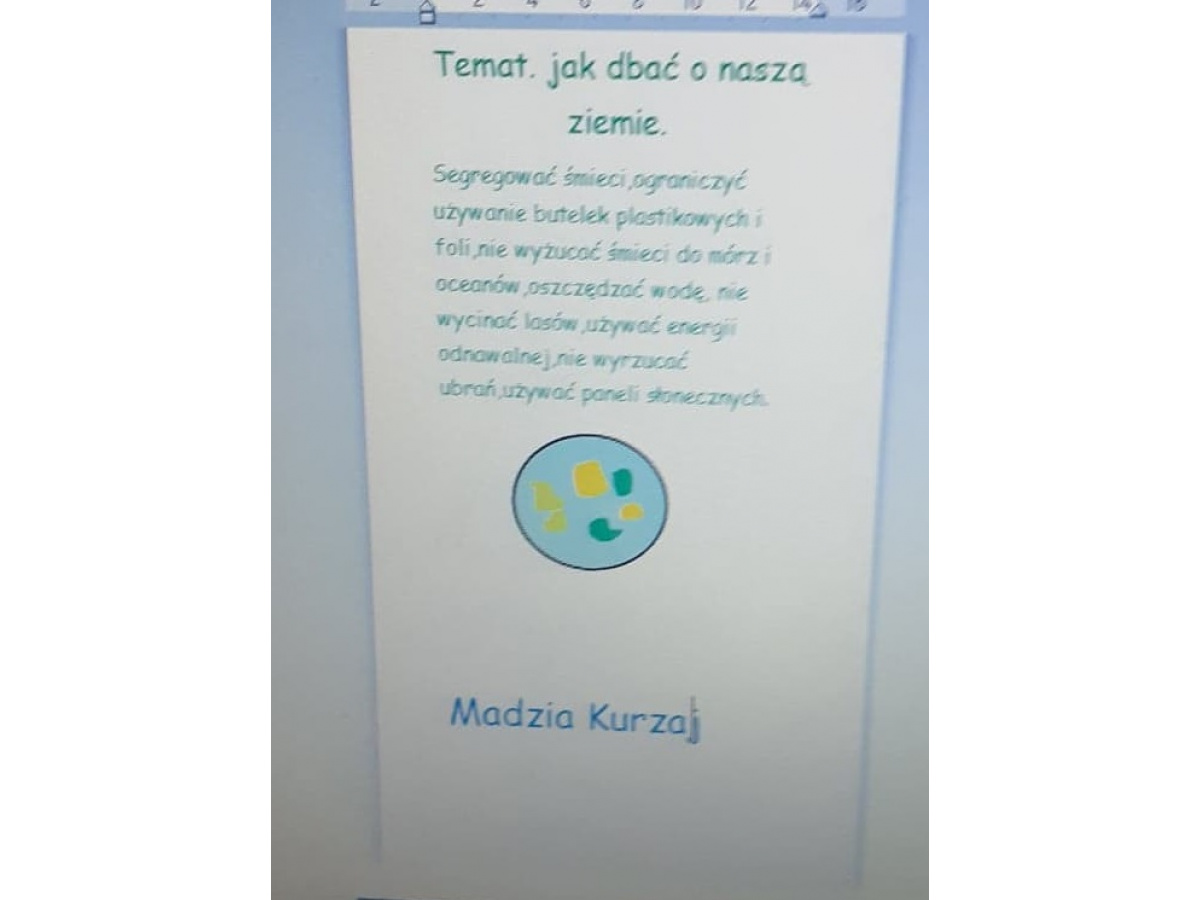 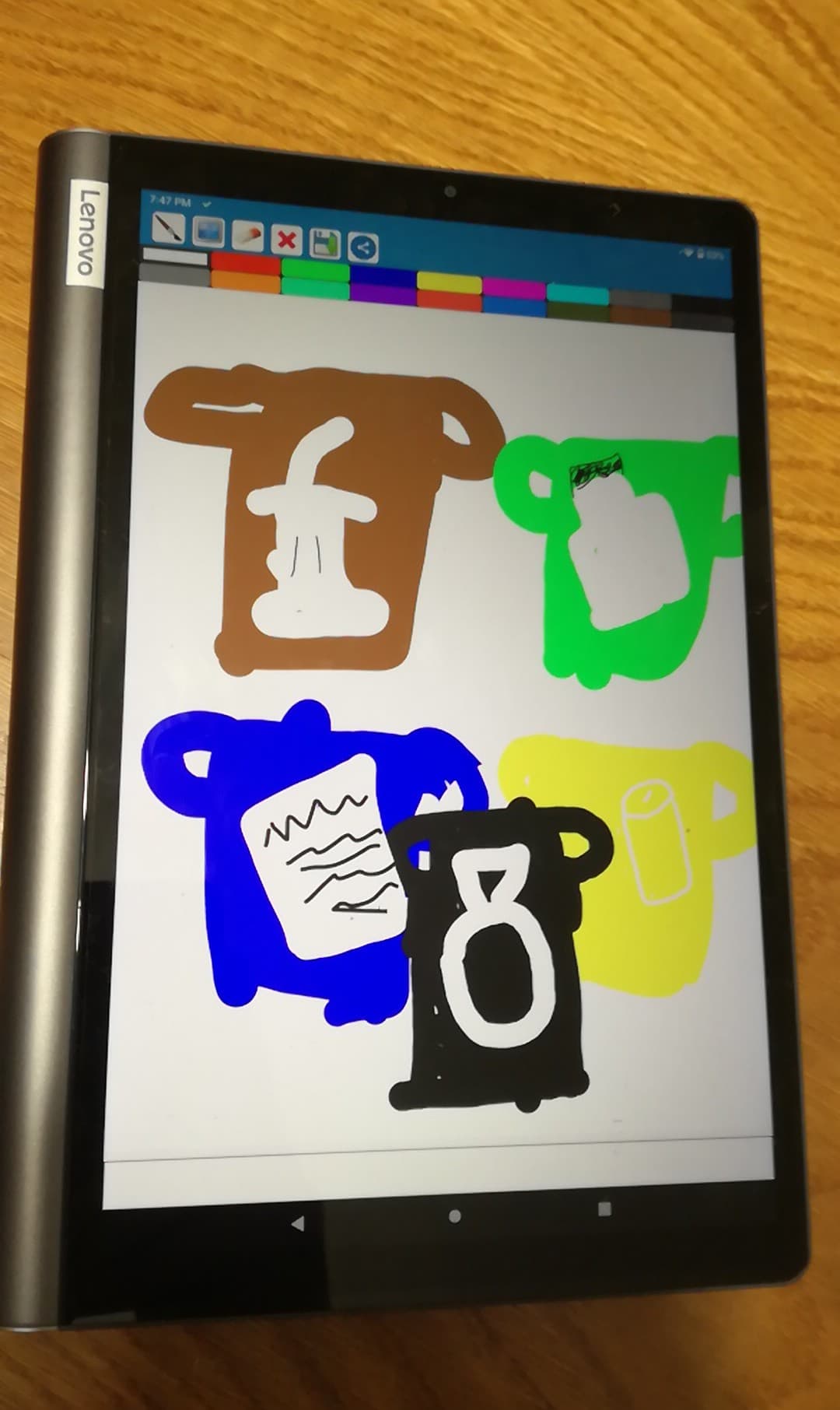 KONKURSY SZKOLNE
KONKURS – ULOTKA „Dbam o Ziemię”
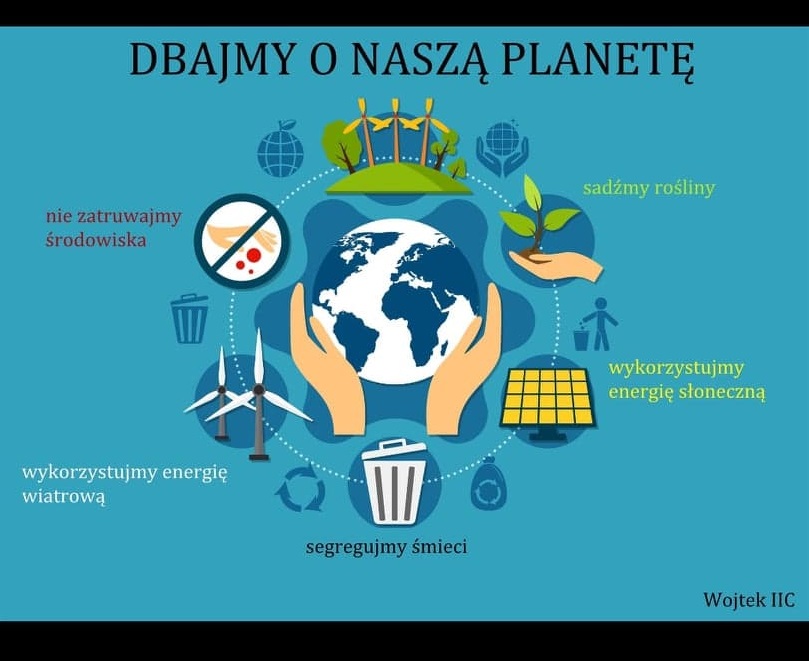 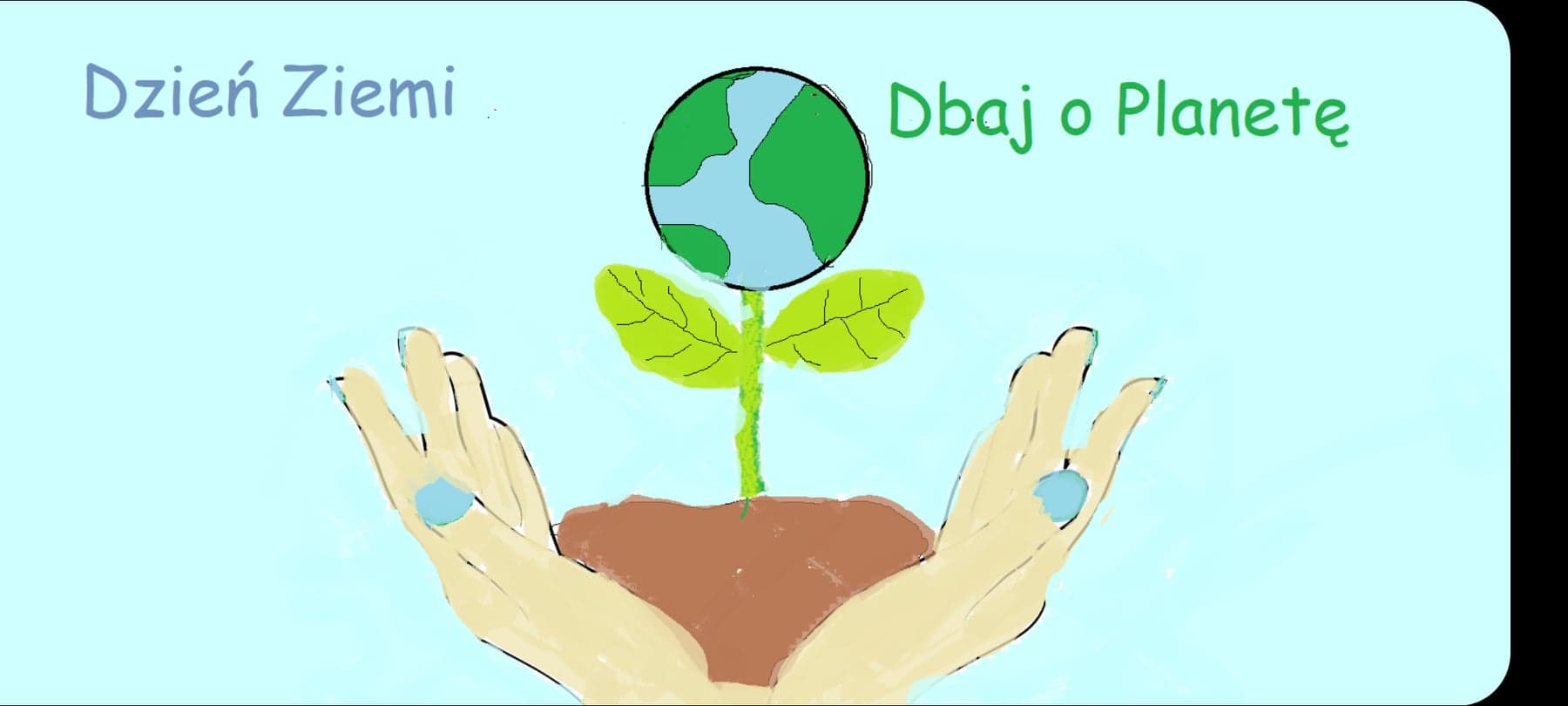 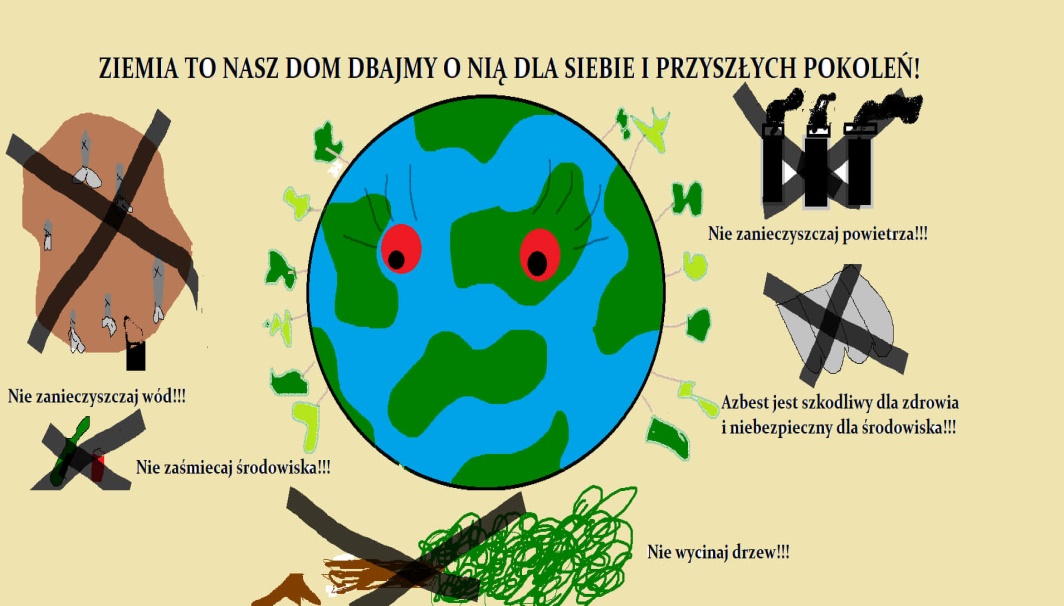 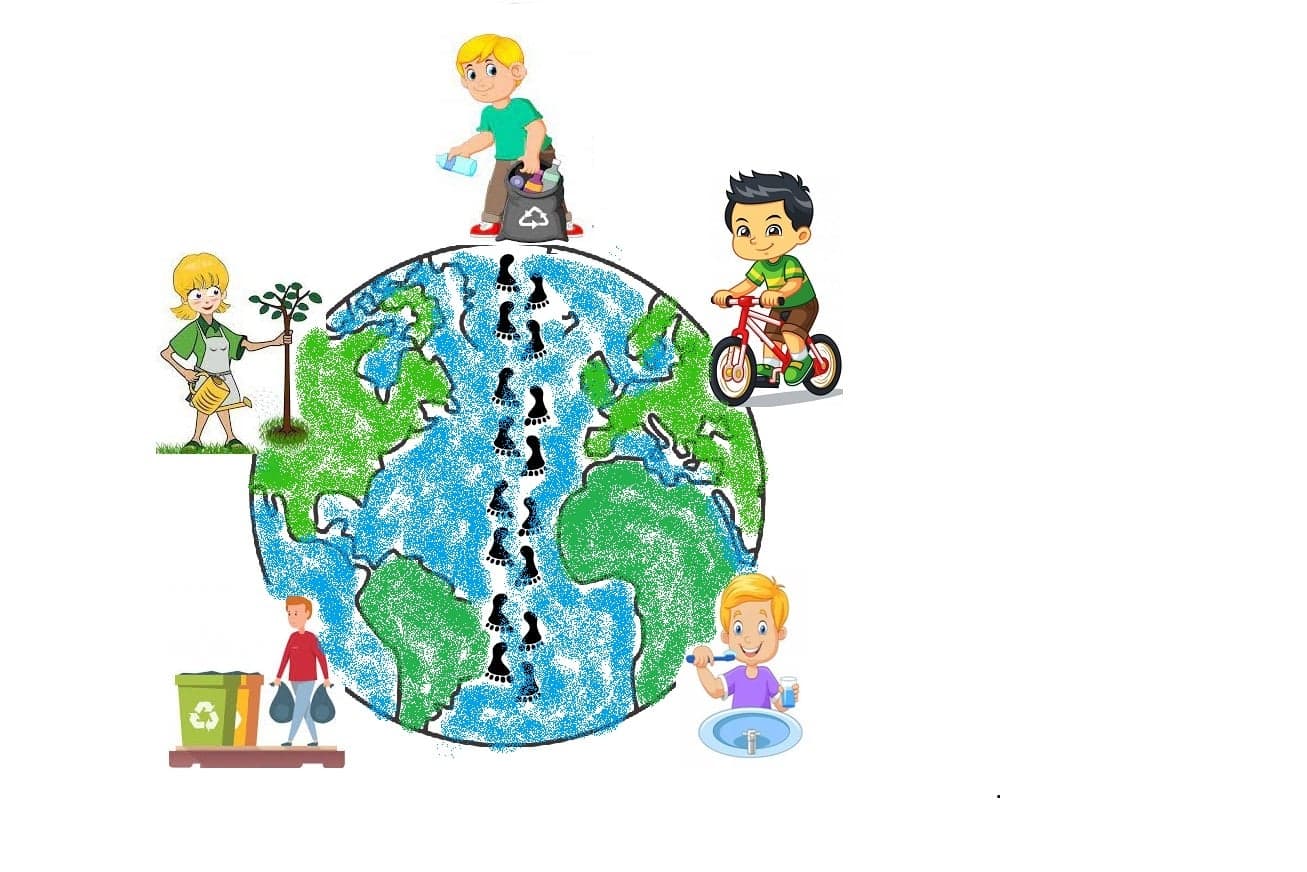 KONKURS – ULOTKA „Dbam o Ziemię”
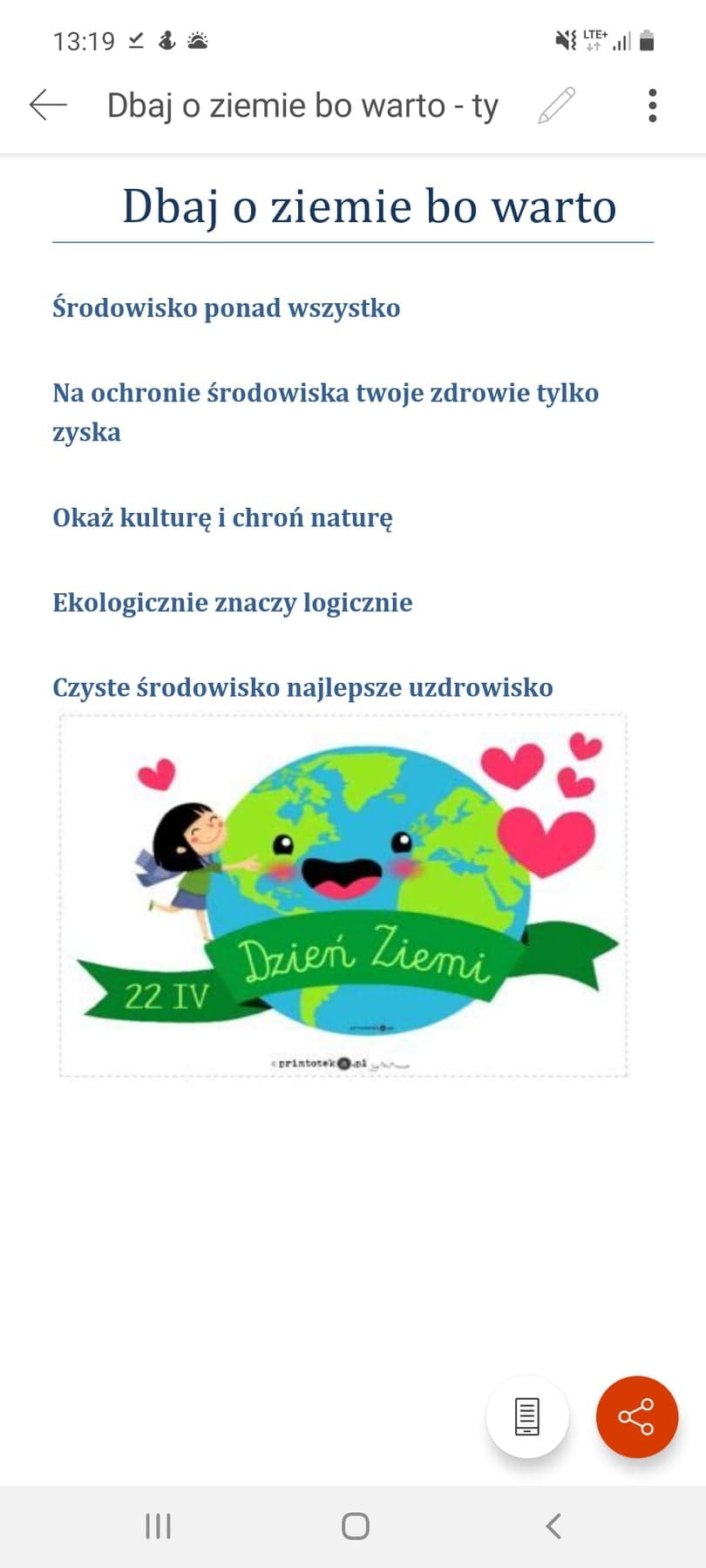 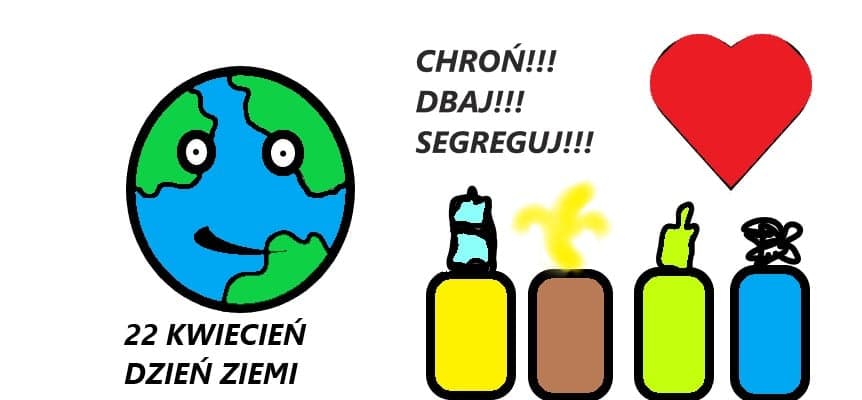 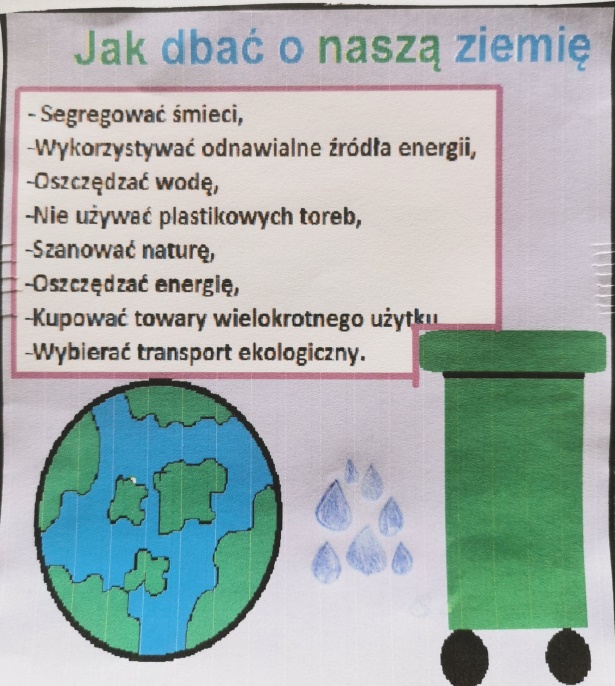 KONKURS – EKOTORBA
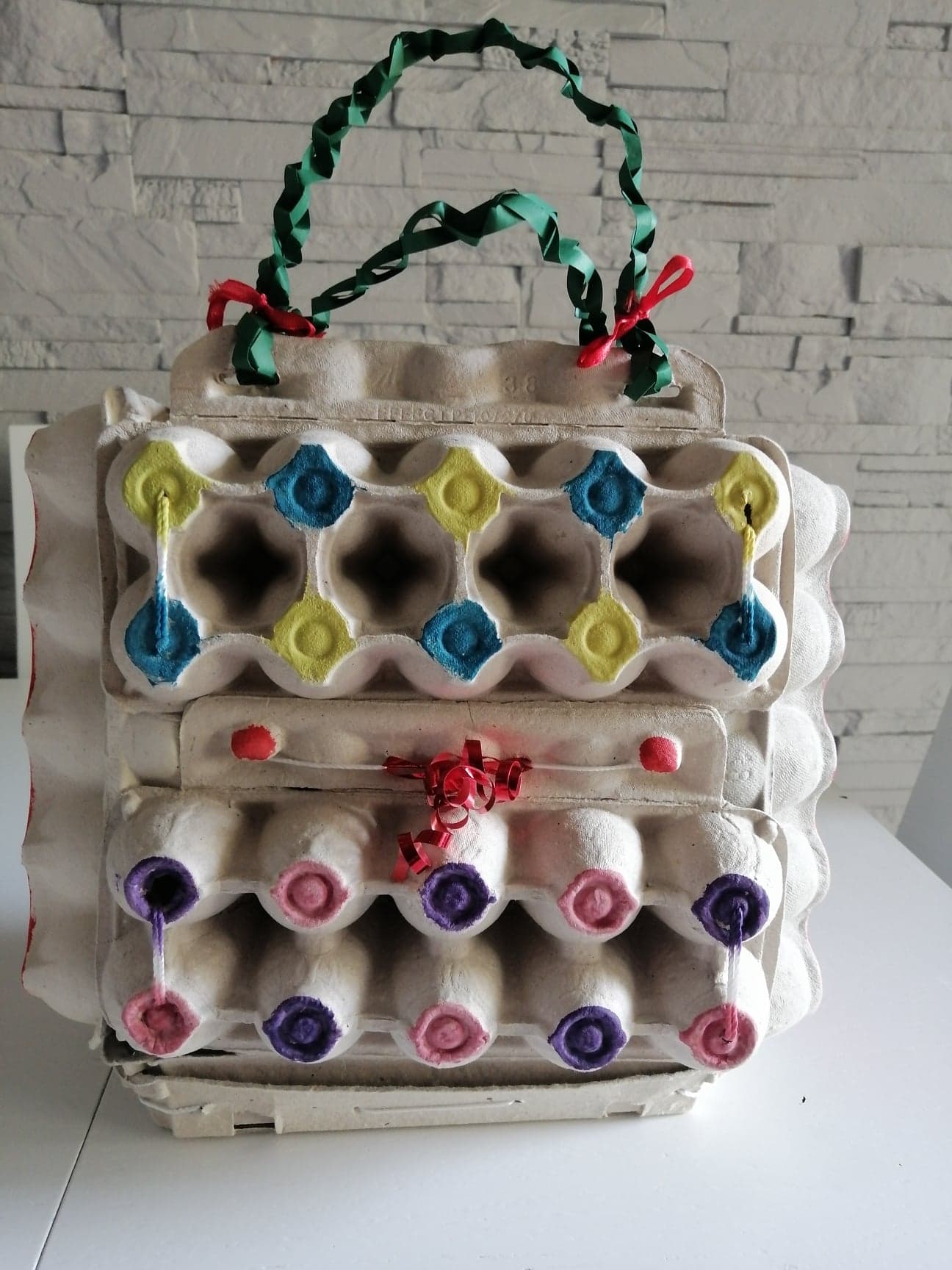 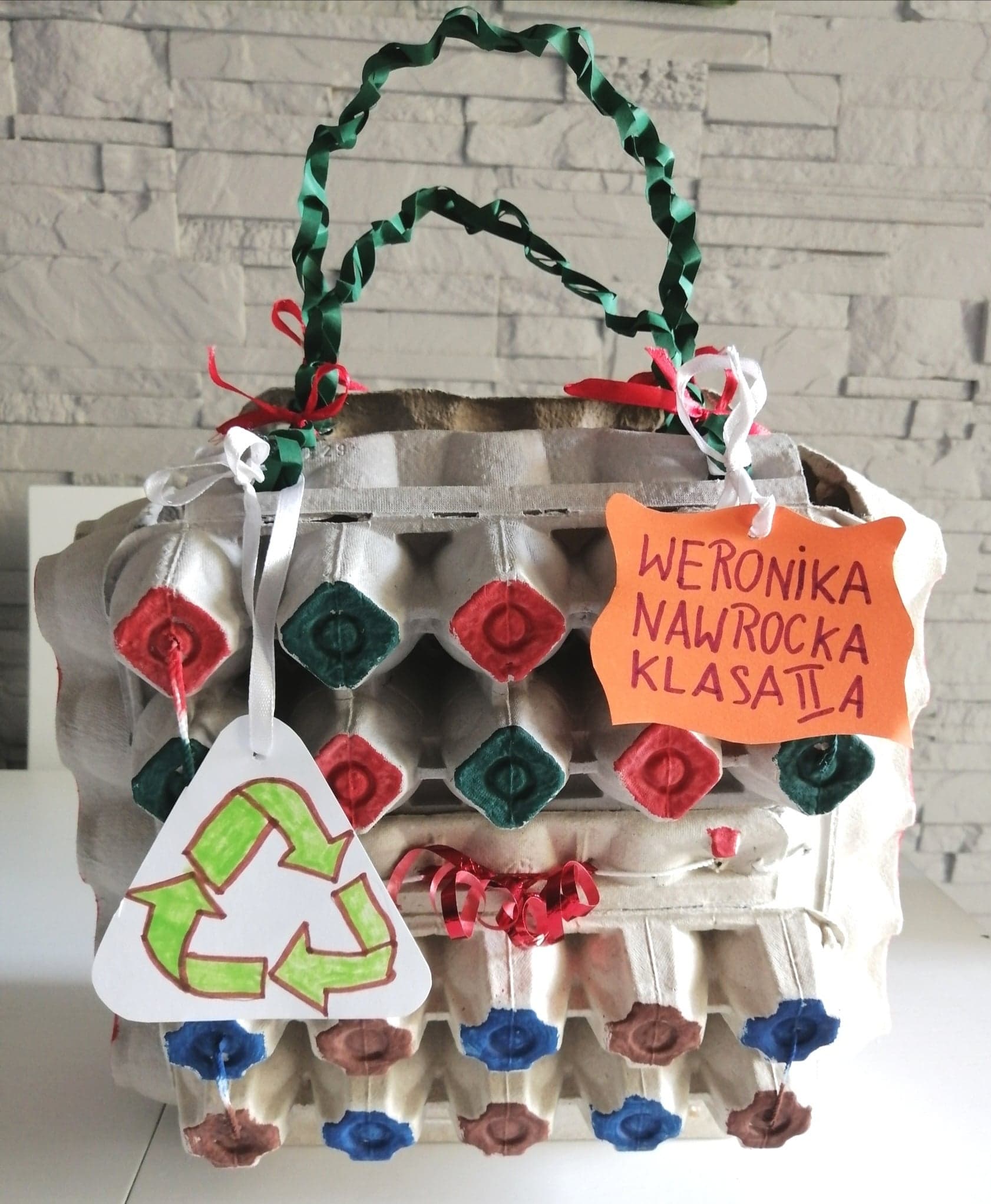 KONKURS – EKOTORBA
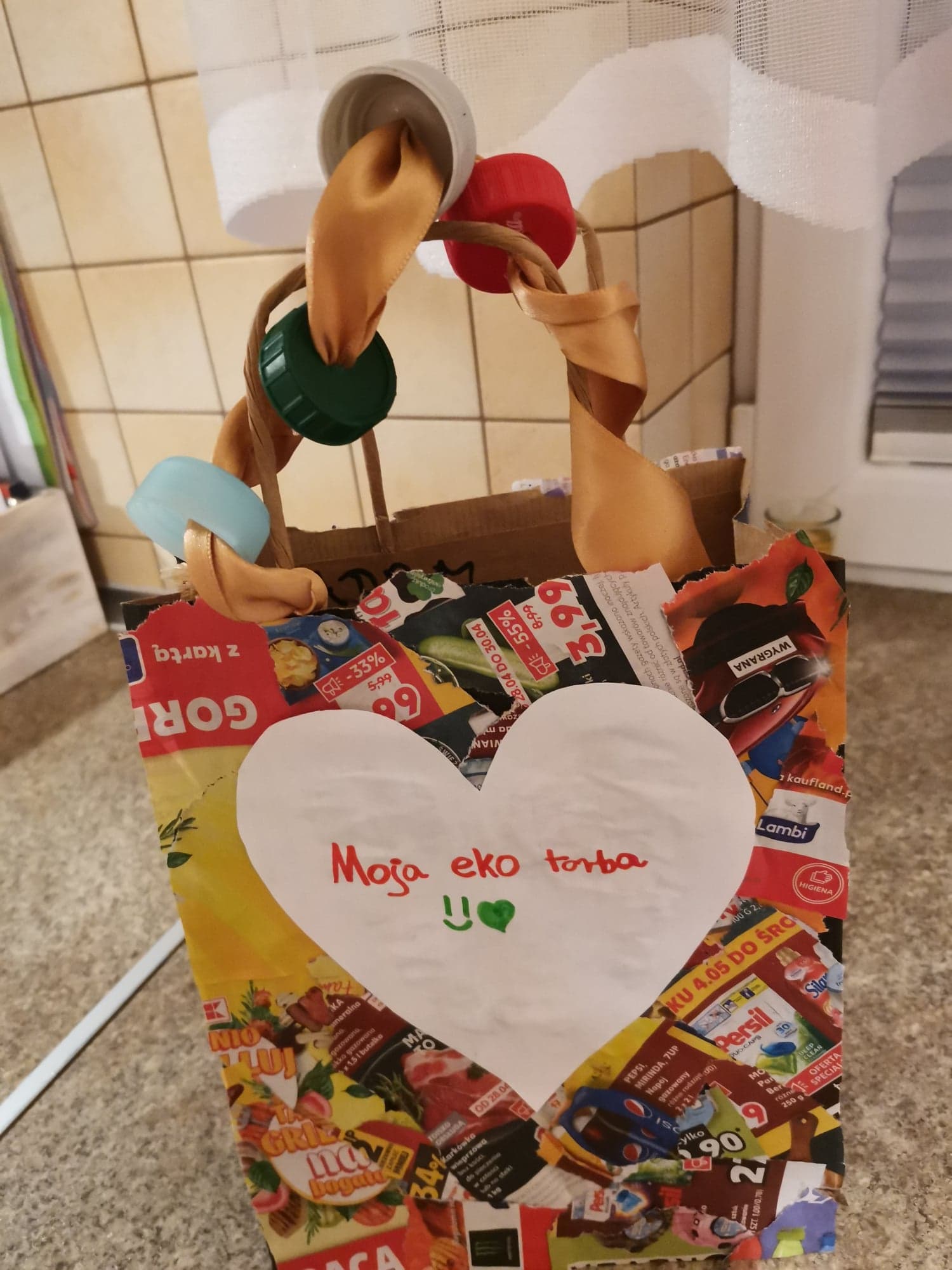 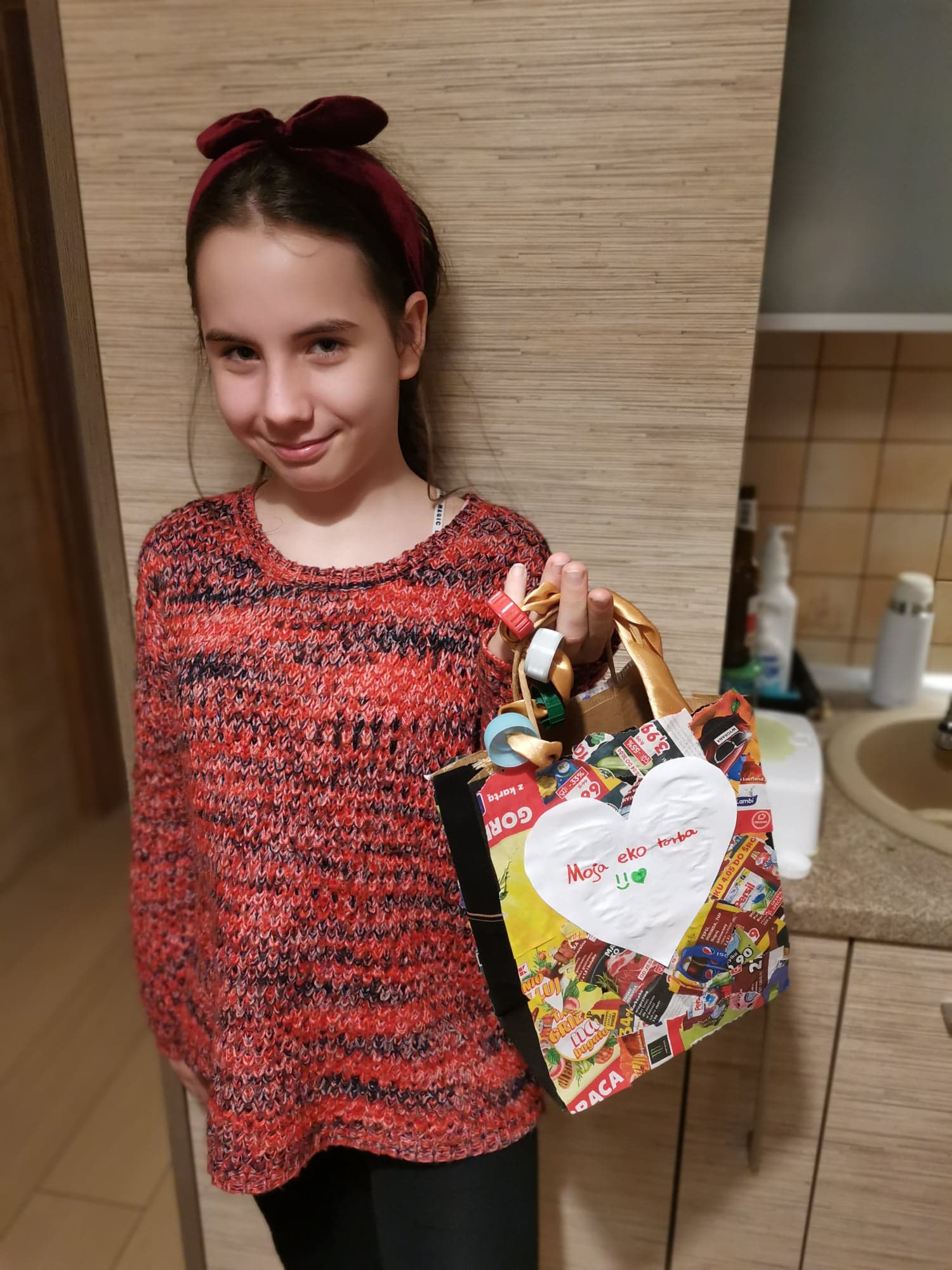 KONKURS – EKOTORBA
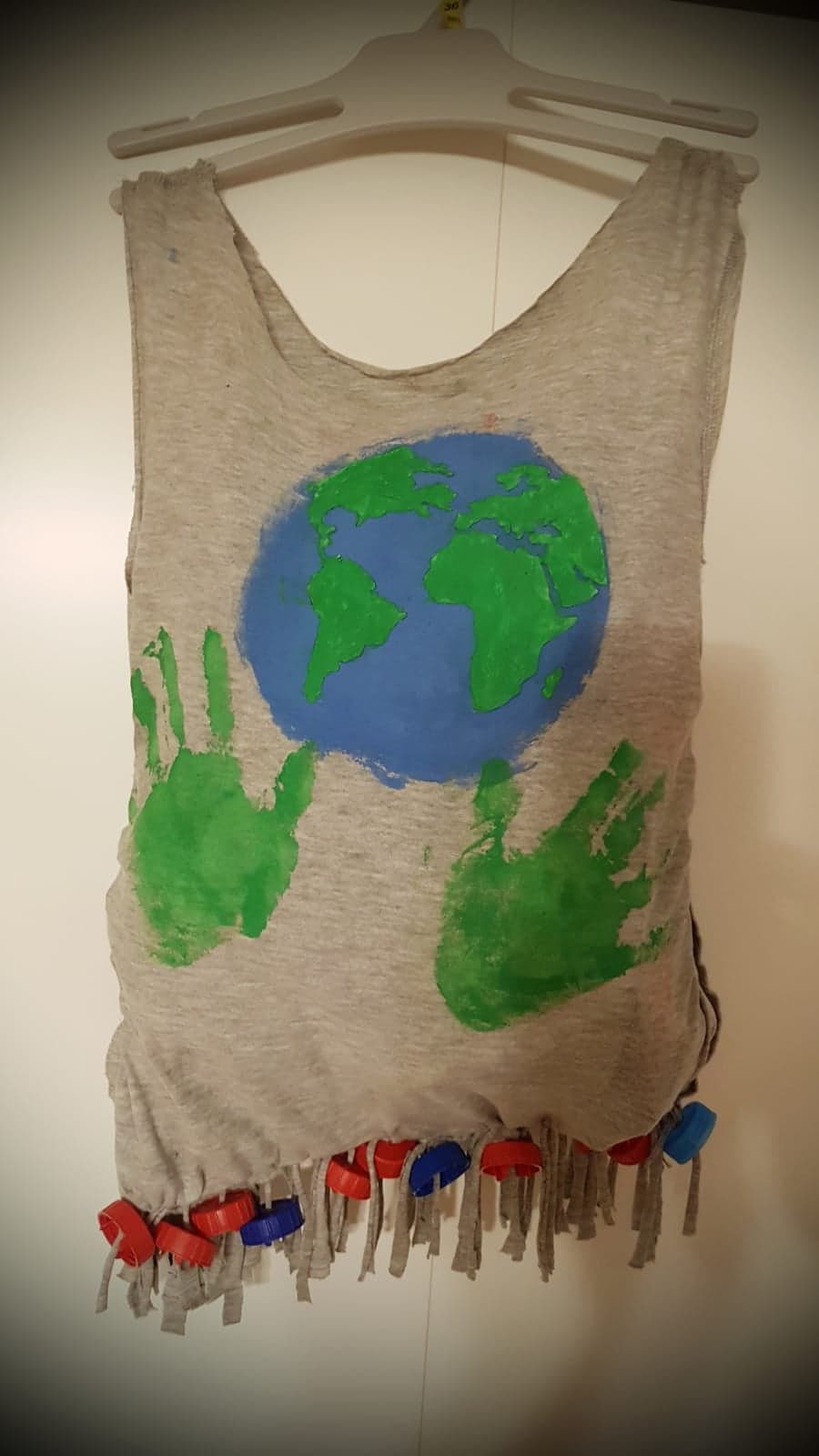 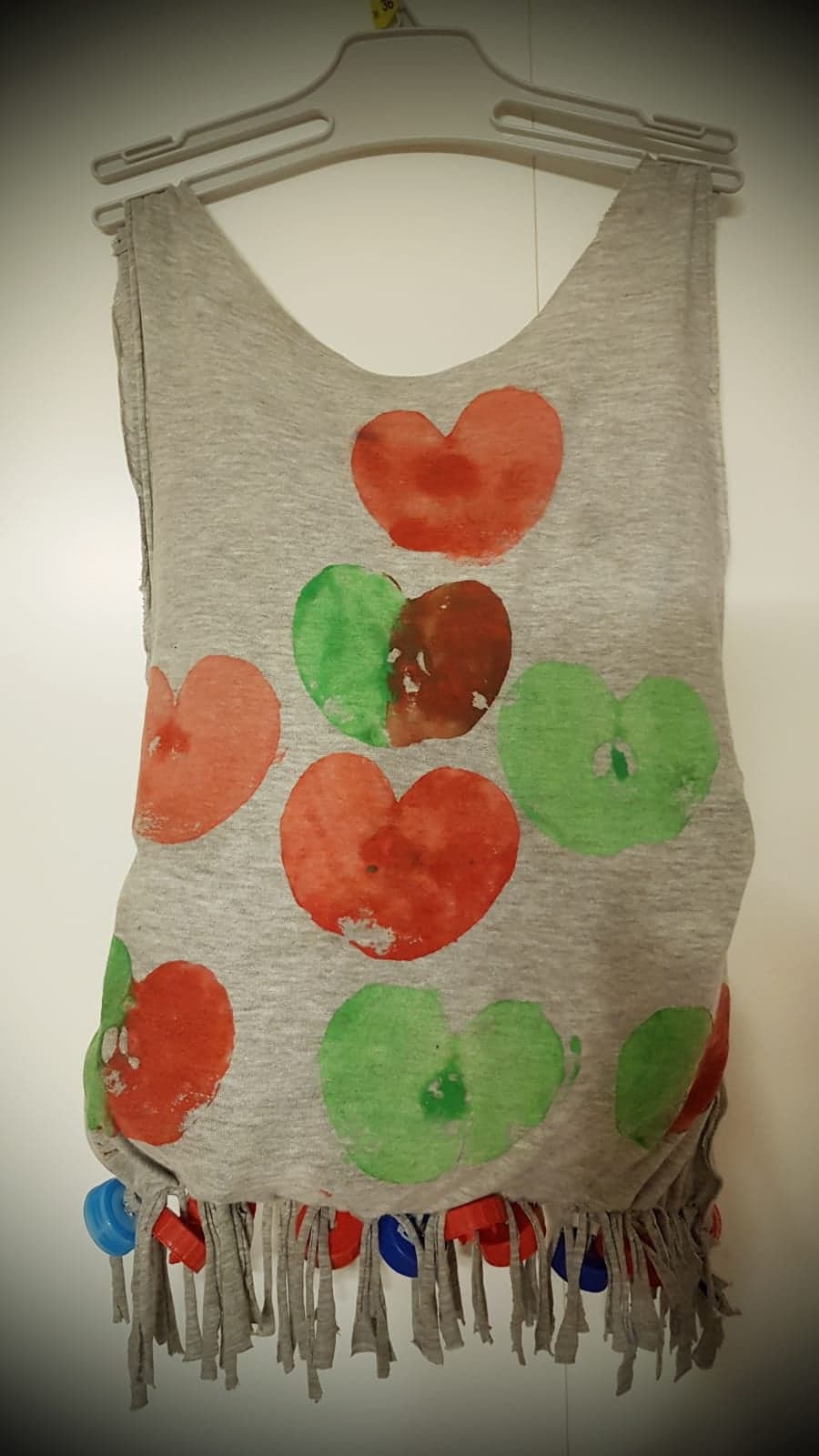 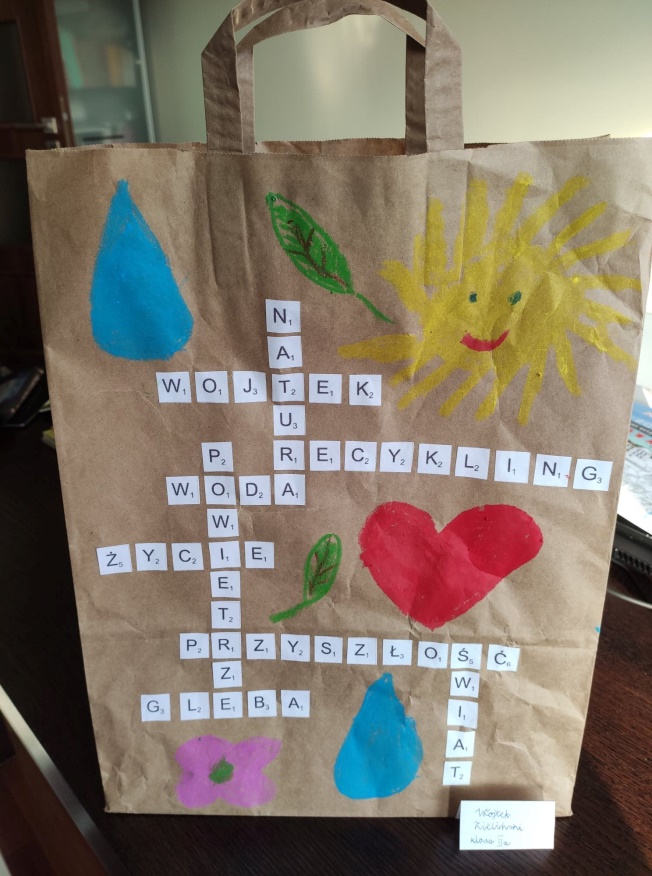 POKAZ EKO MODY
POKAZ – EKO MODY
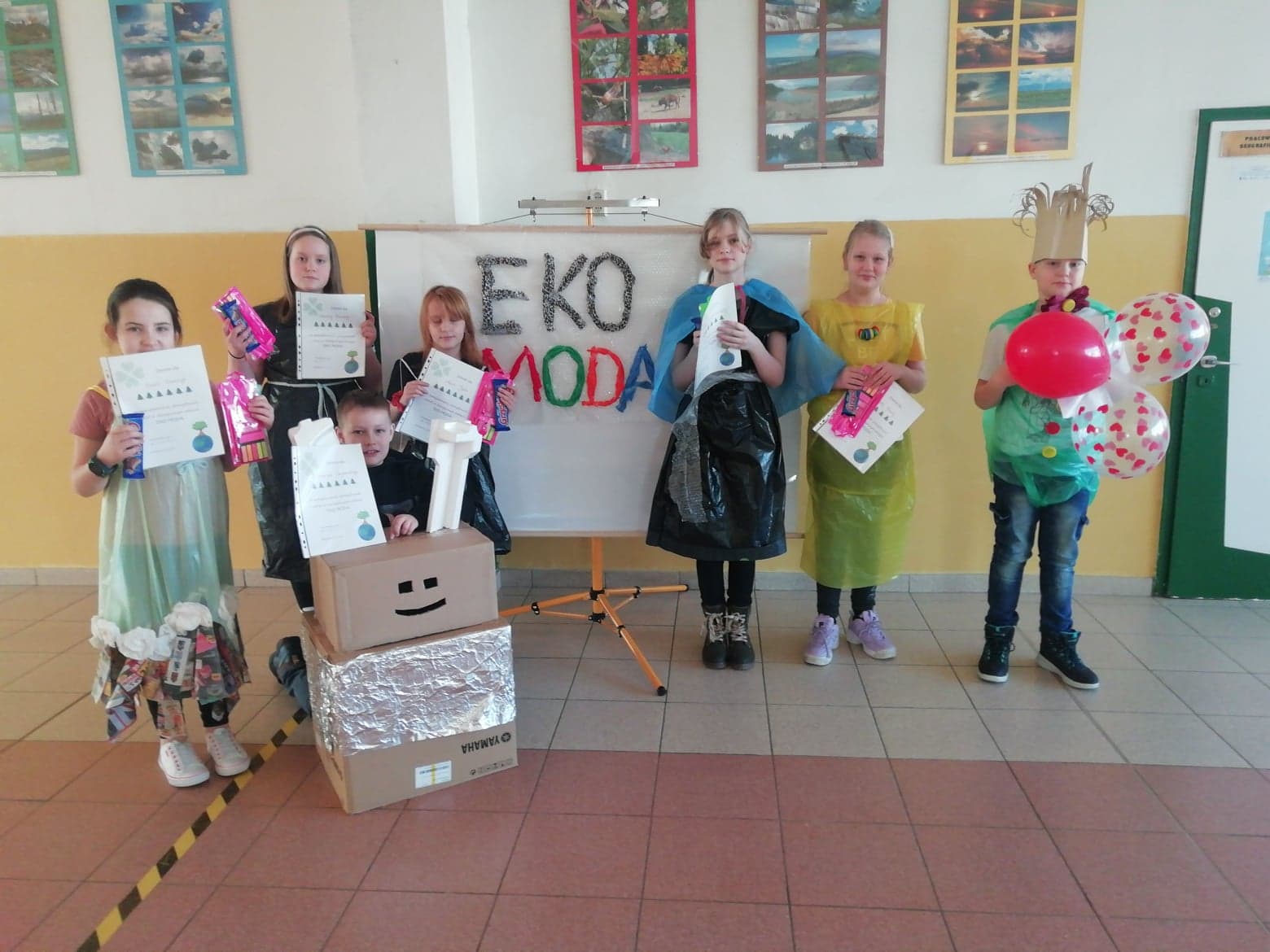 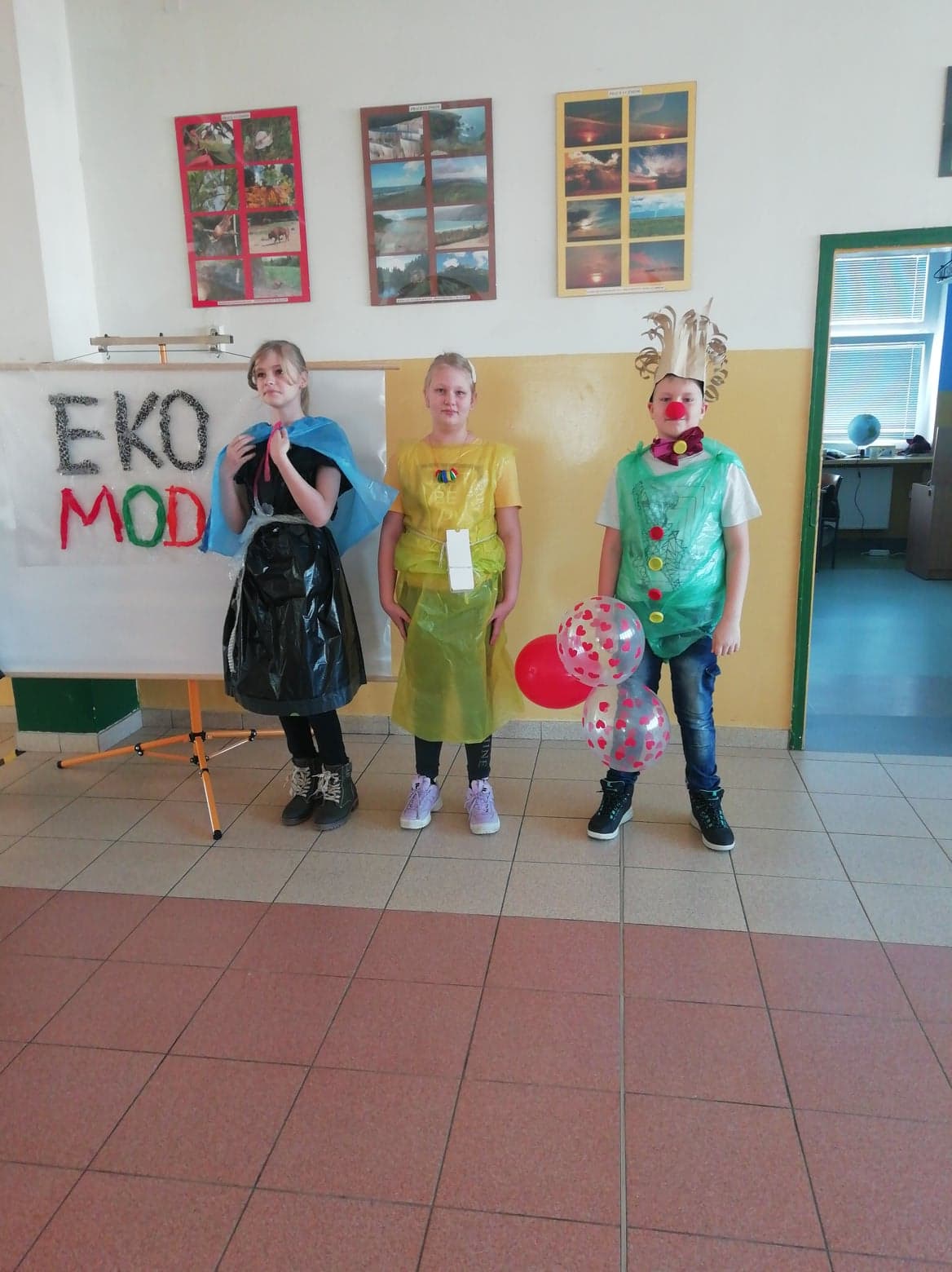 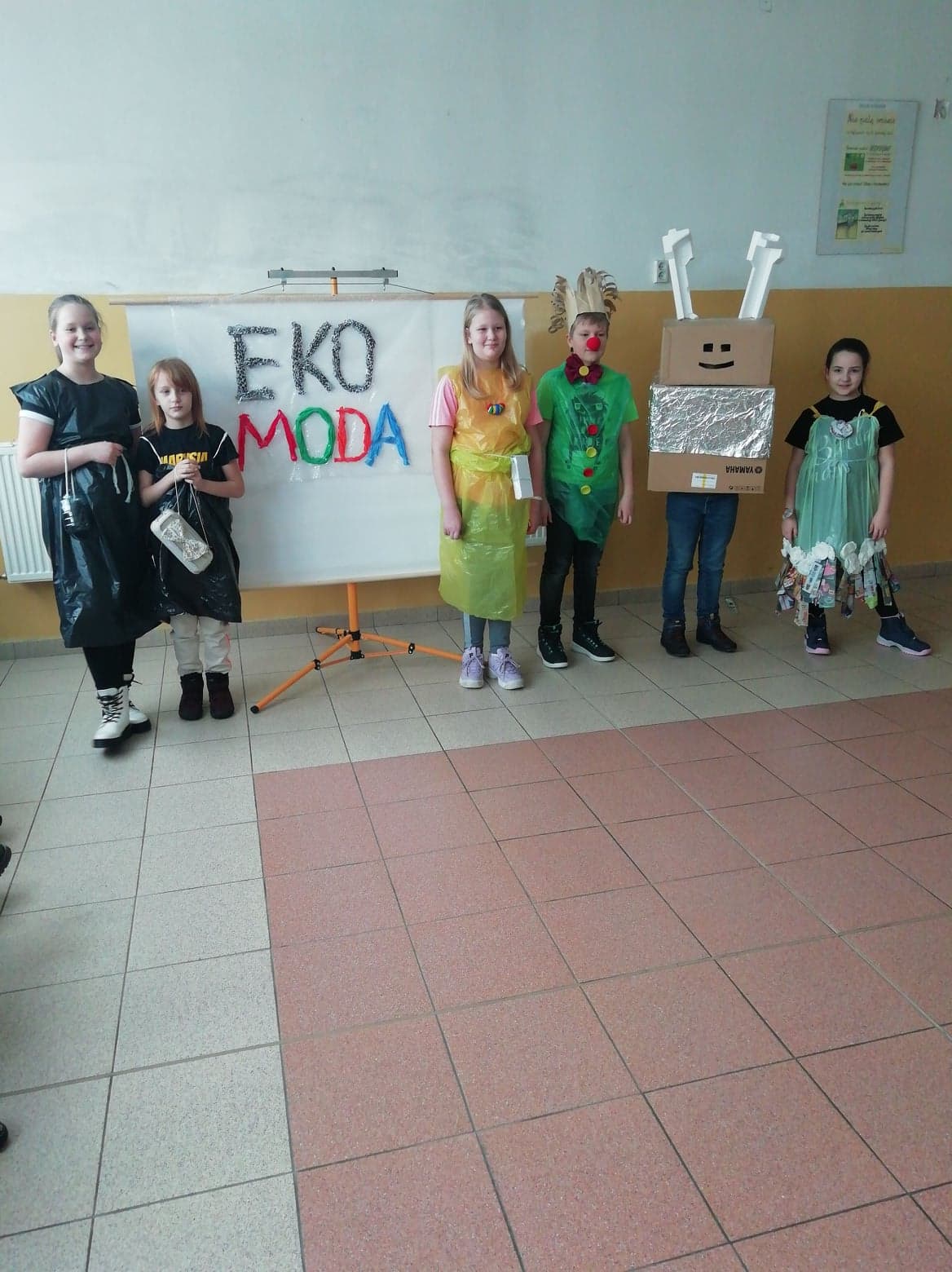 POKAZ – EKO MODY
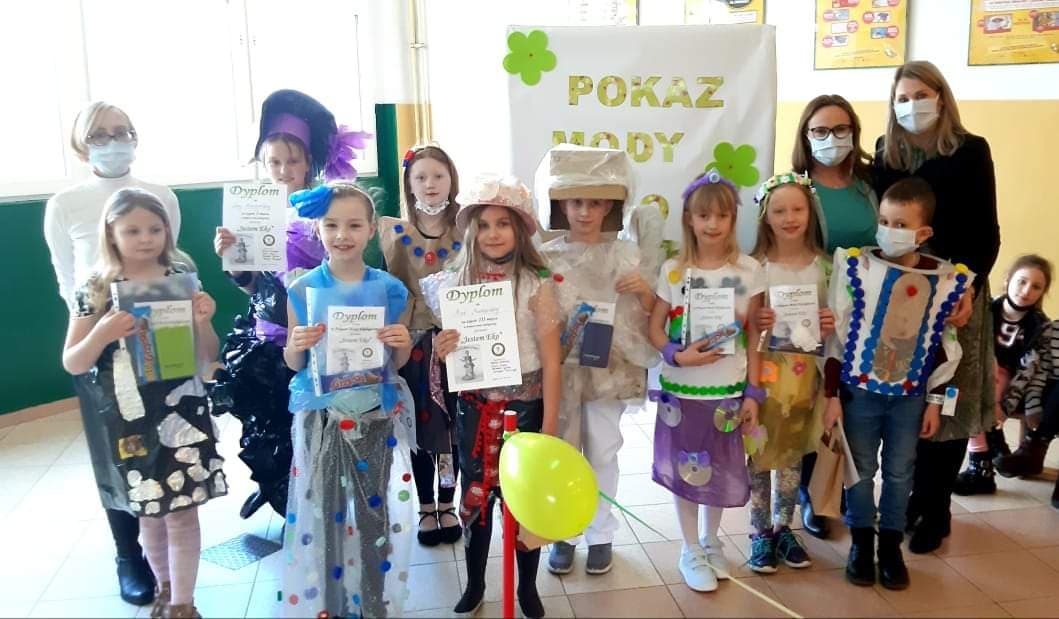 POKAZ – EKO MODY
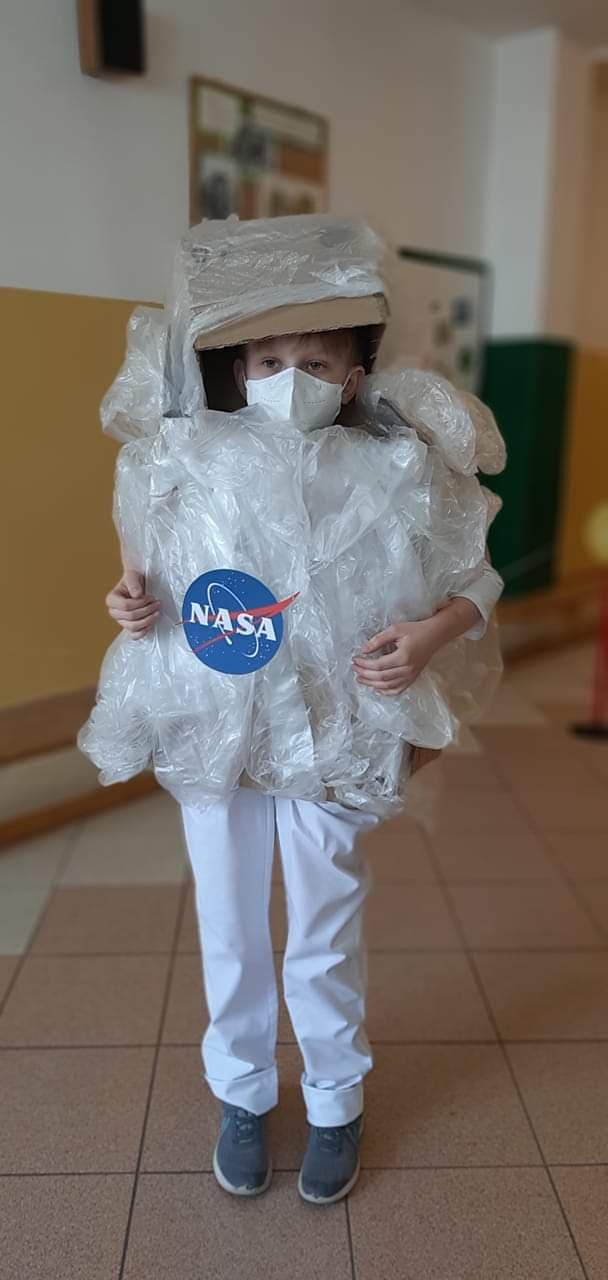 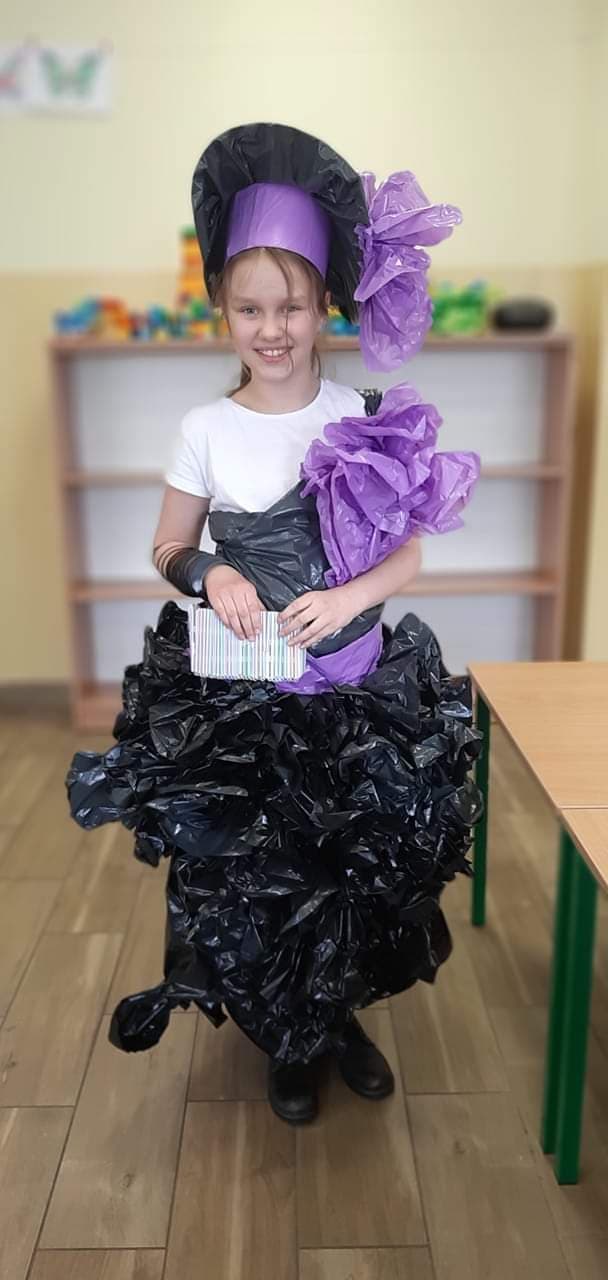 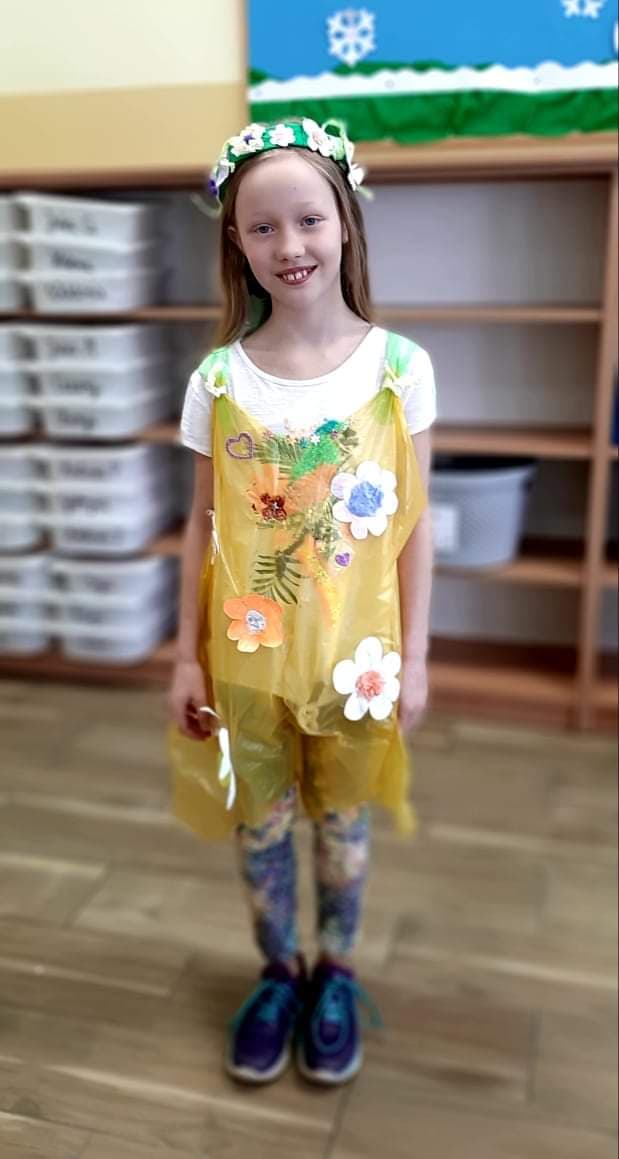 POKAZ – EKO MODY
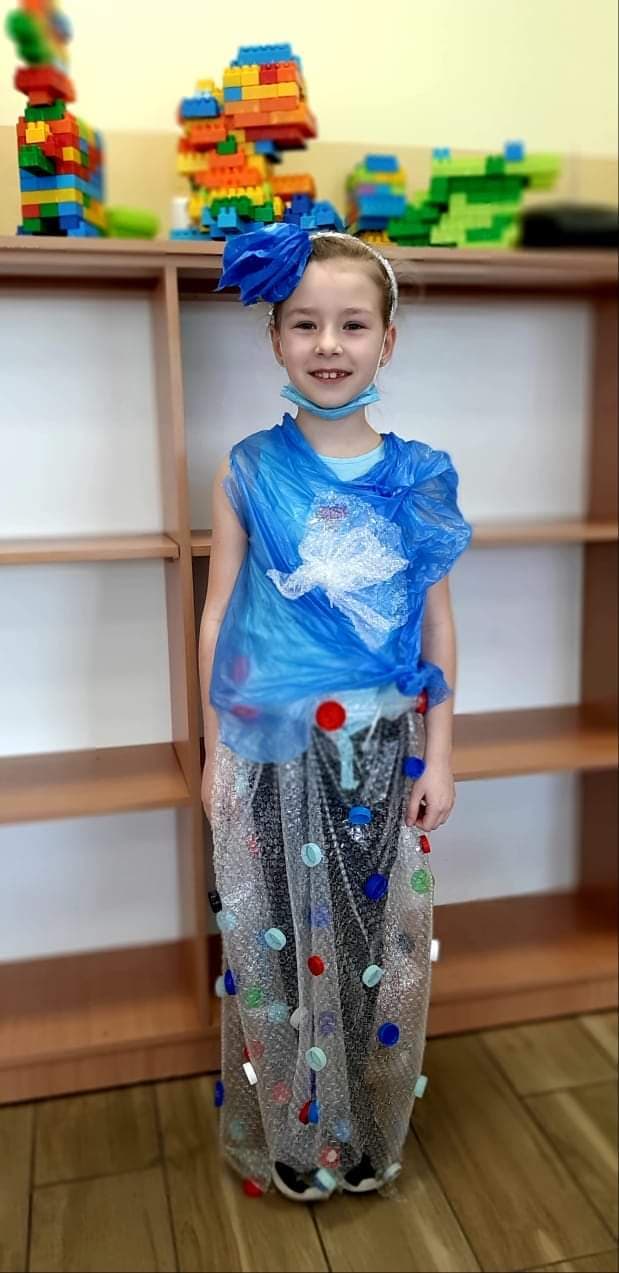 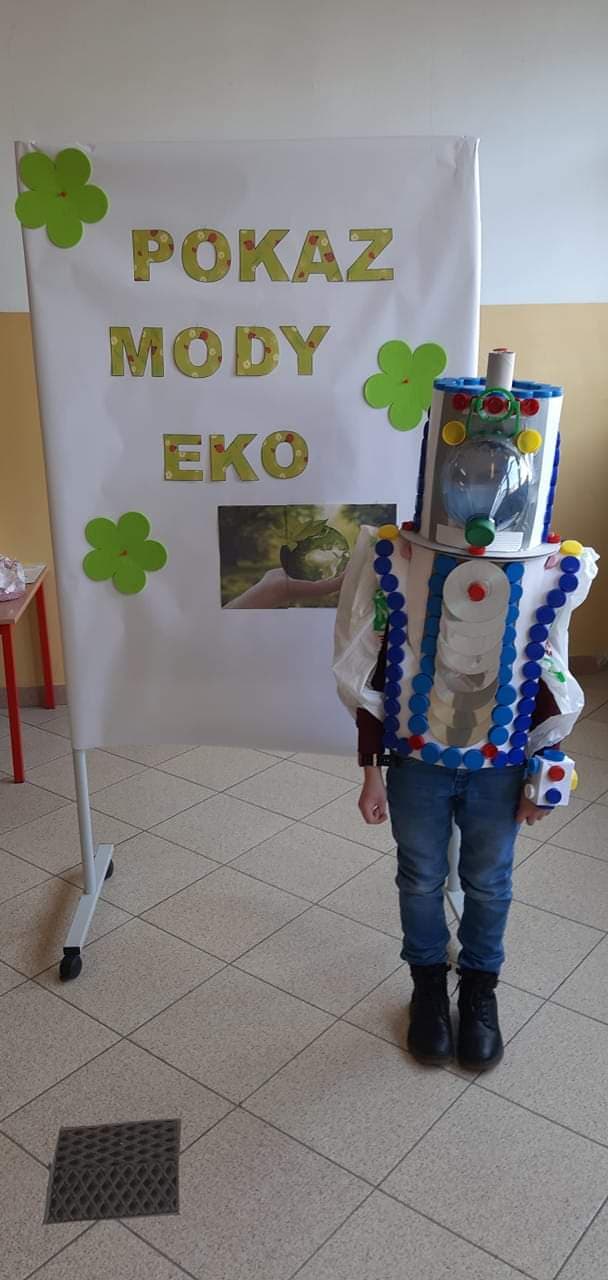 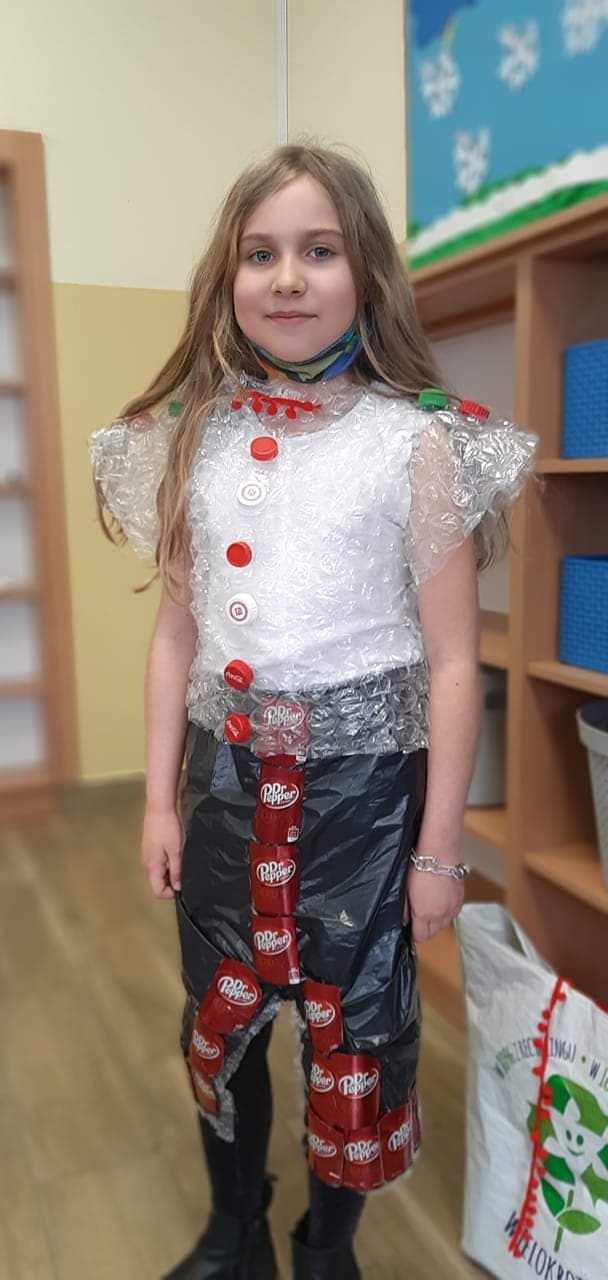 POKAZ – EKO MODY
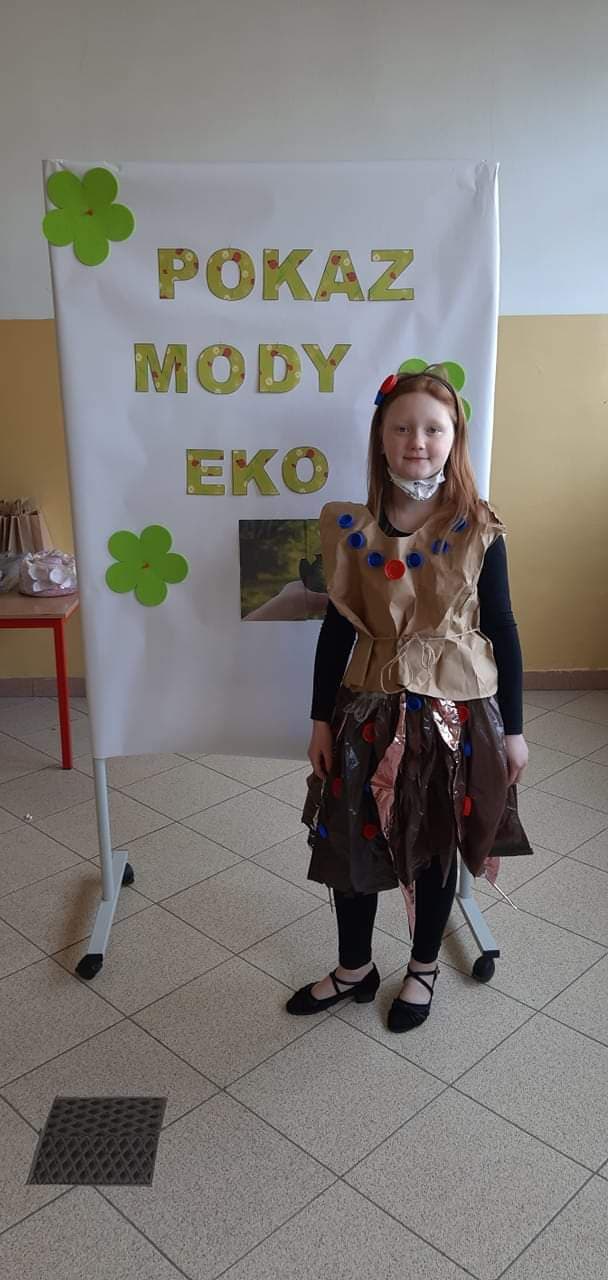 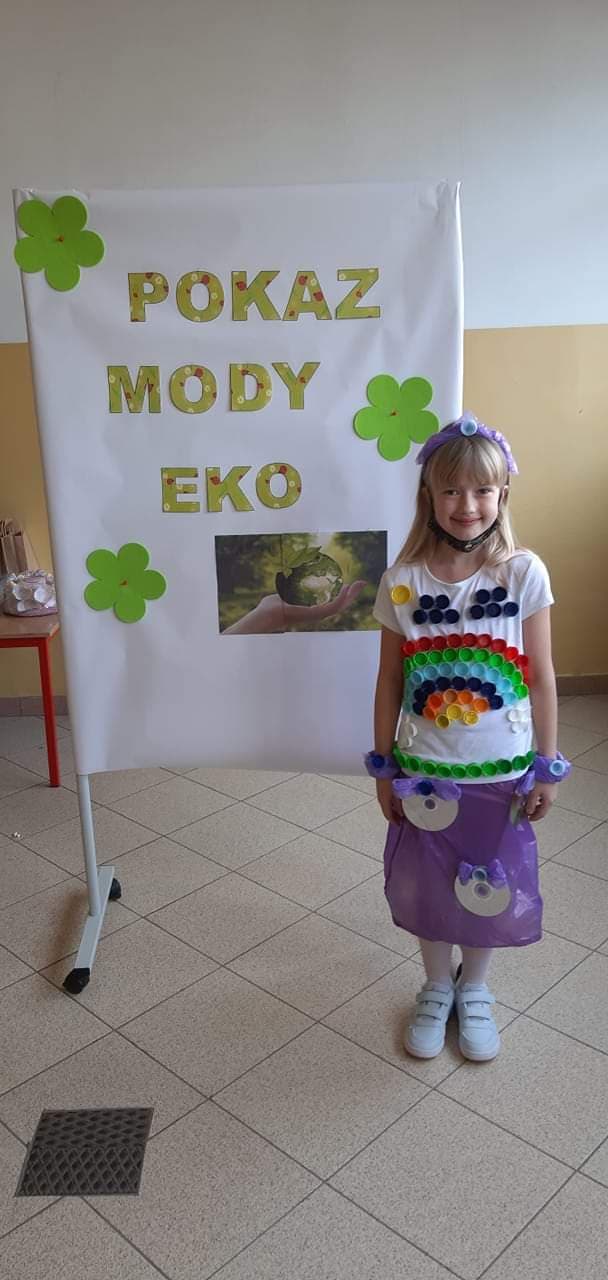 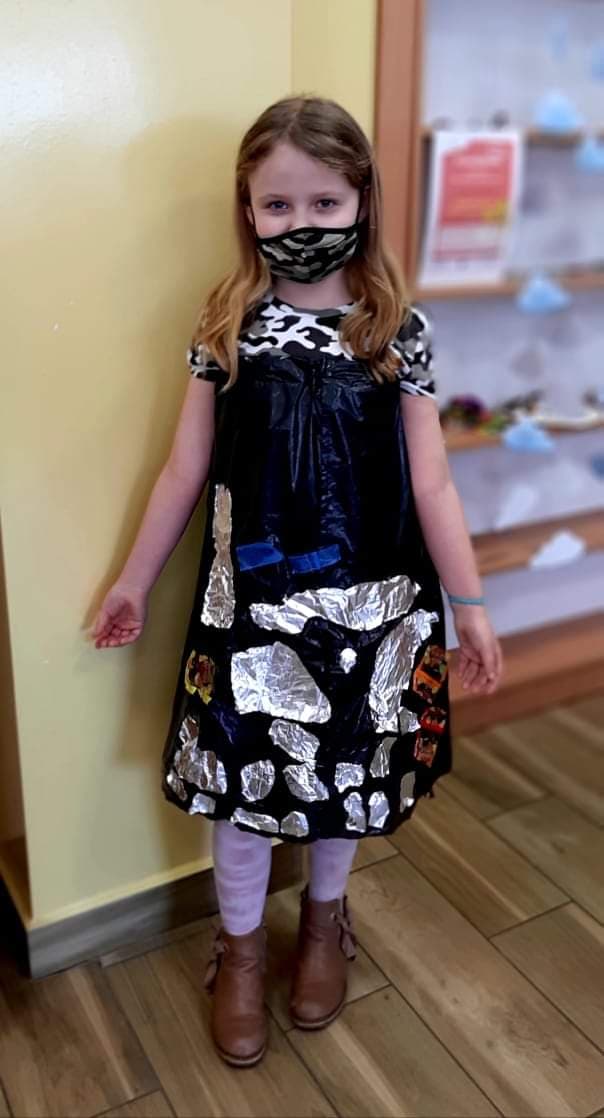 PRACE PLASTYCZNE NASZYCH UCZNIÓW
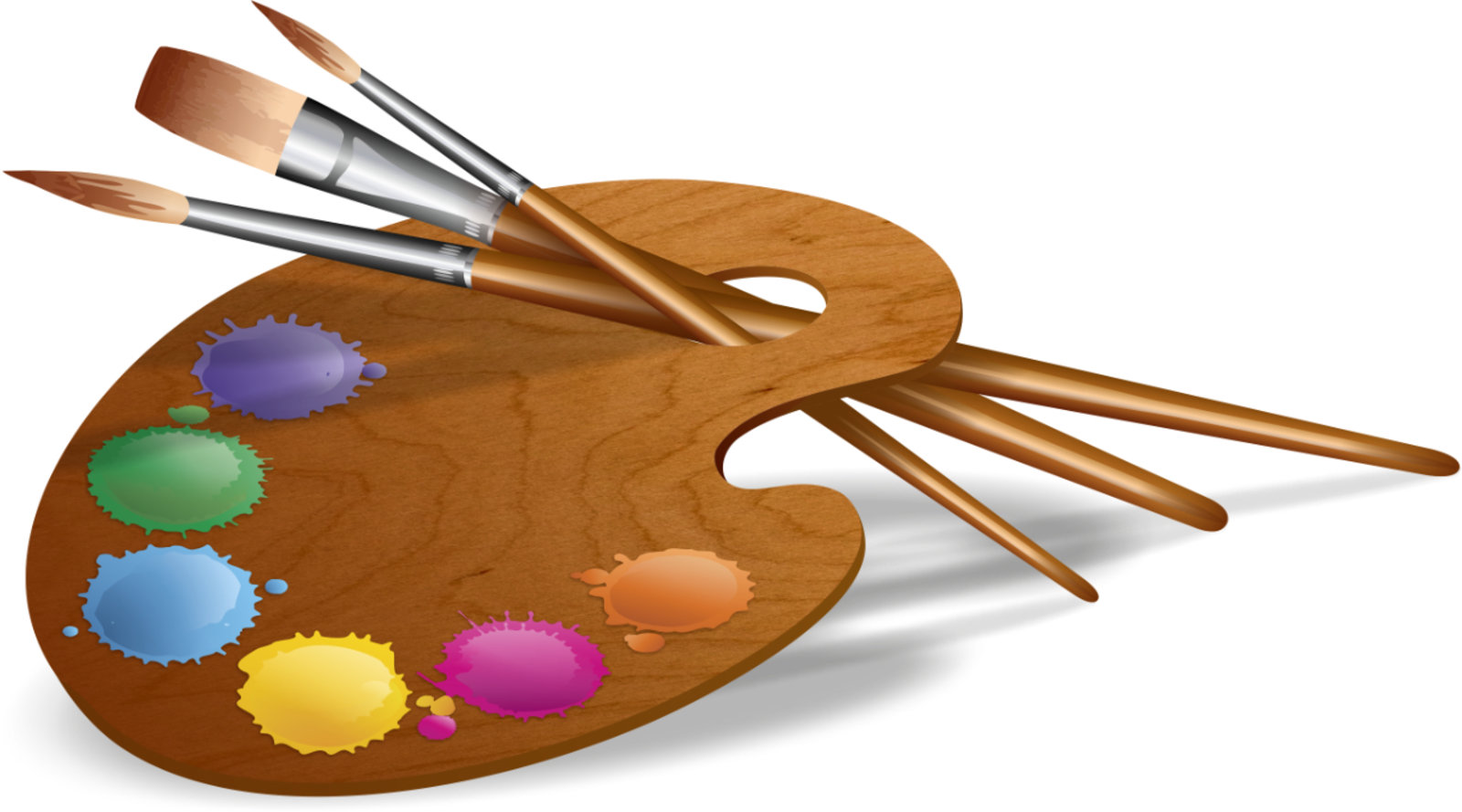 „WYCZAROWANE Z ODPADÓW”
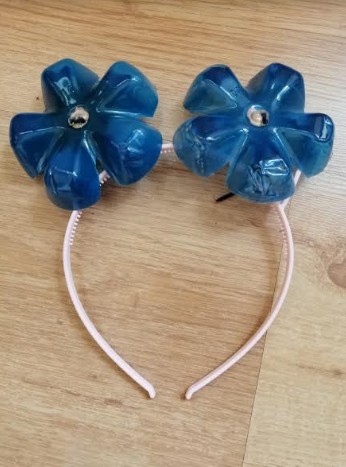 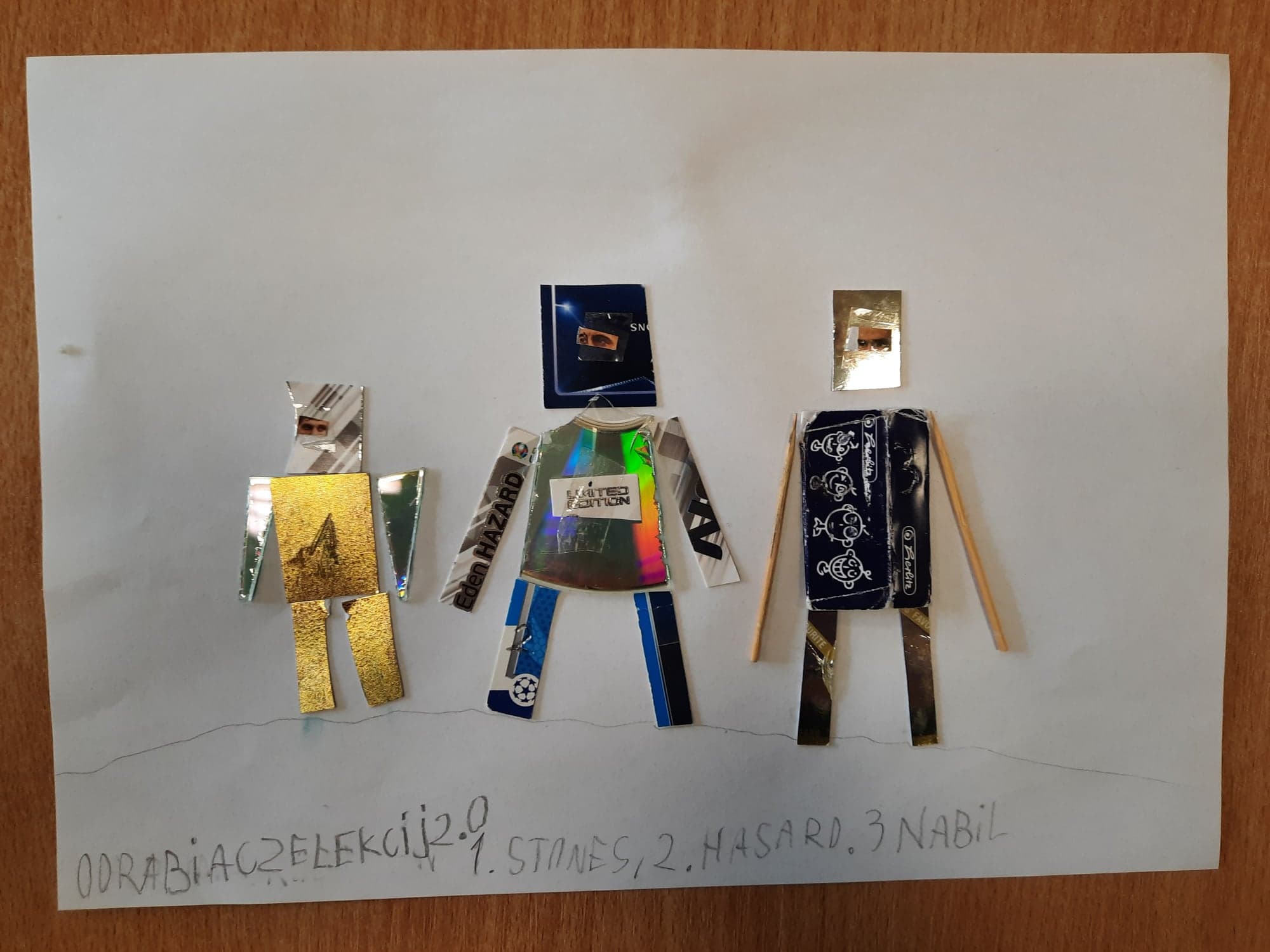 „WYCZAROWANE Z ODPADÓW”
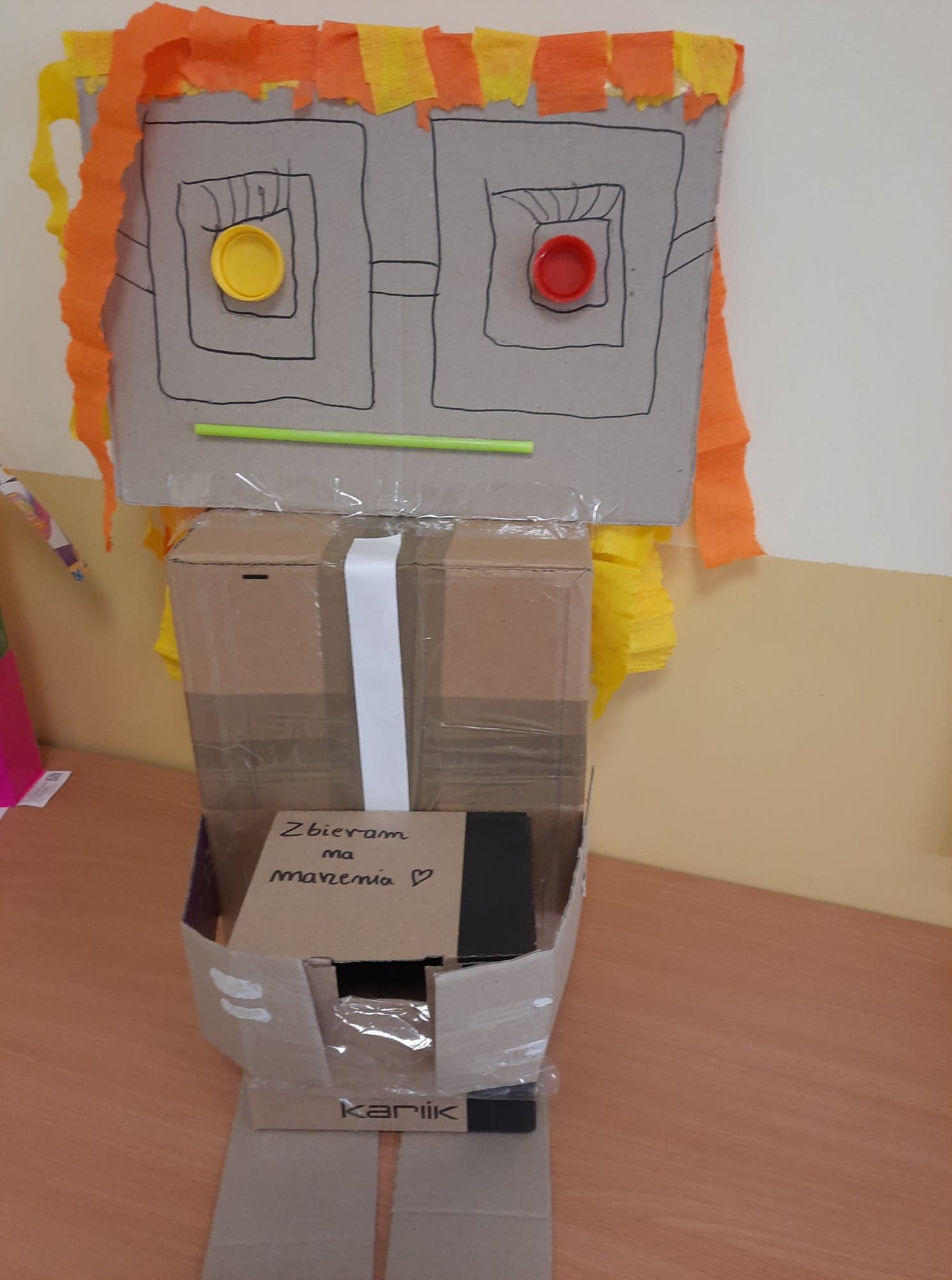 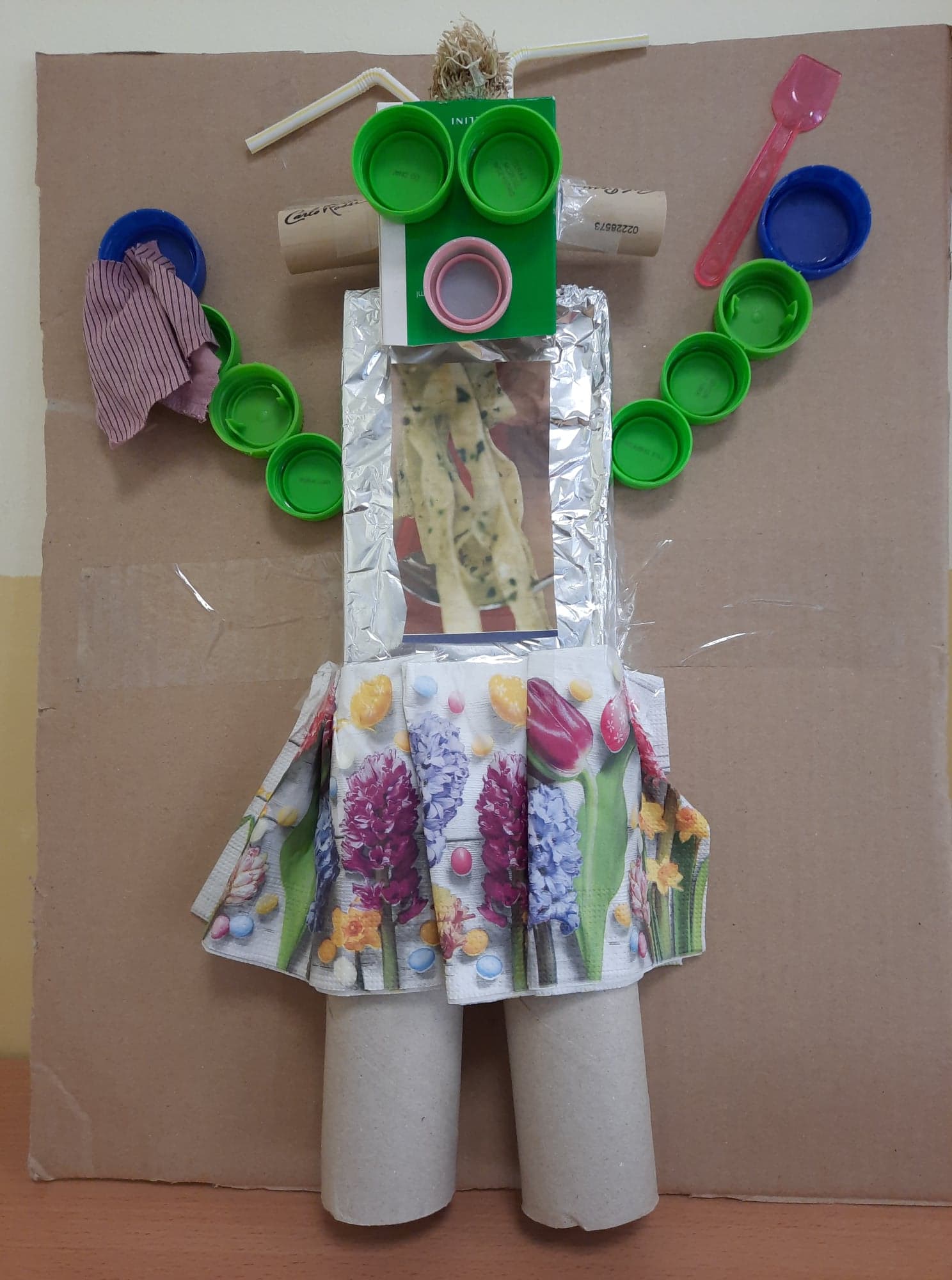 „WYCZAROWANE Z ODPADÓW”
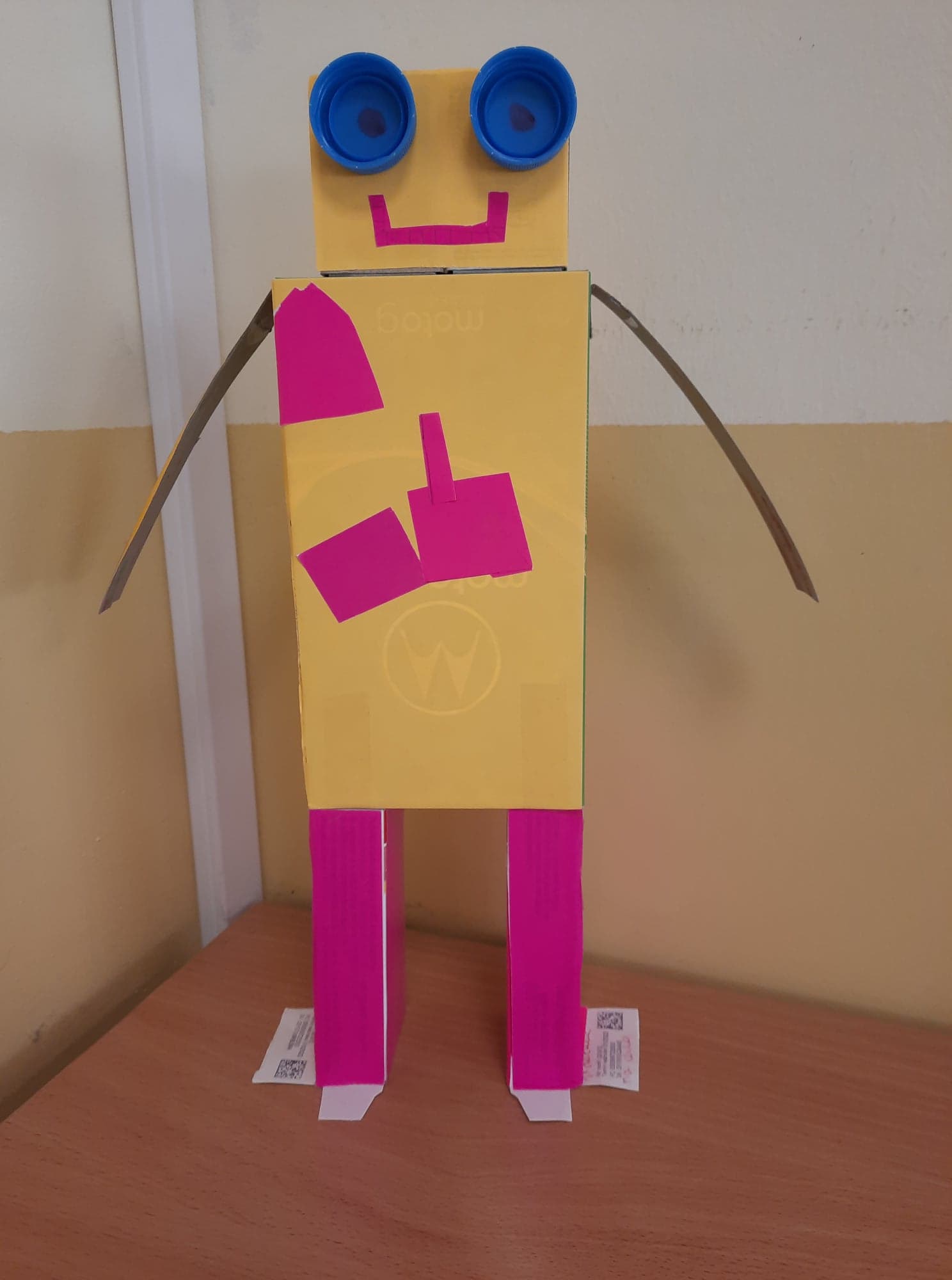 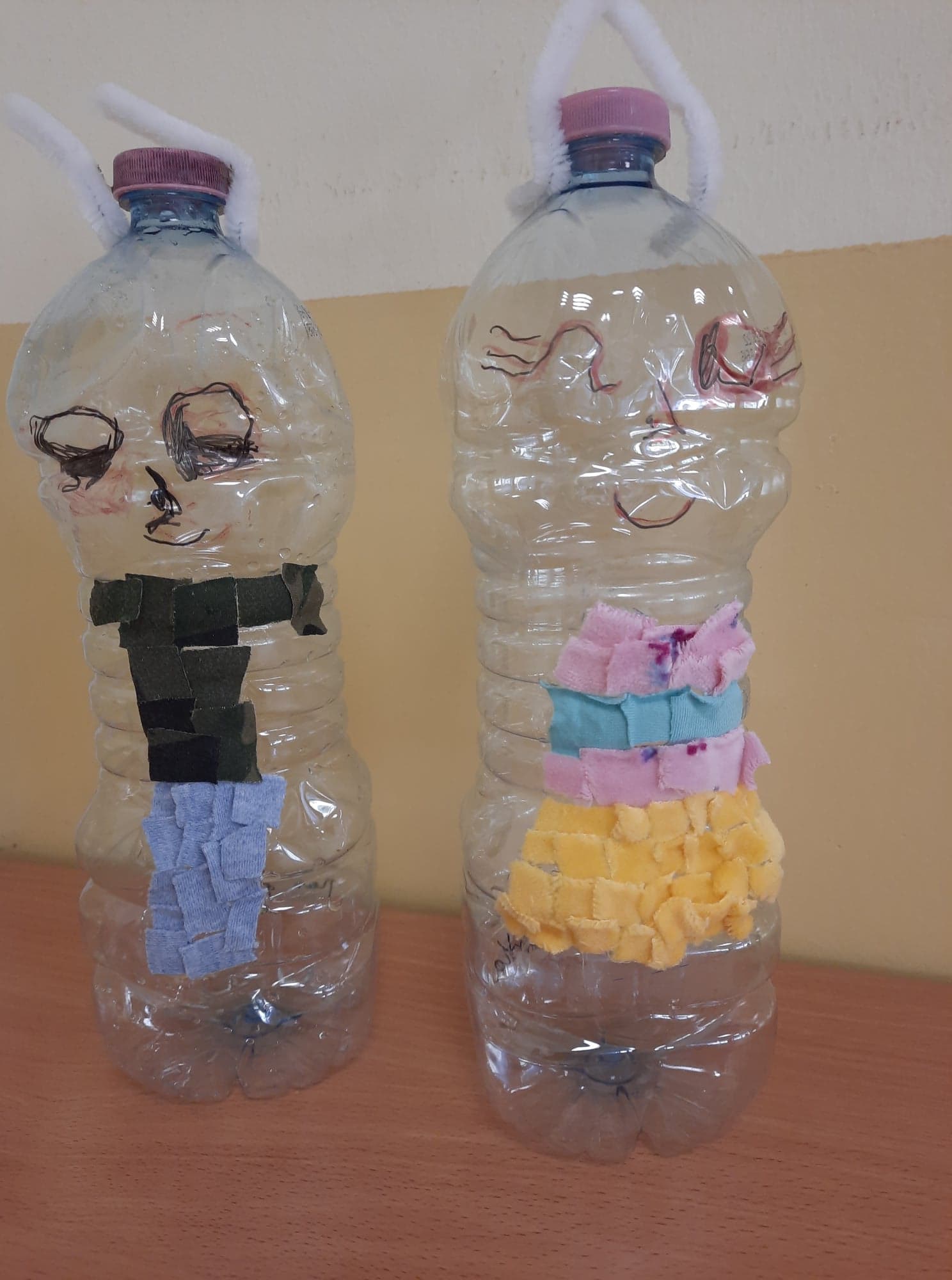 „WYCZAROWANE Z ODPADÓW”
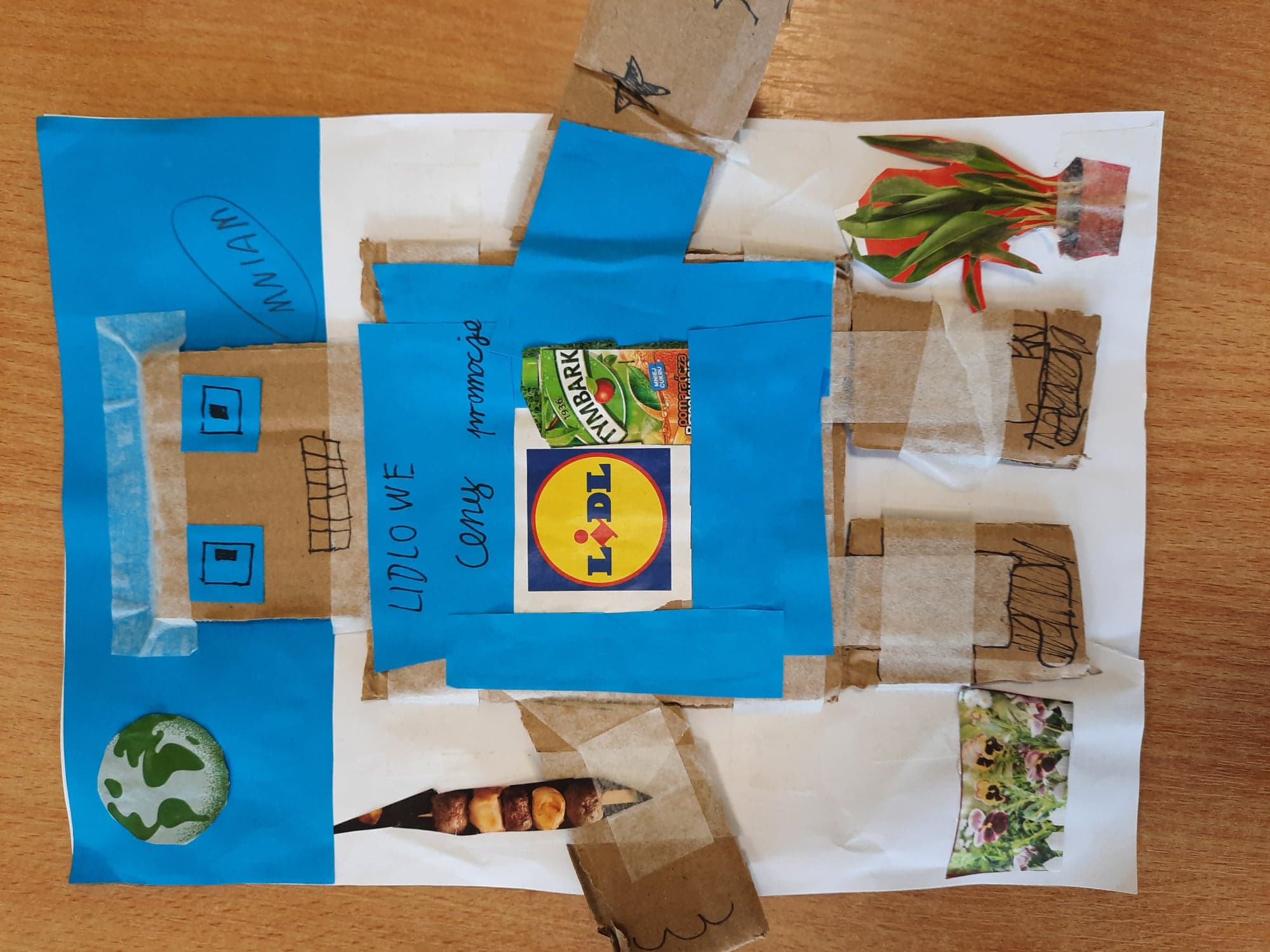 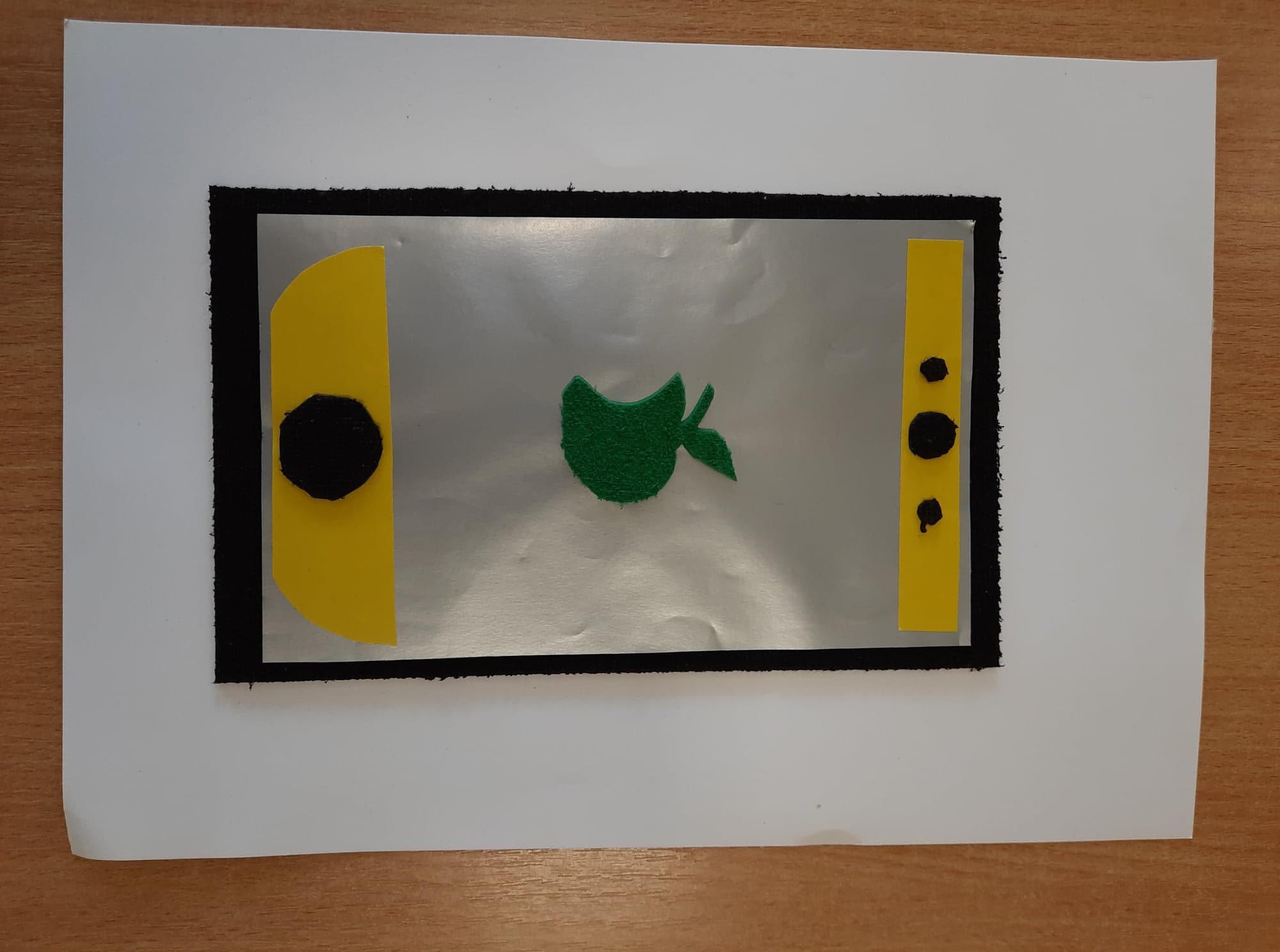 „WYCZAROWANE Z ODPADÓW”
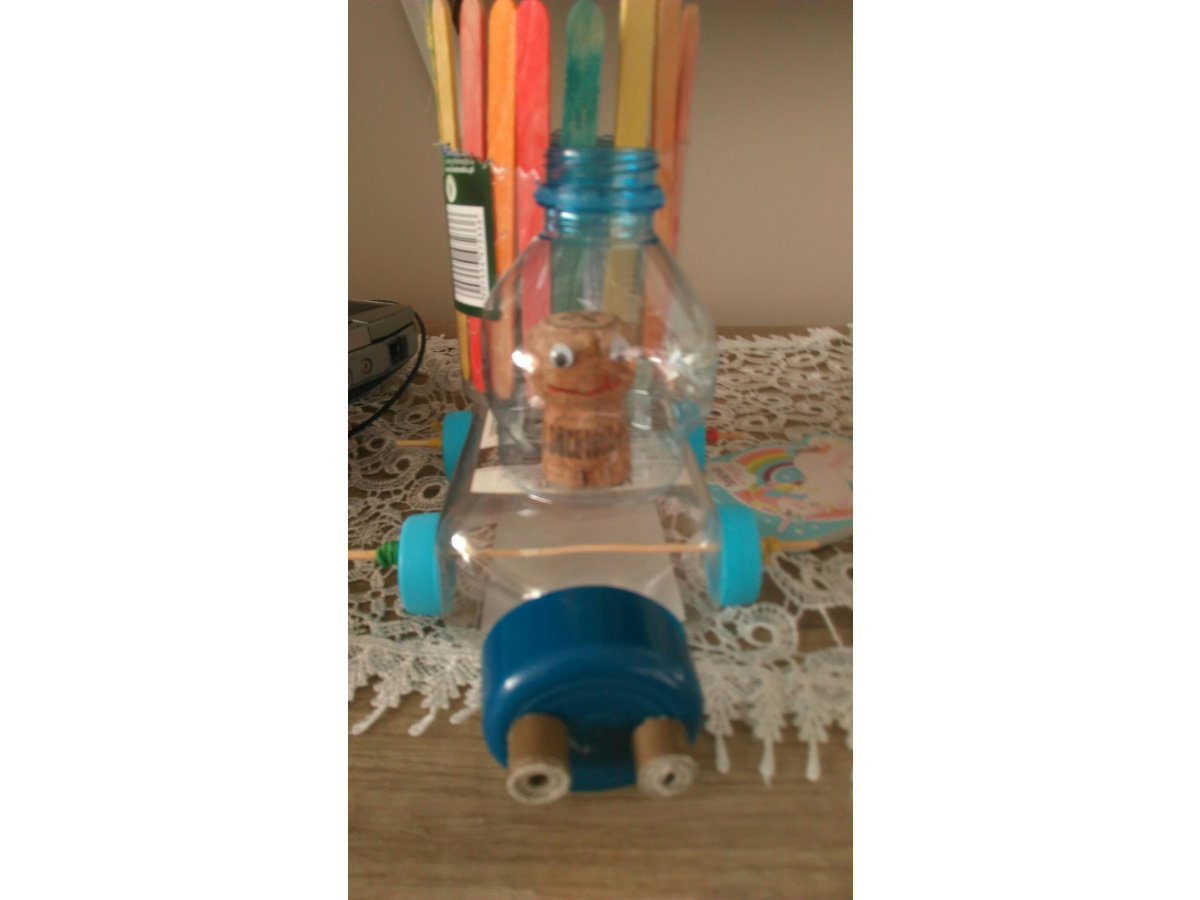 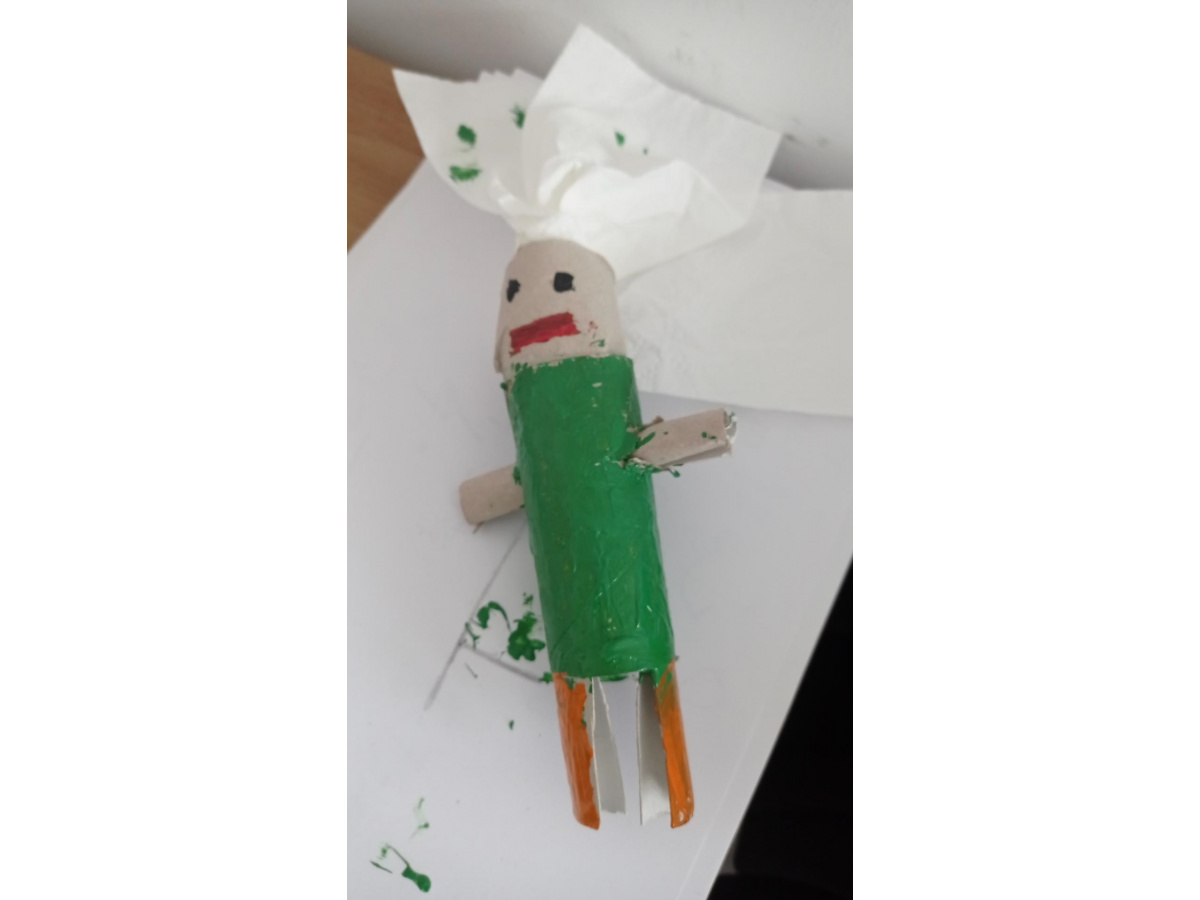 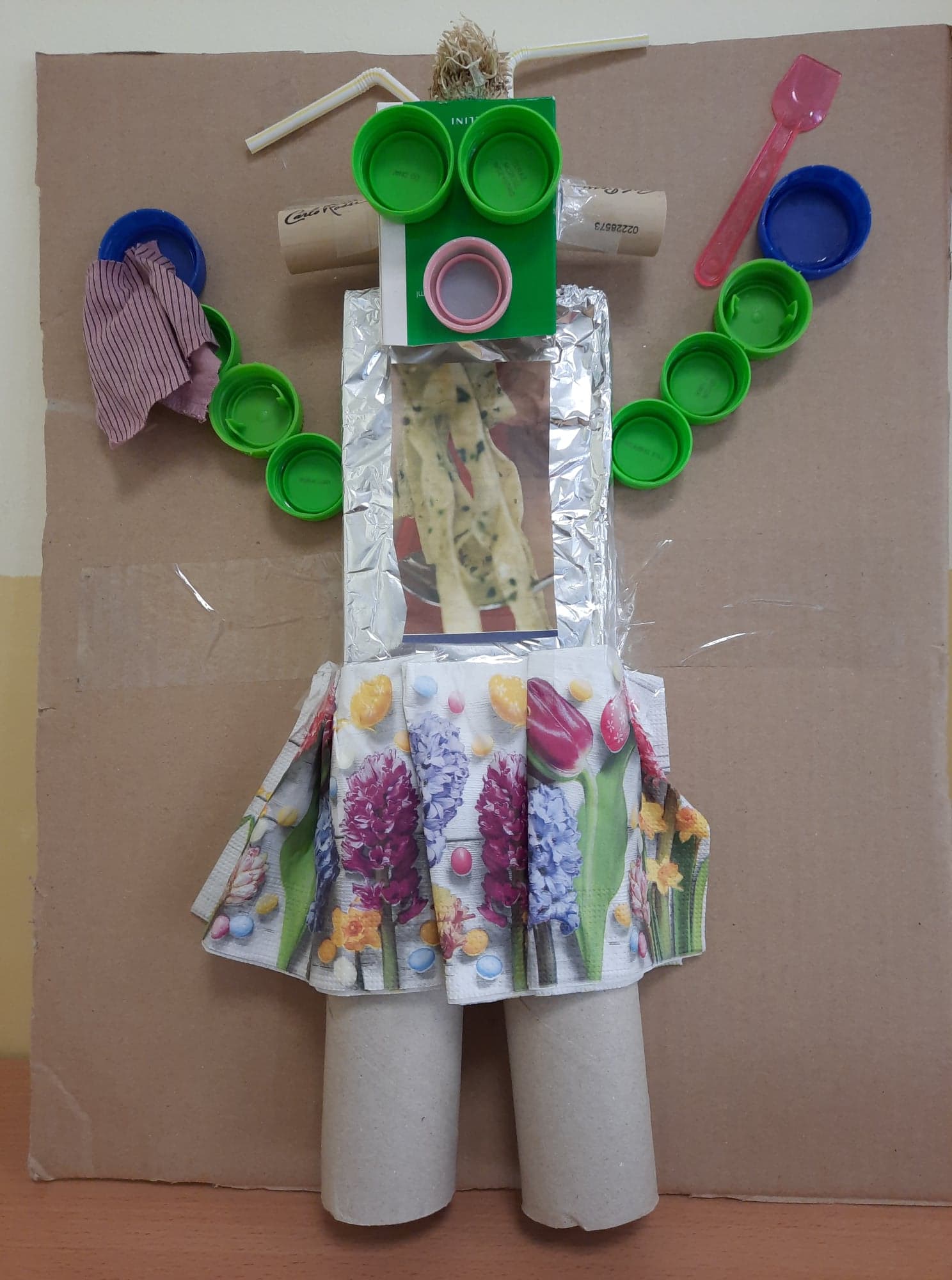 PRACE PLASTYCZNE
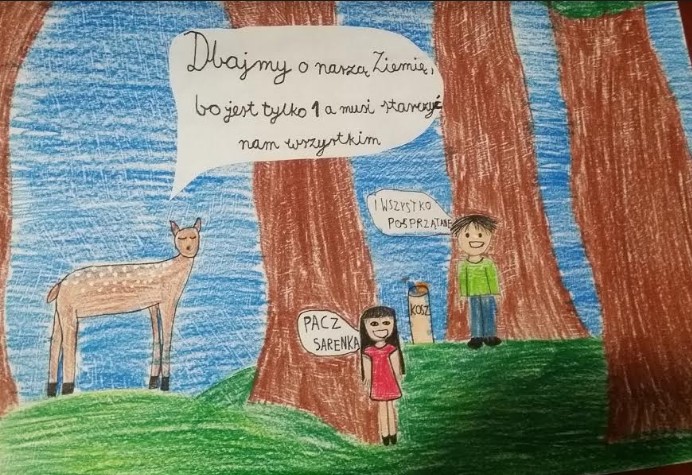 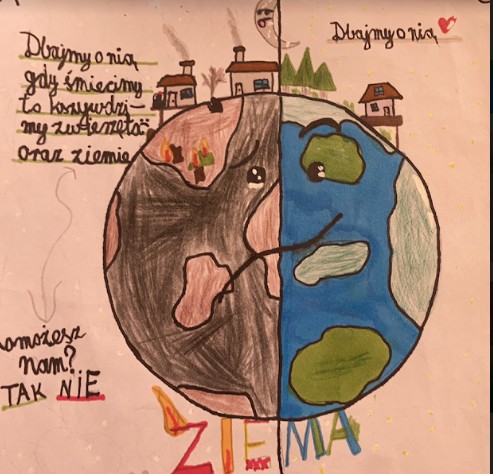 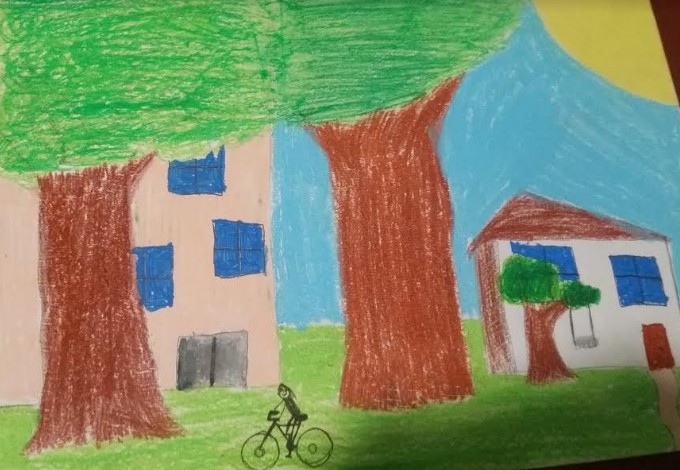 PRACE PLASTYCZNE
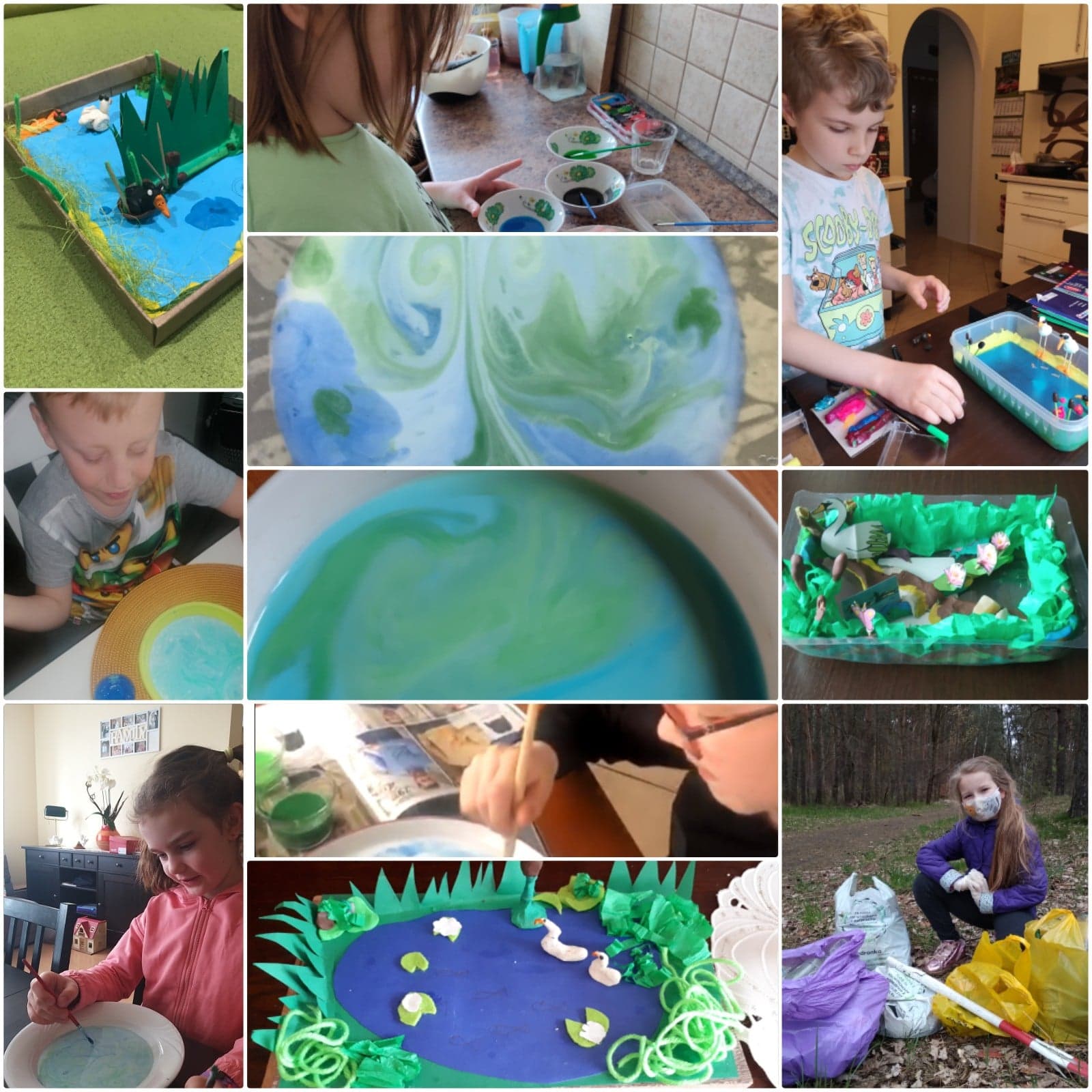 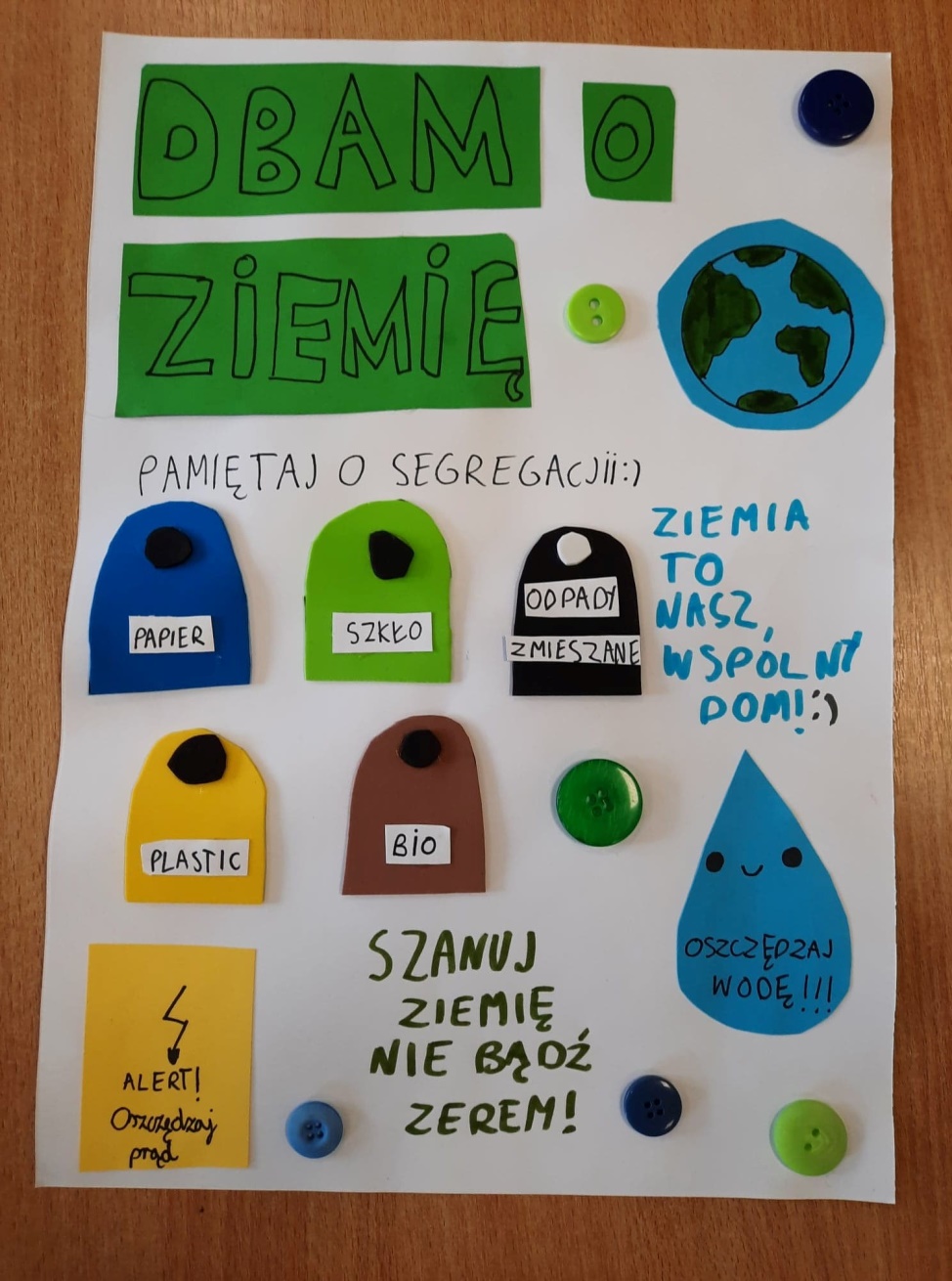 PRACE PLASTYCZNE
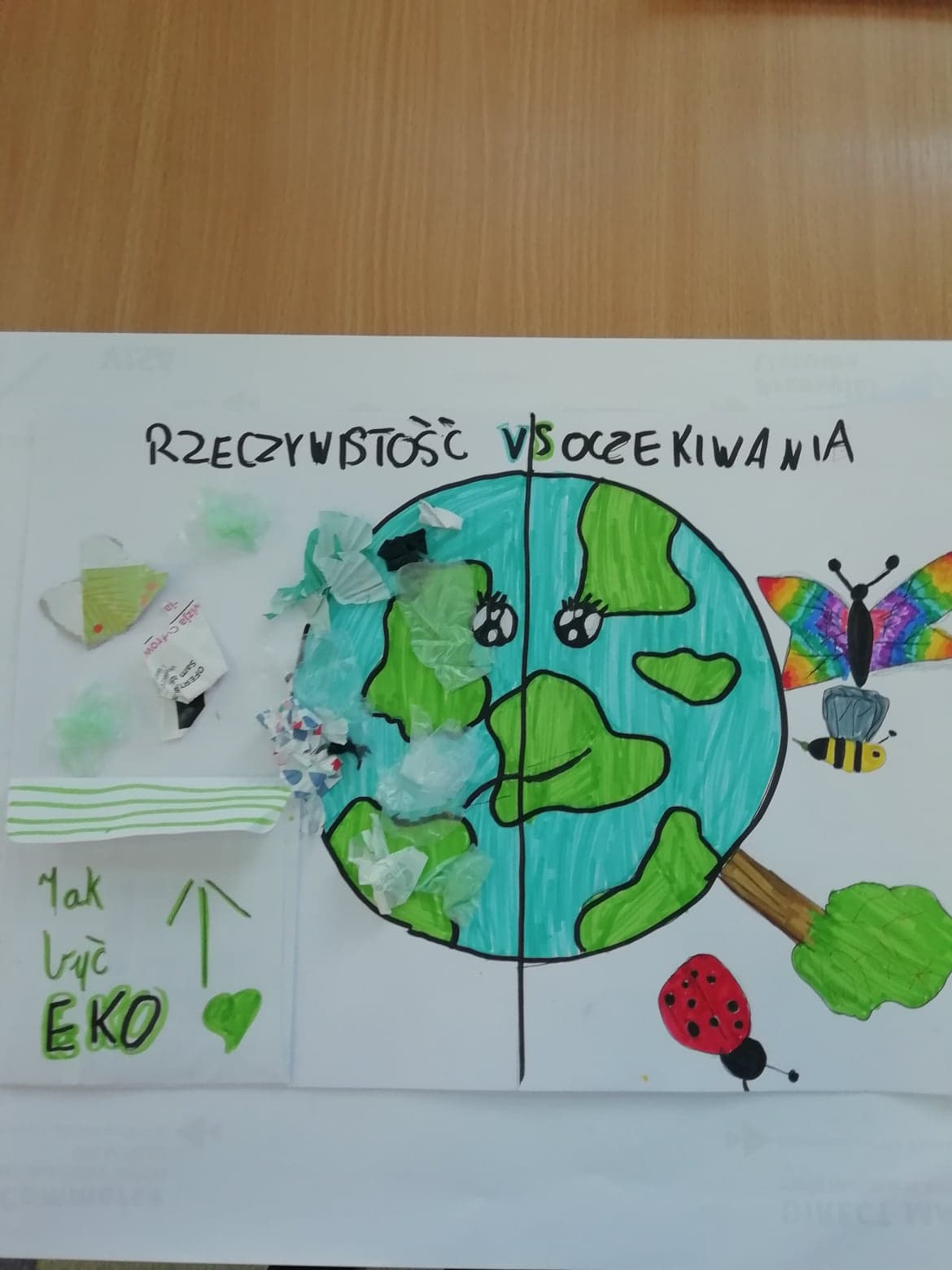 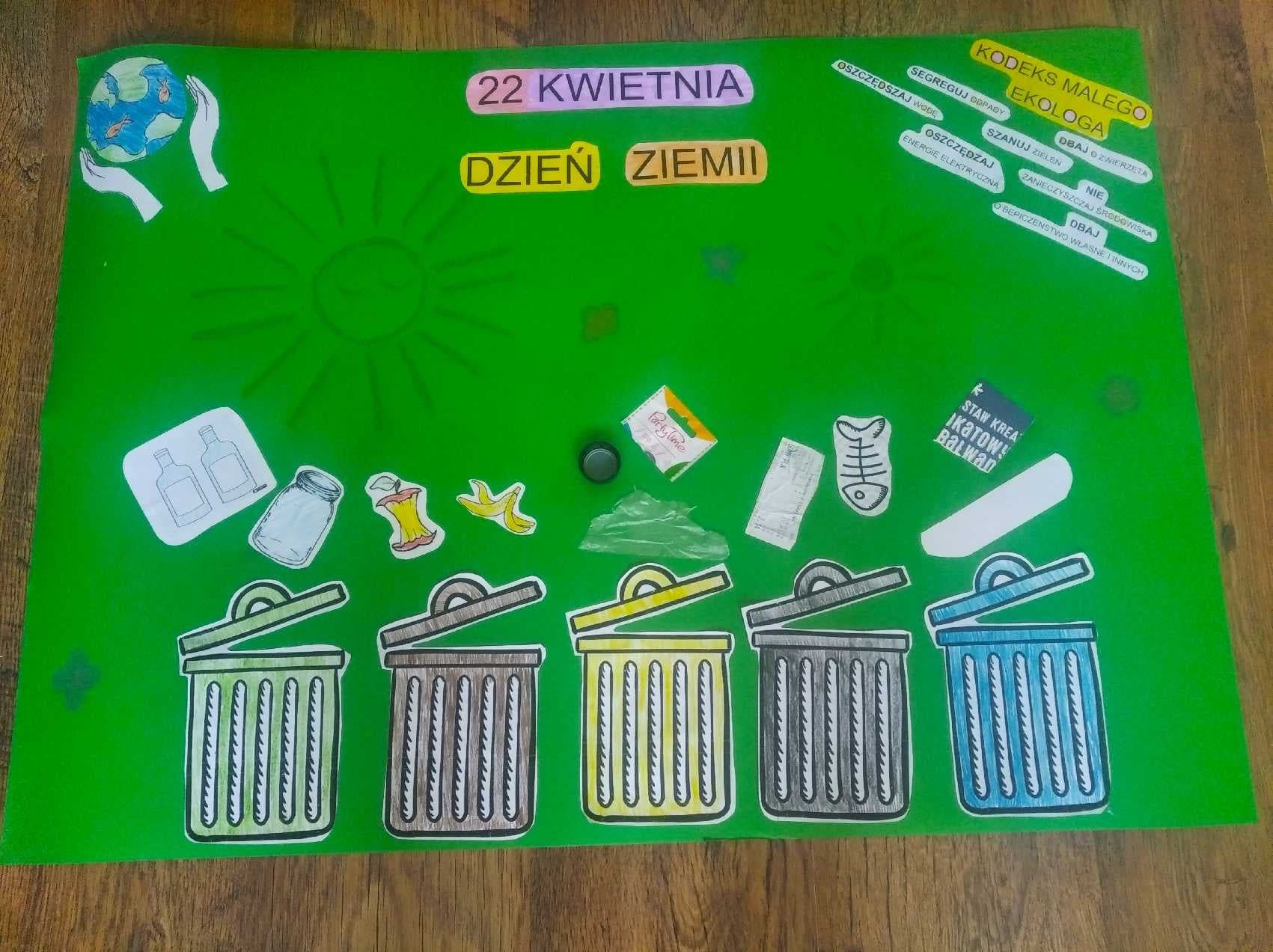 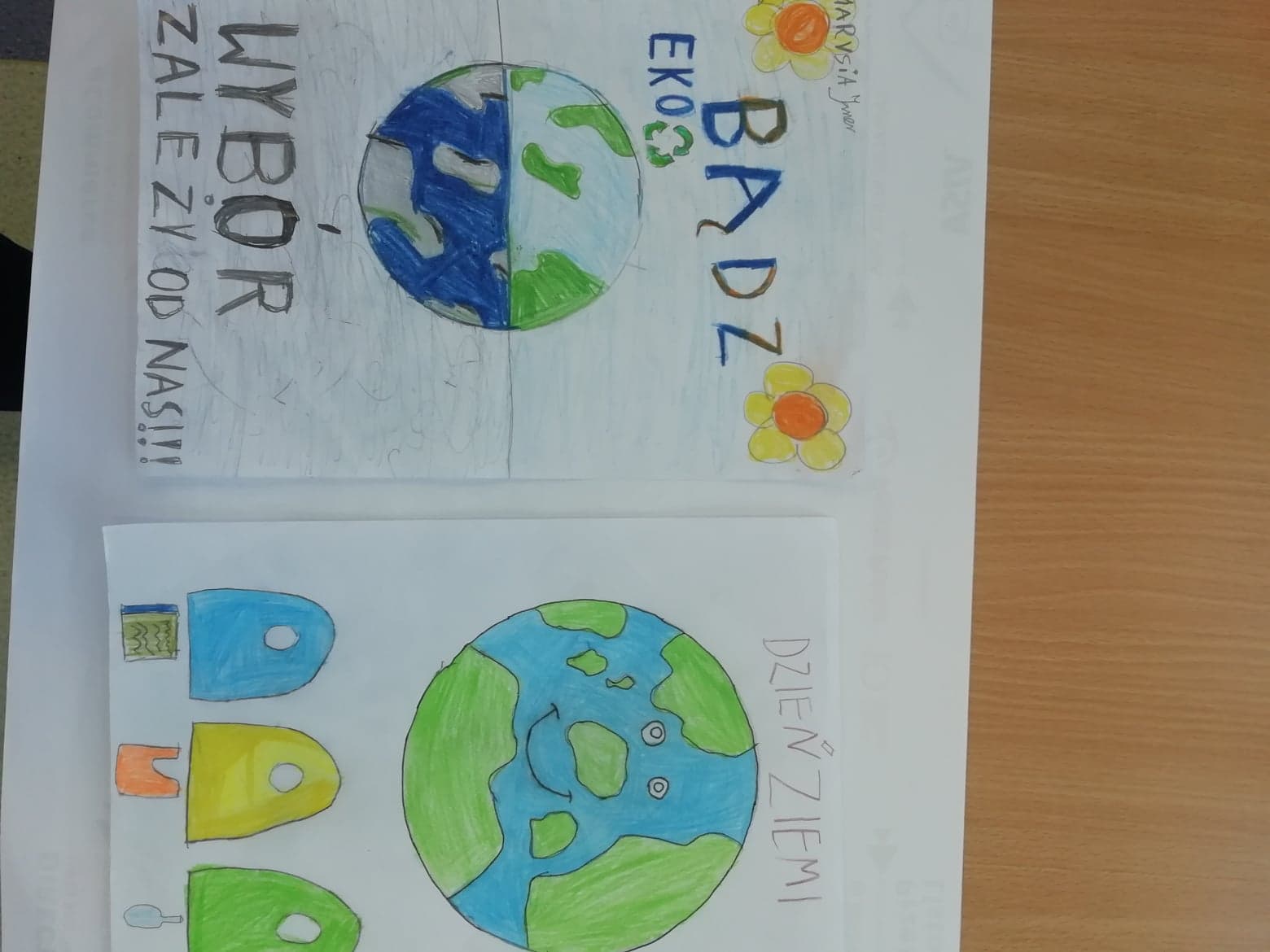 PRACE PLASTYCZNE
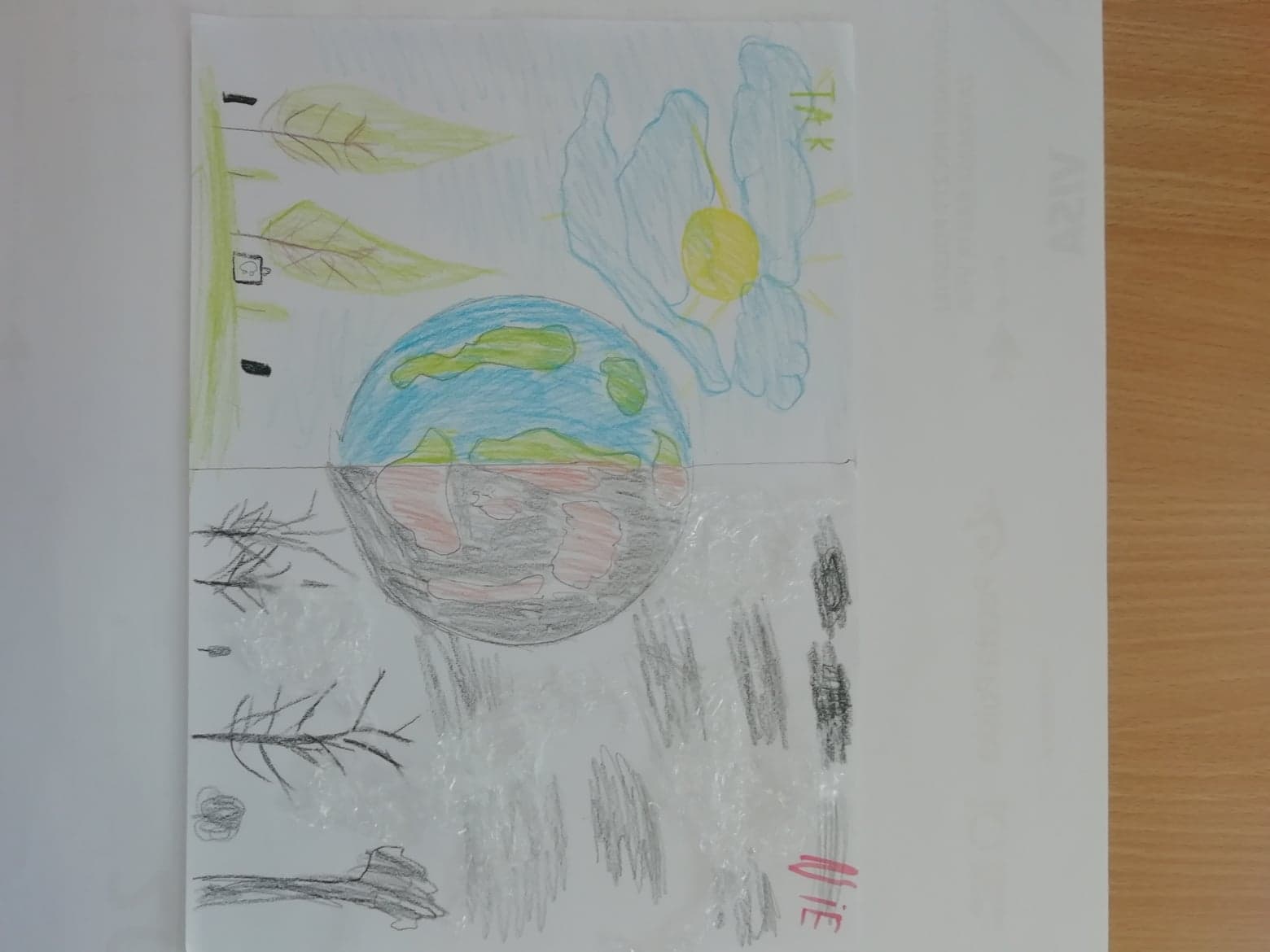 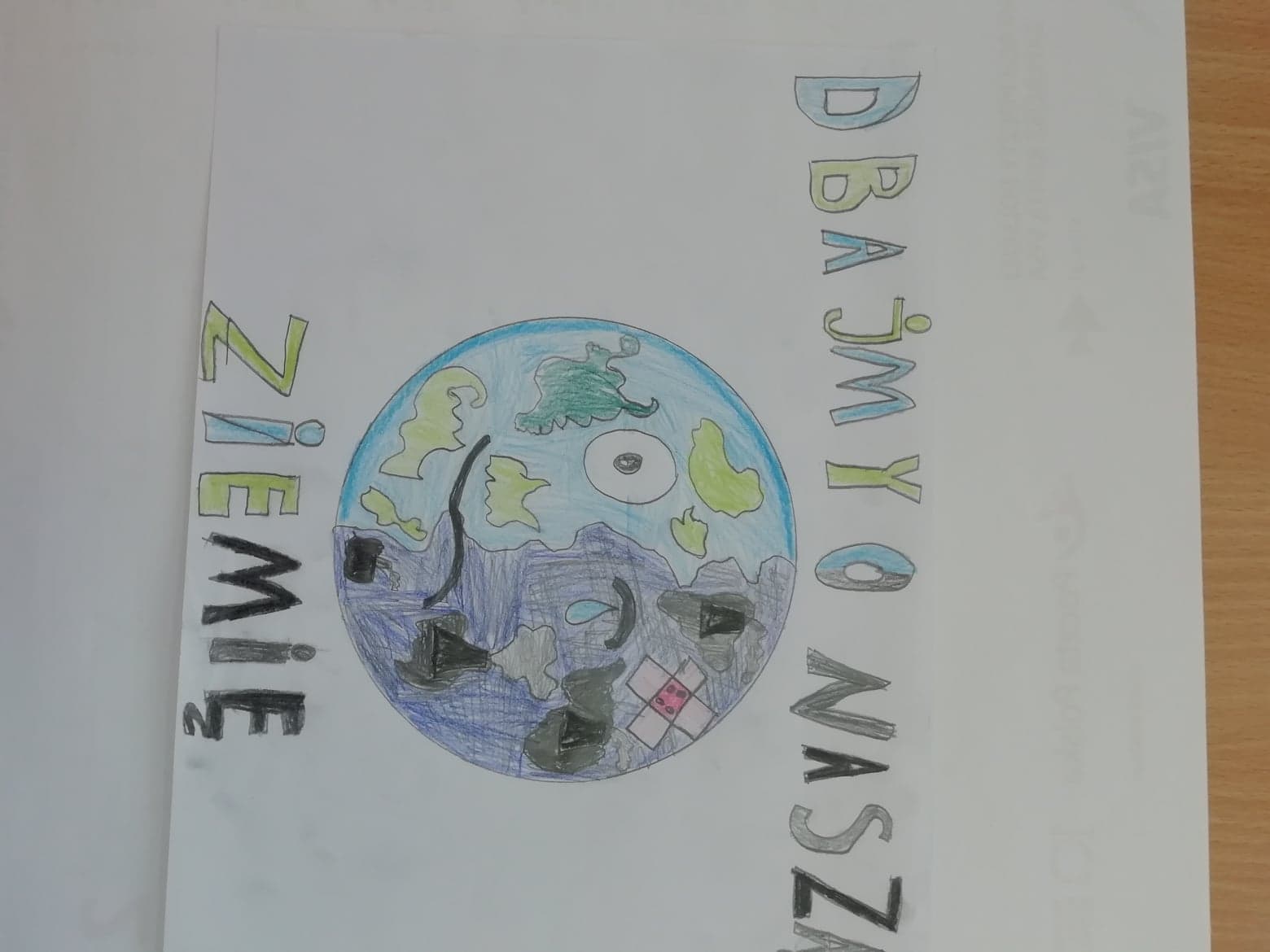 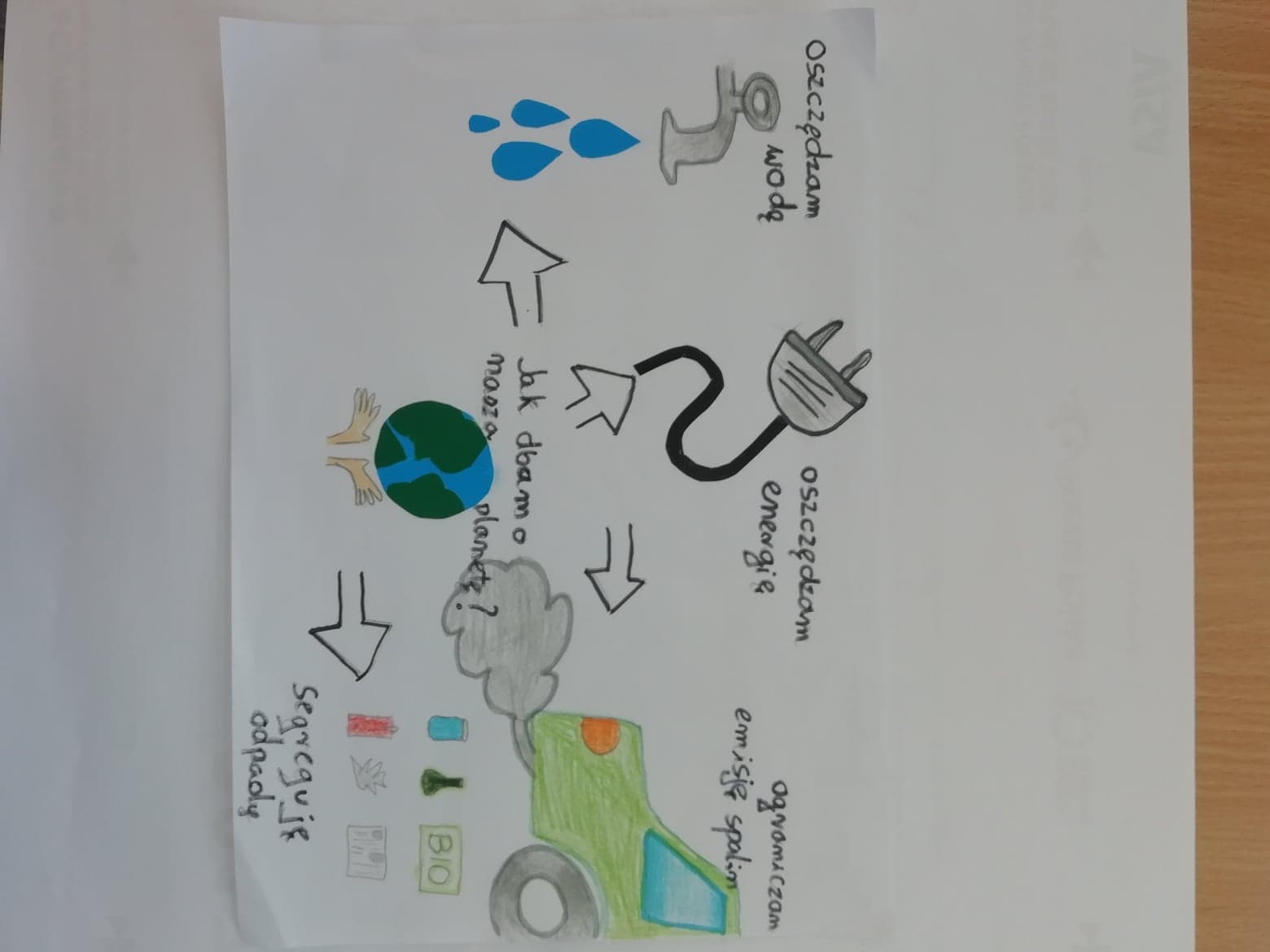 PRACE PLASTYCZNE
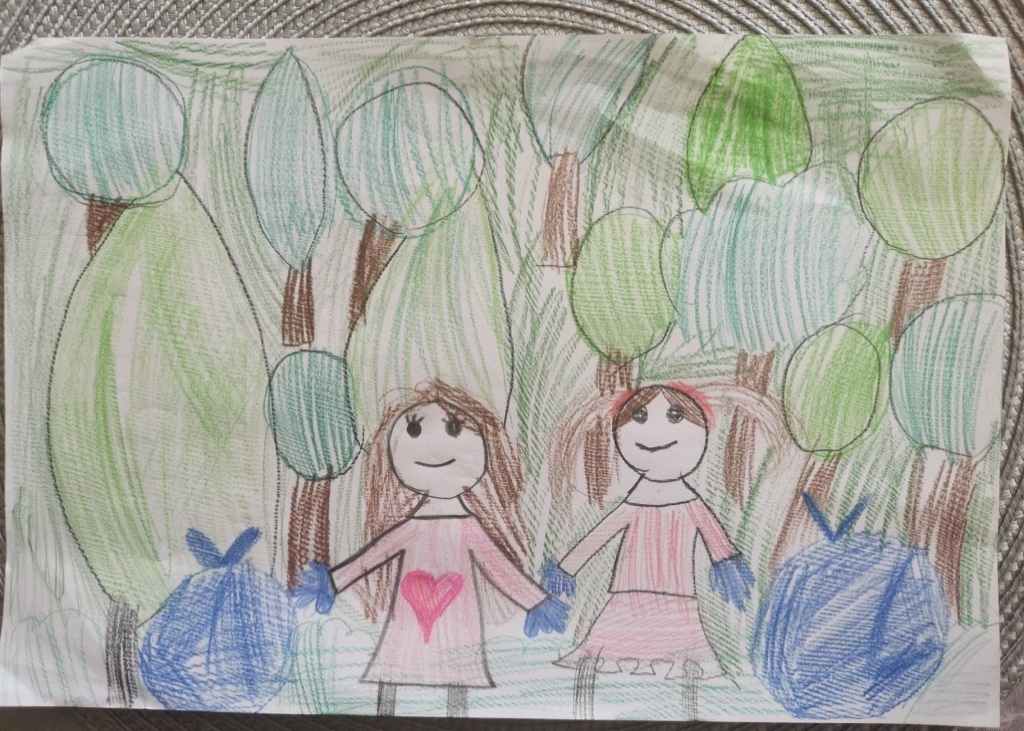 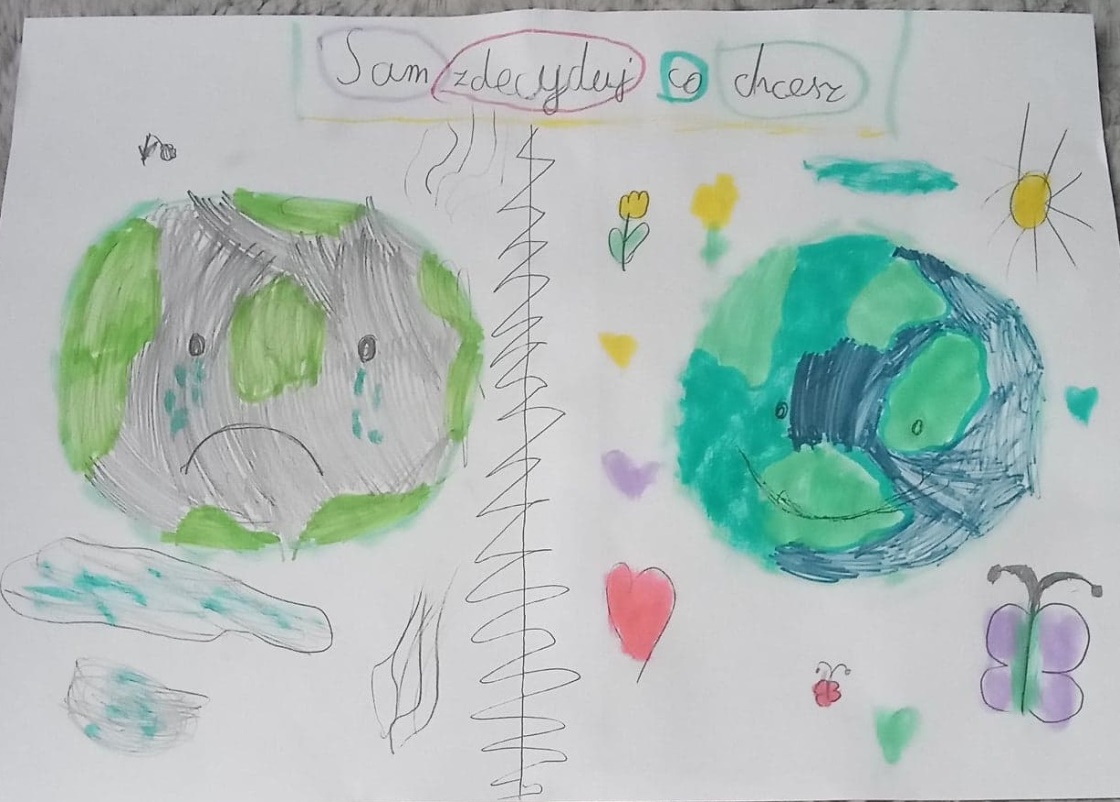 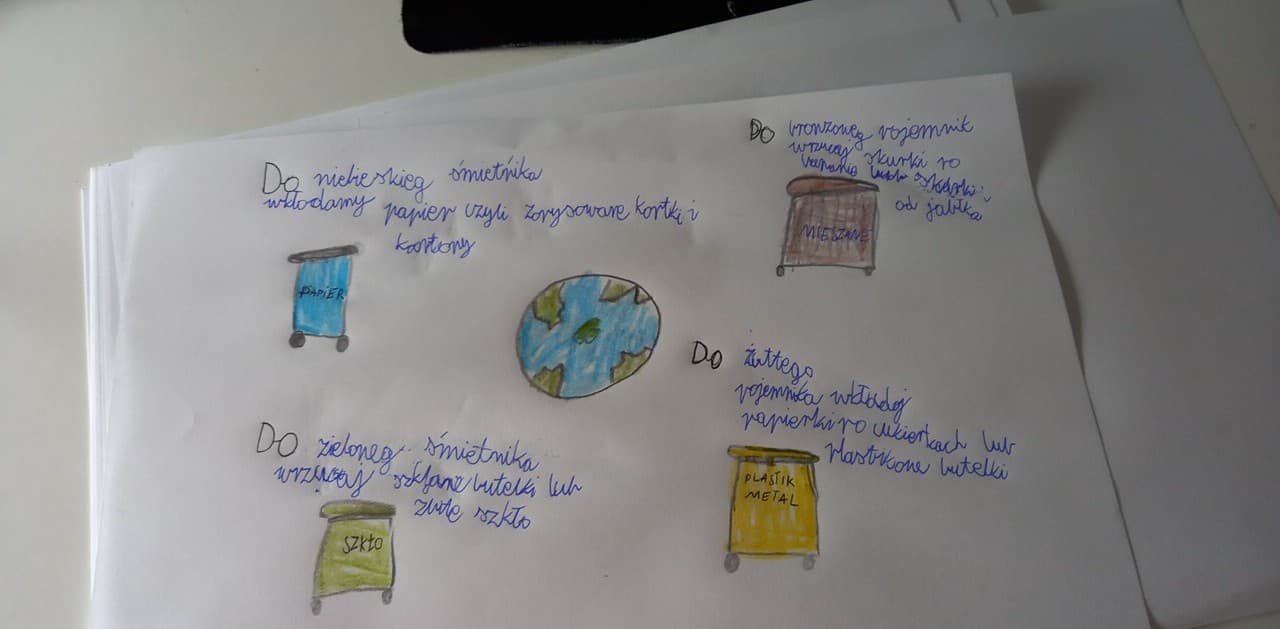 PRACE PLASTYCZNE
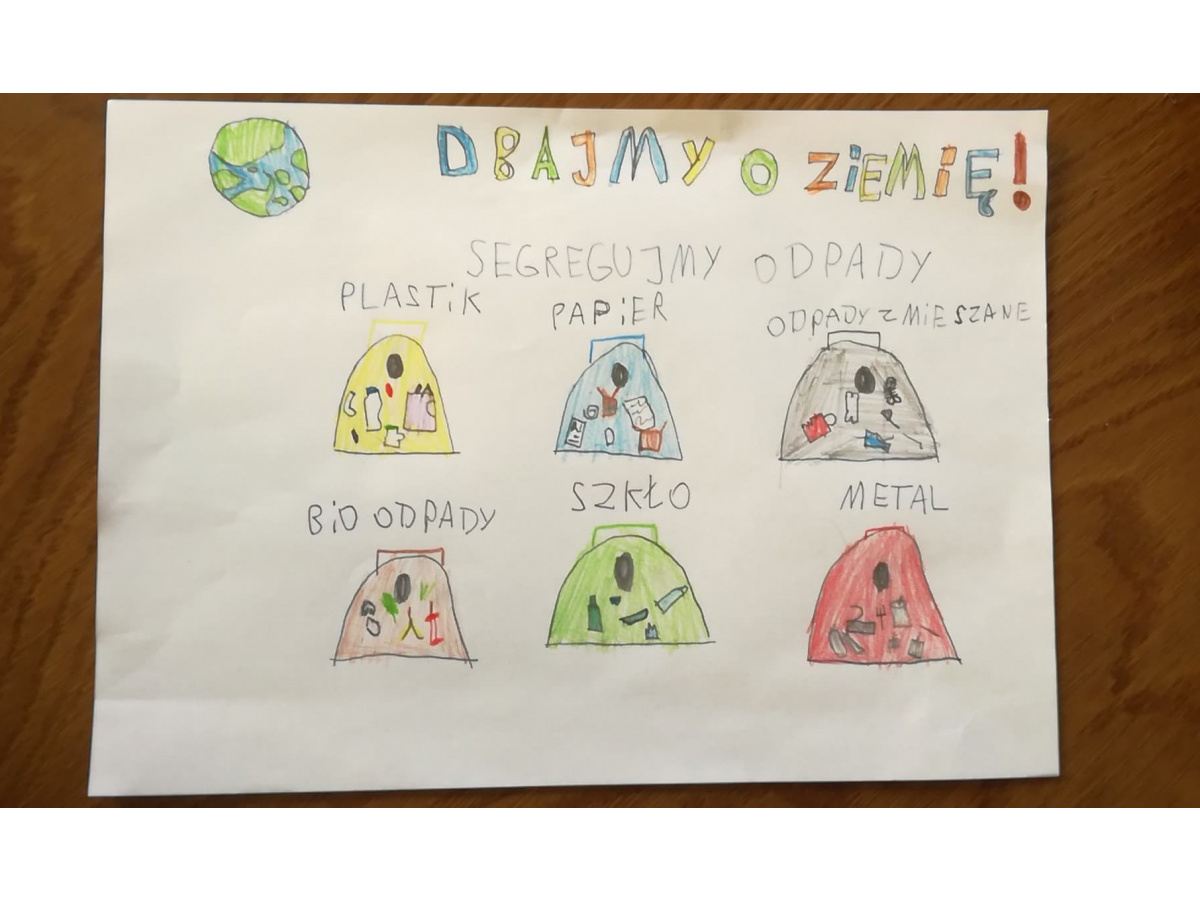 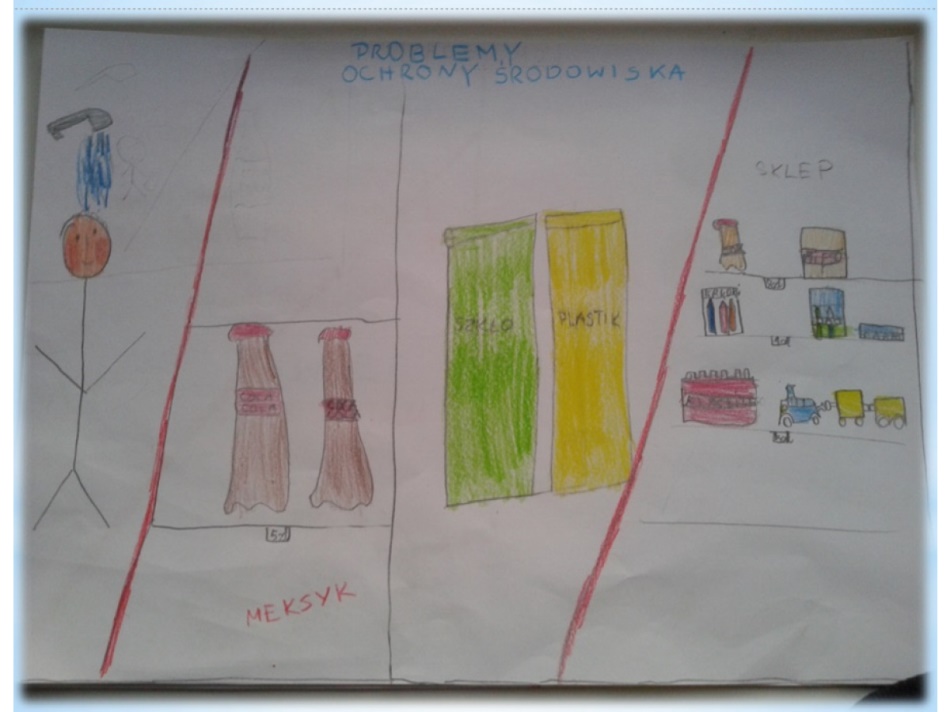 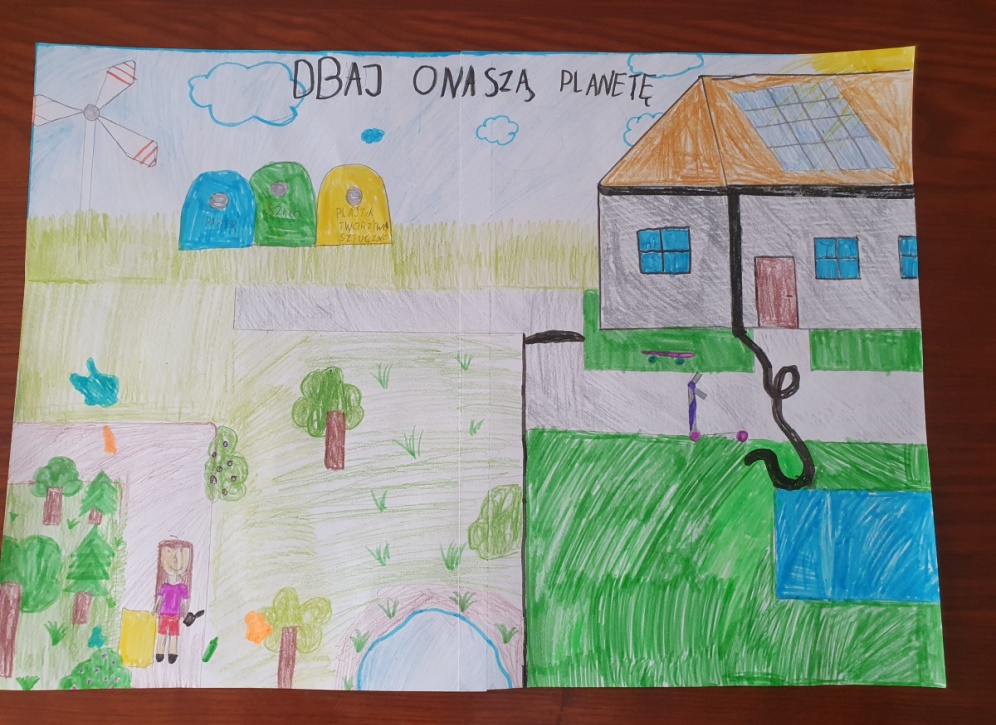 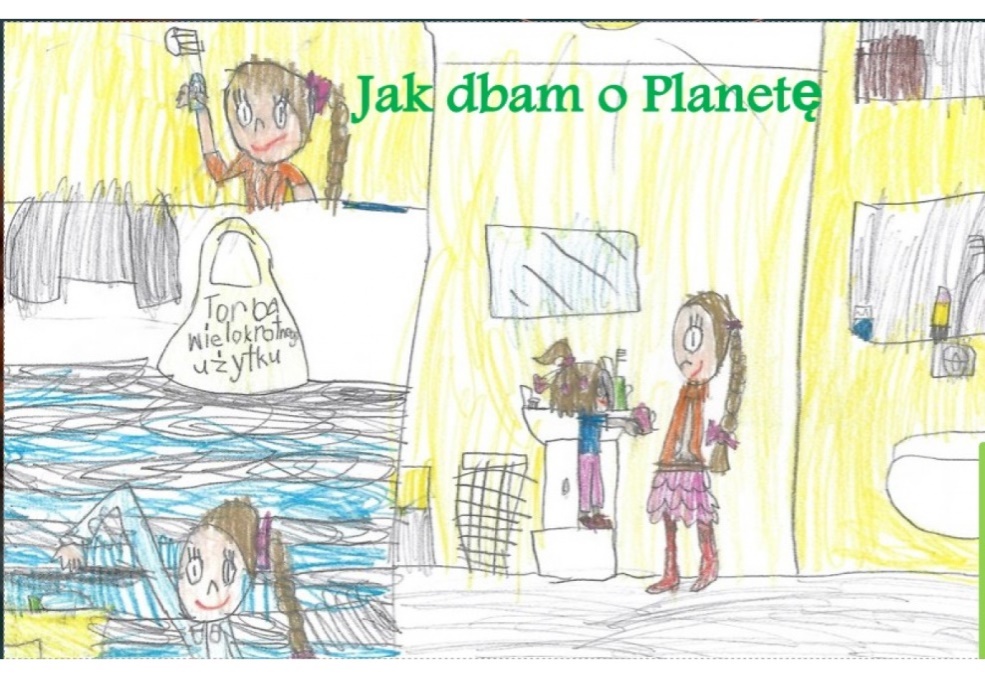 PRACE PLASTYCZNE
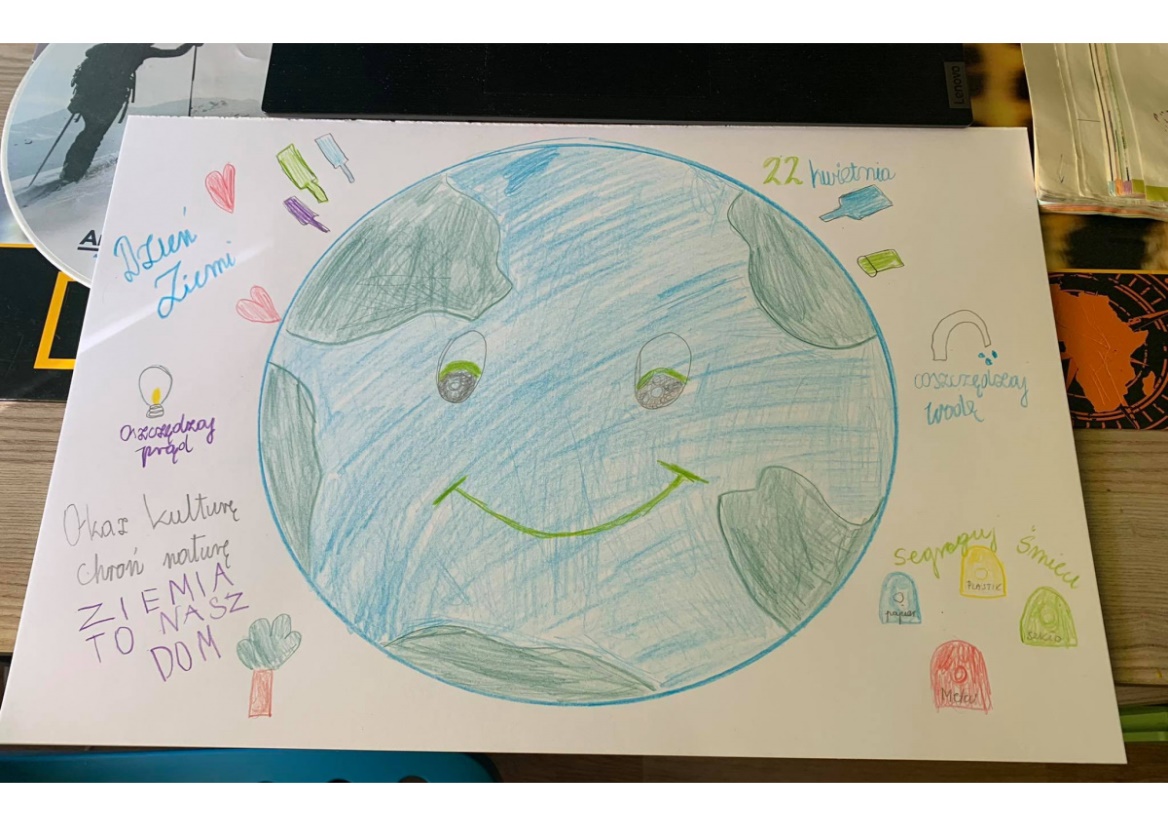 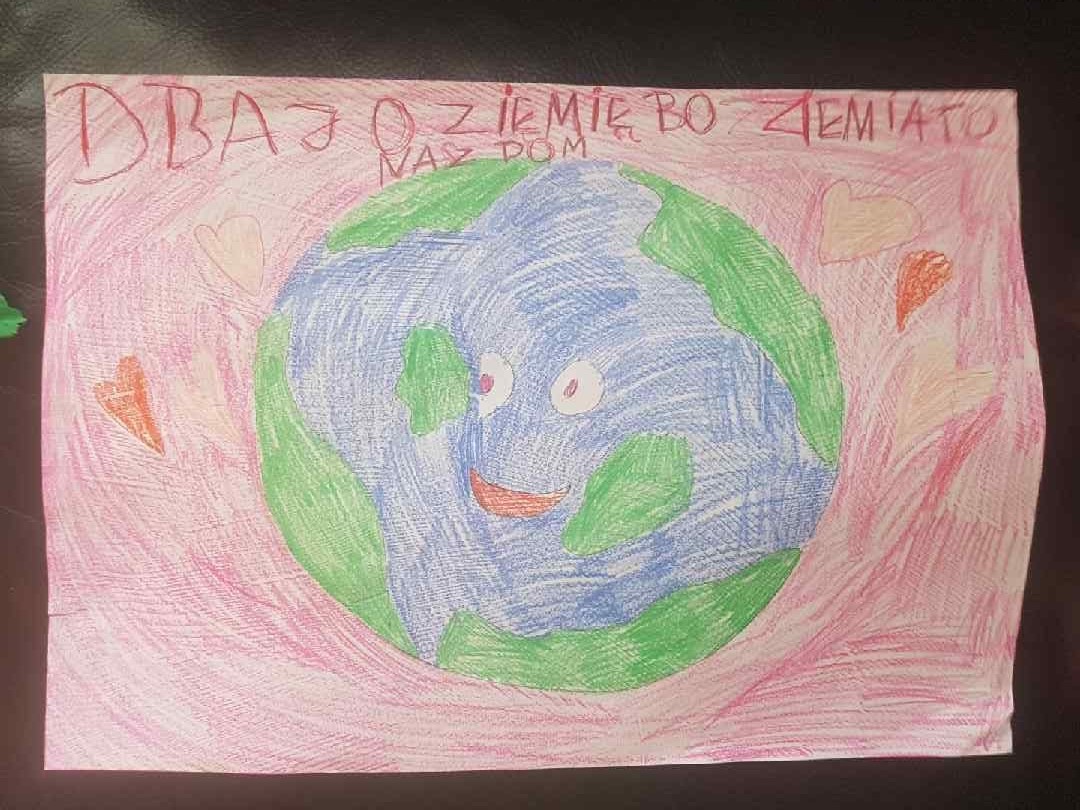 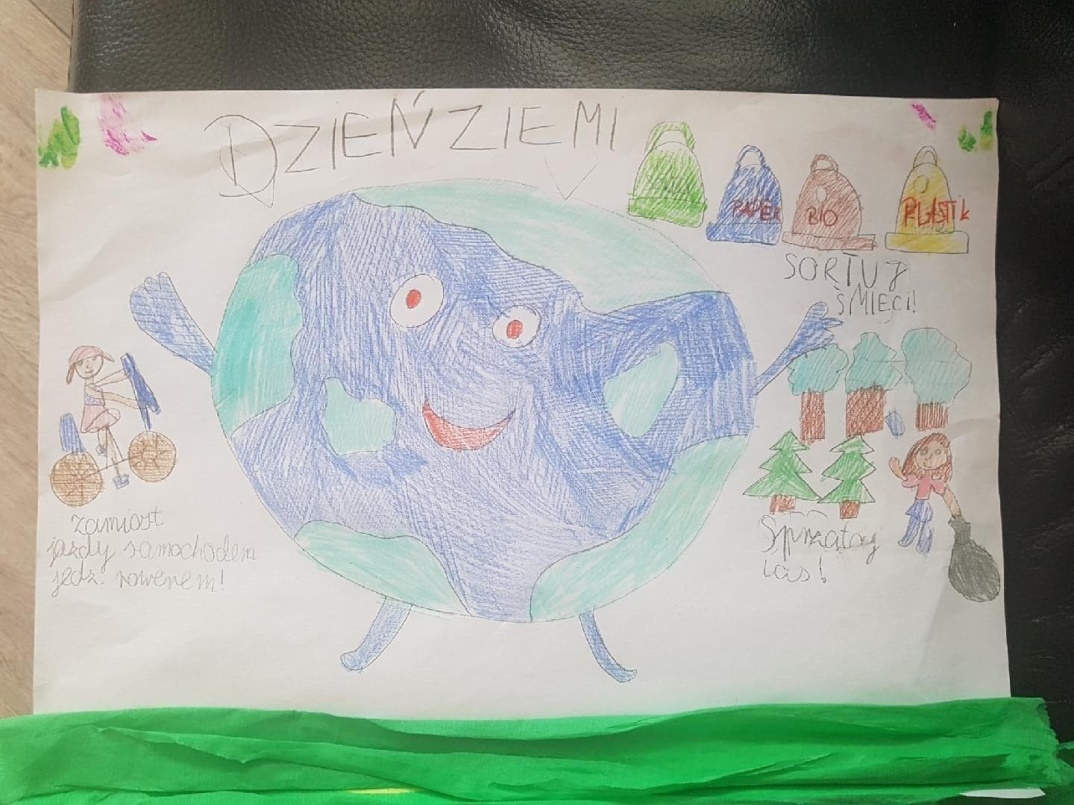 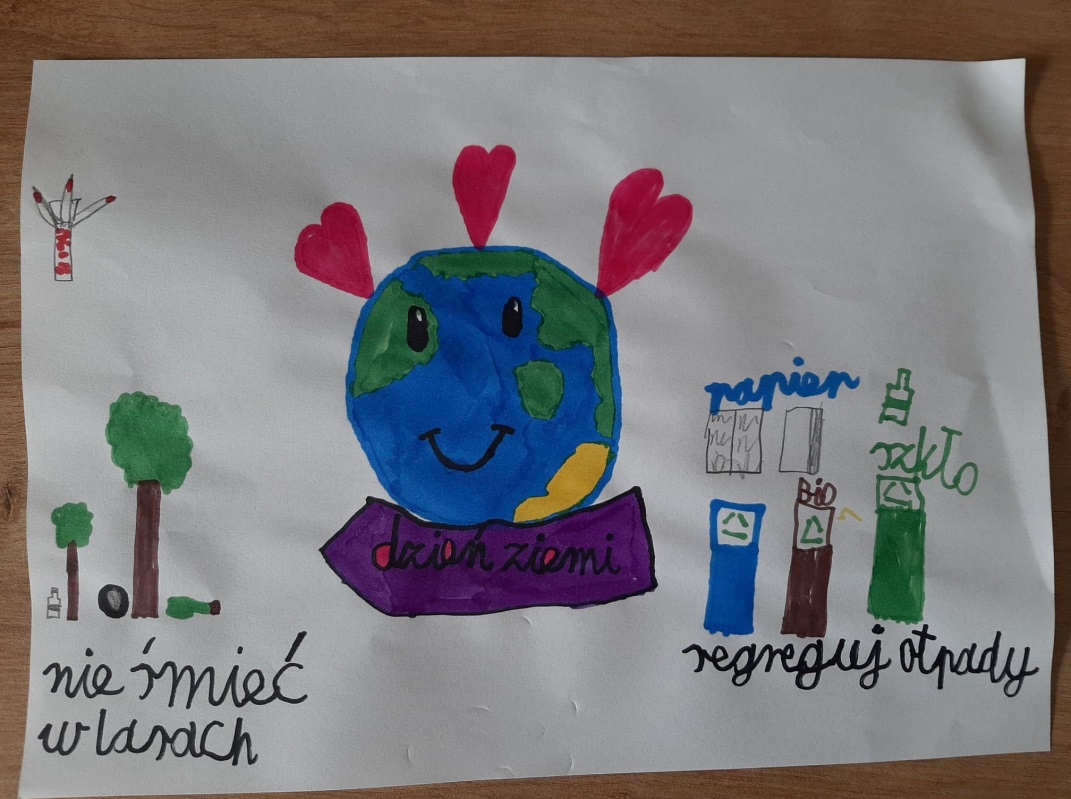 PRACE PLASTYCZNE
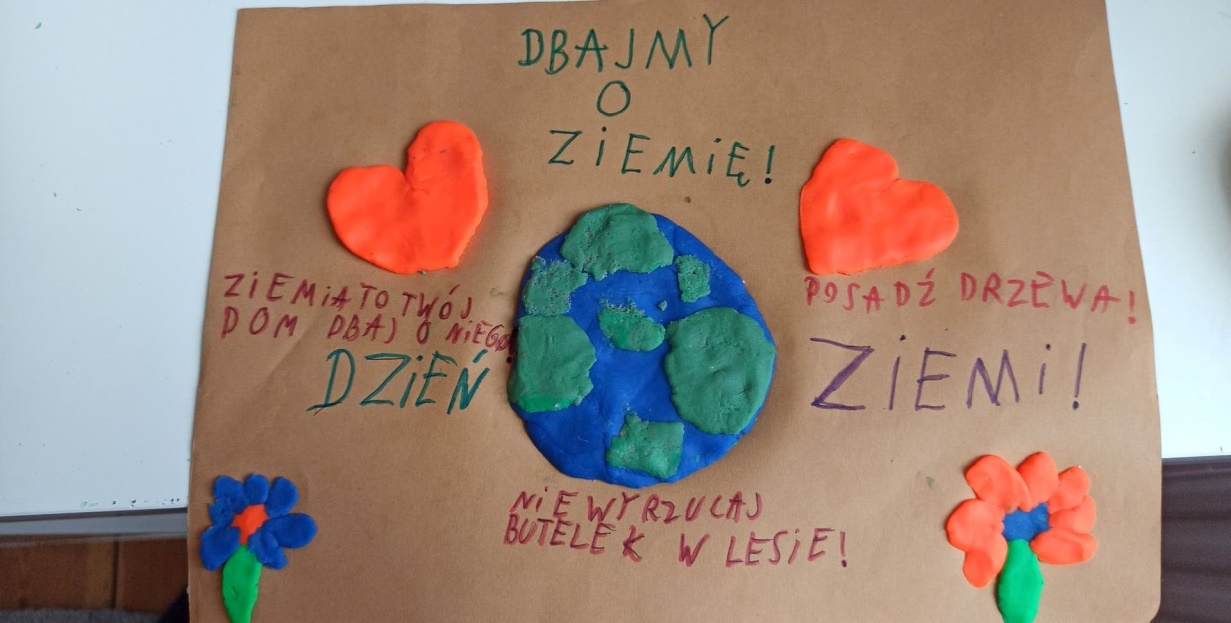 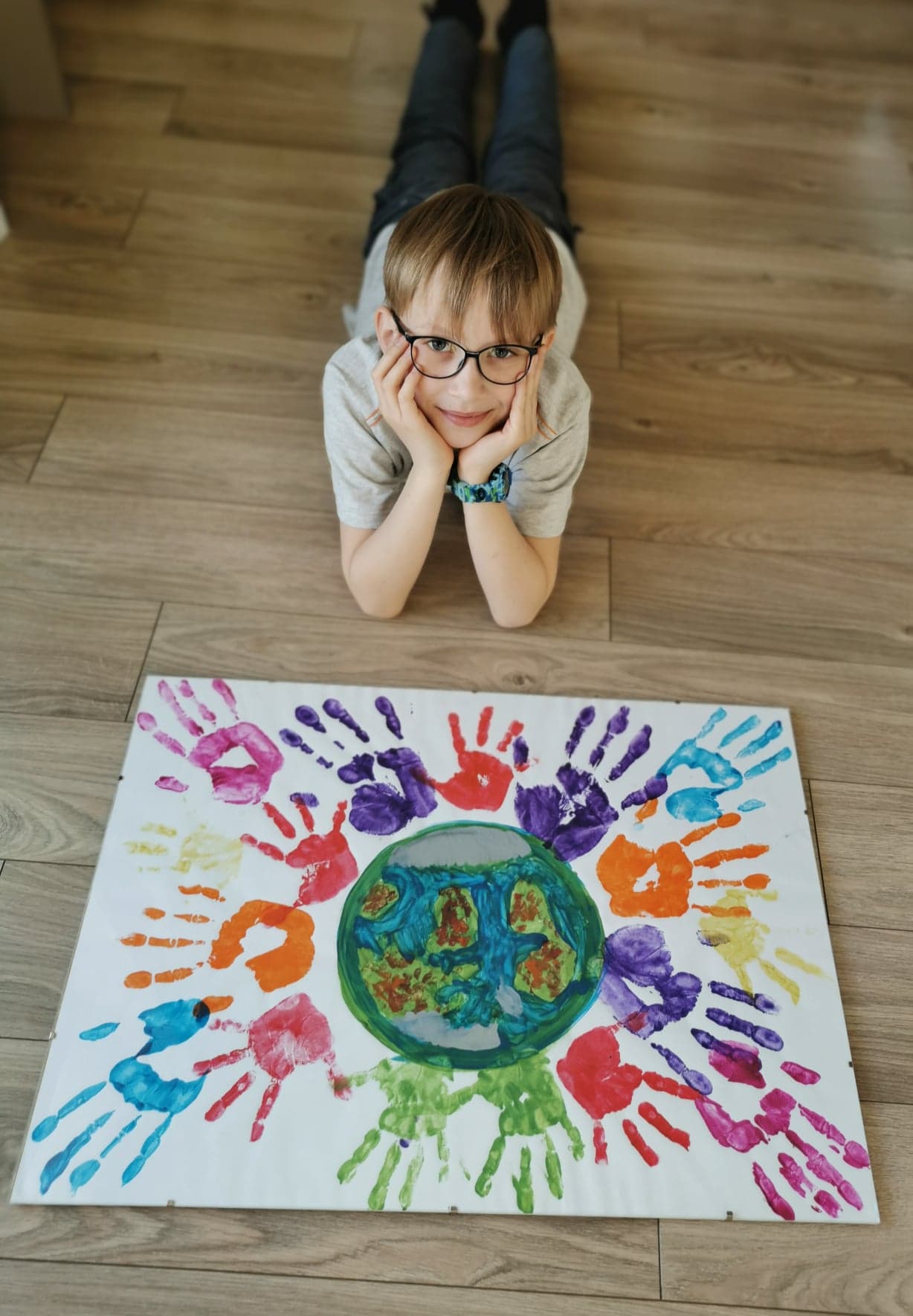 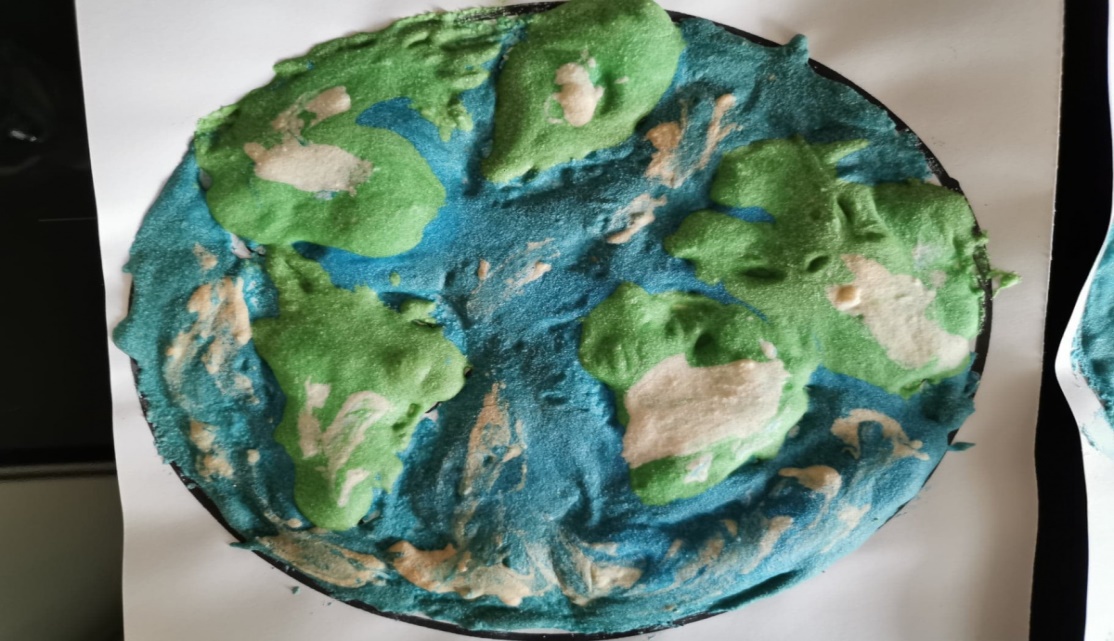 PRACE PLASTYCZNE
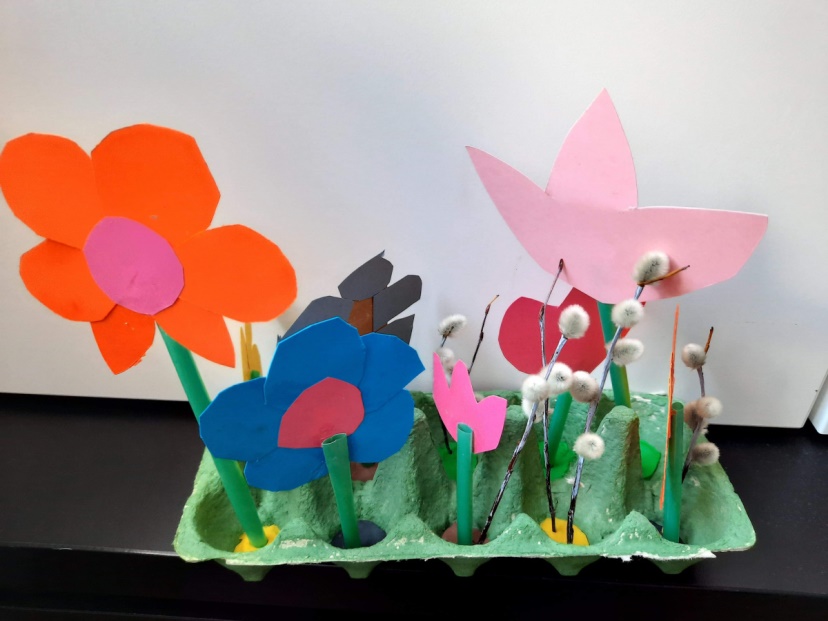 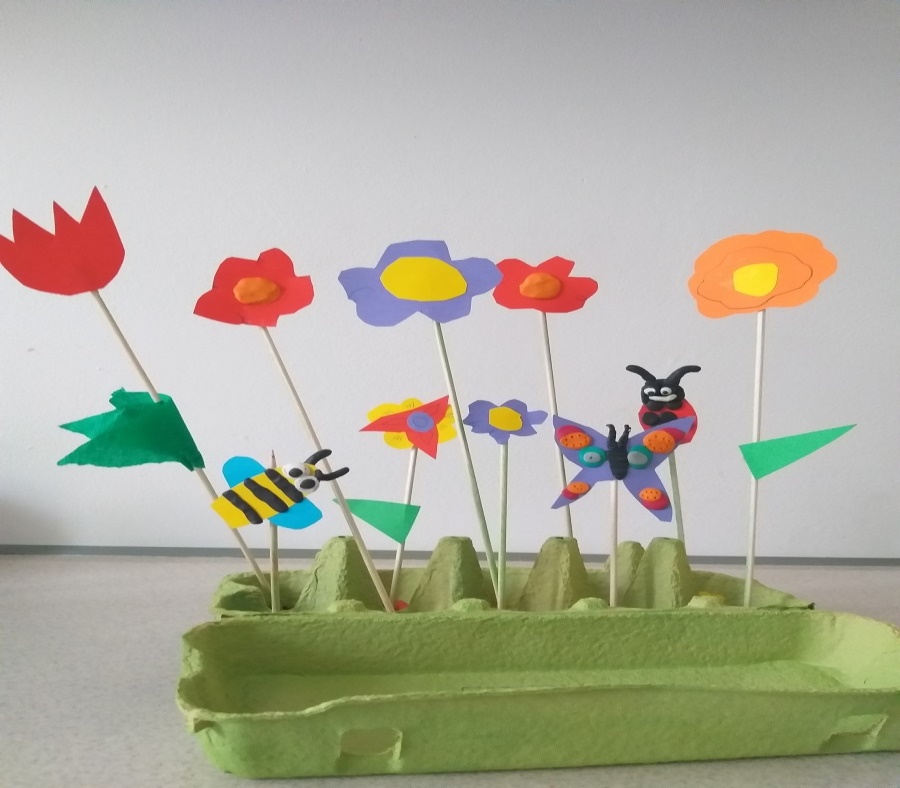 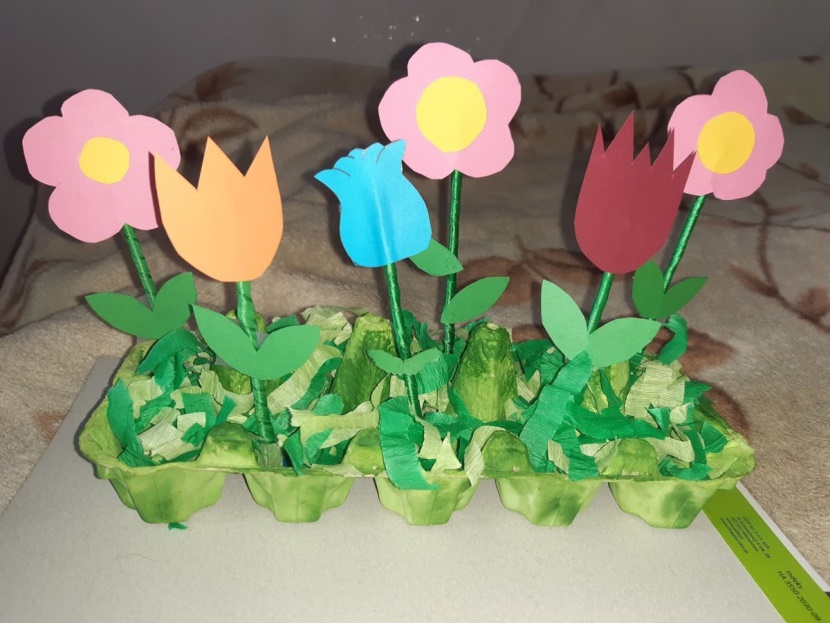 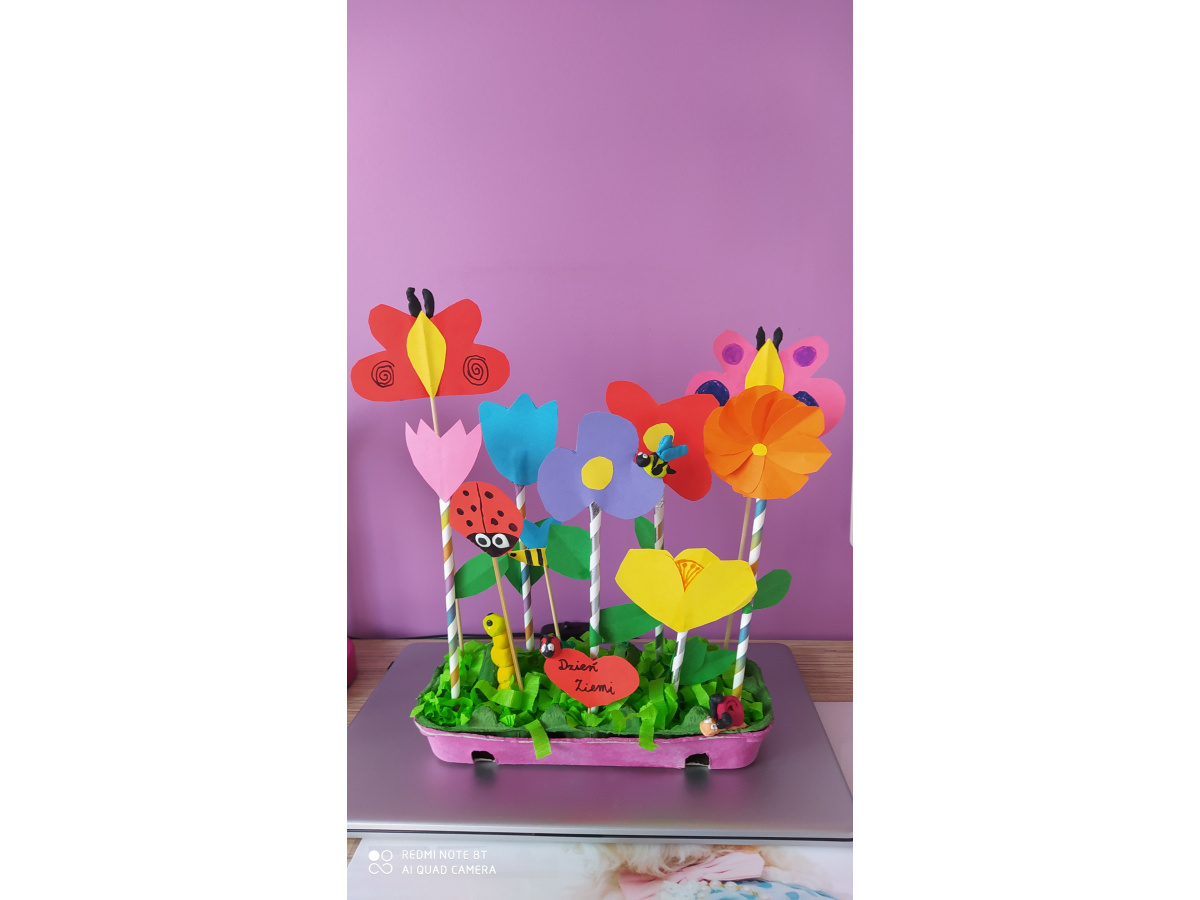 ZRZUTY EKRANU ZAJĘCIA ZDALNE
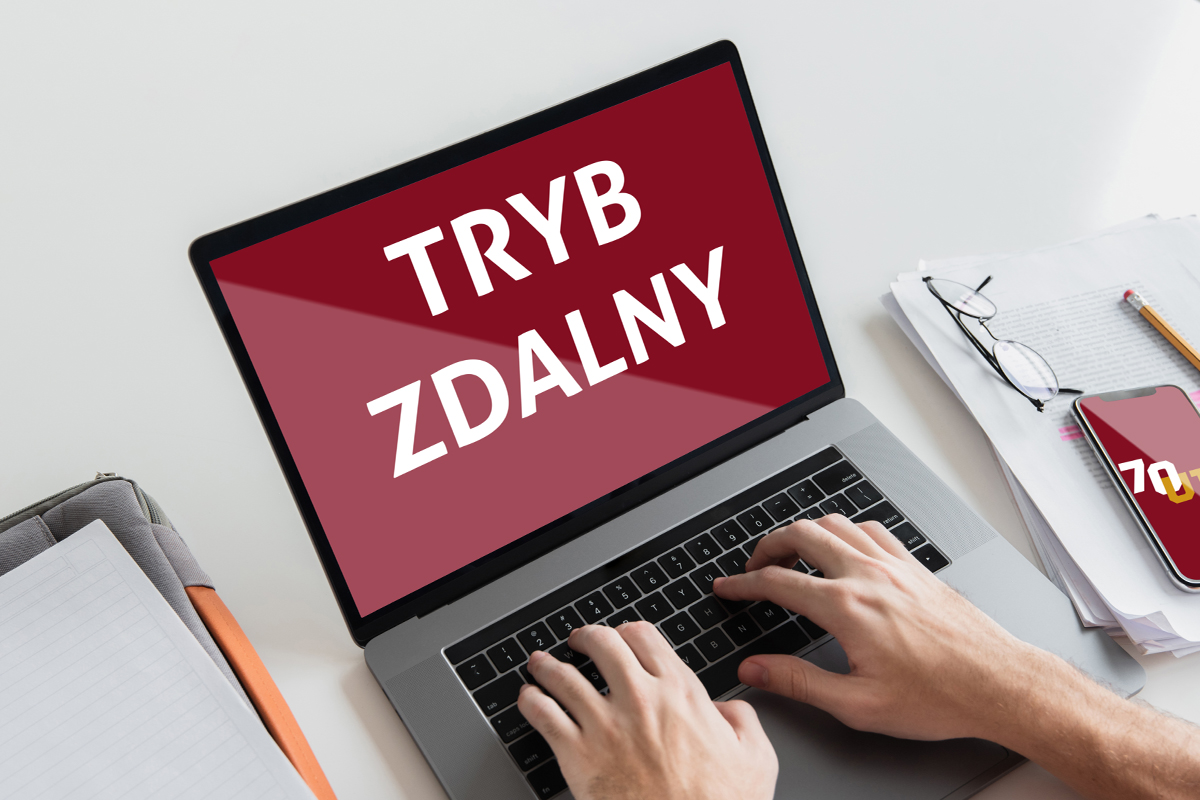 ZAJĘCIA ZDALNE
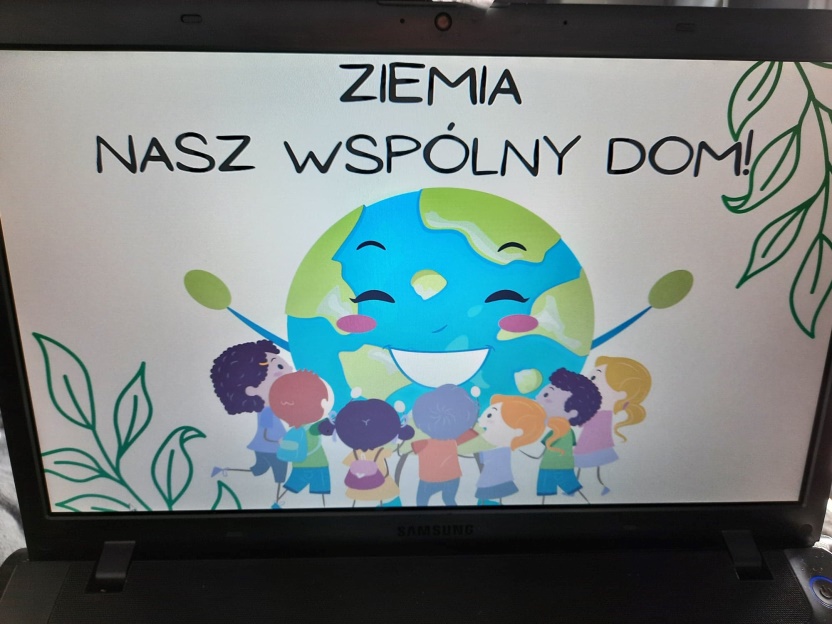 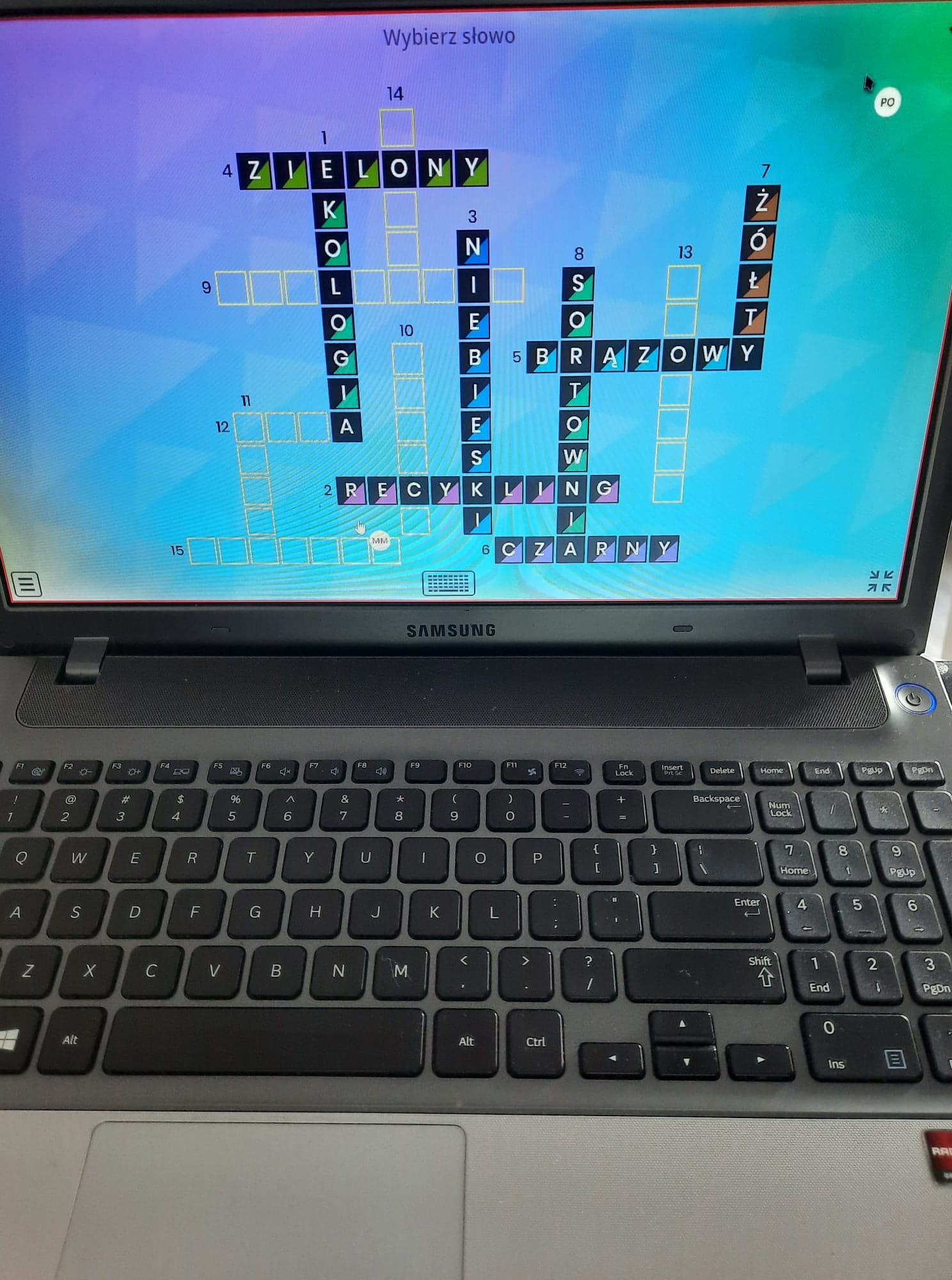 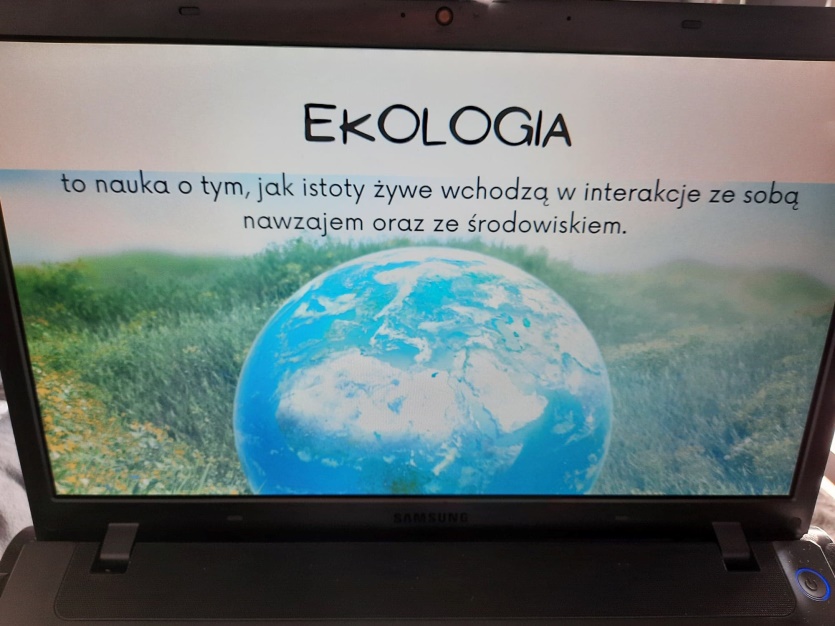 ZAJĘCIA ZDALNE
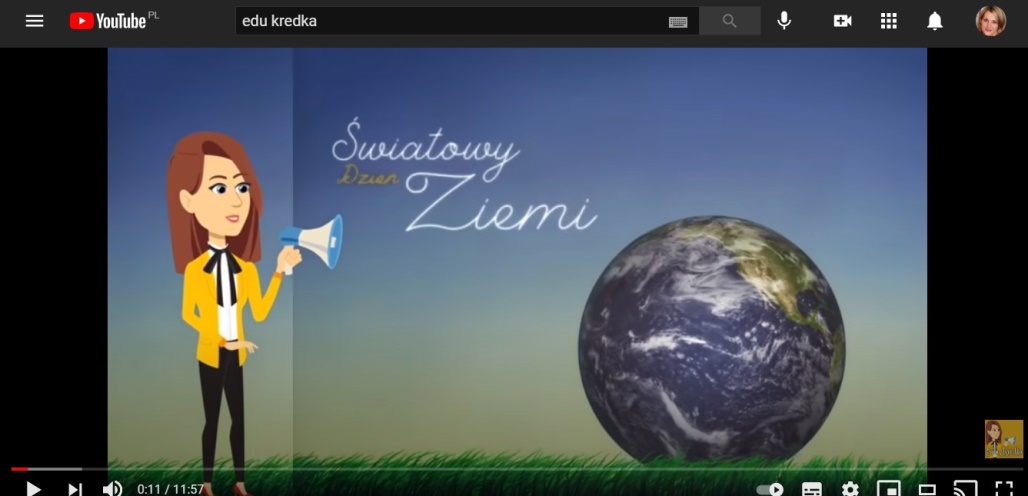 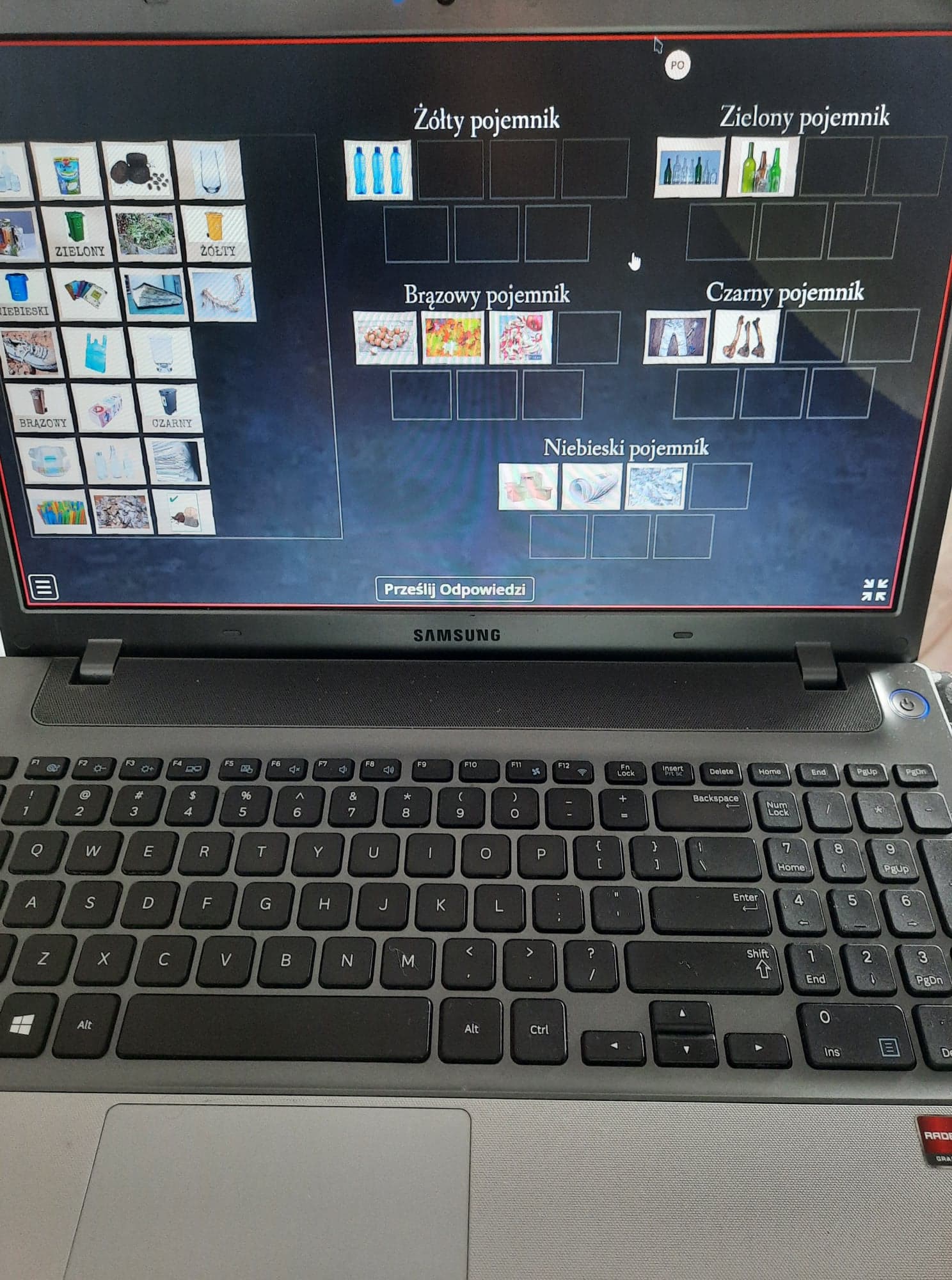 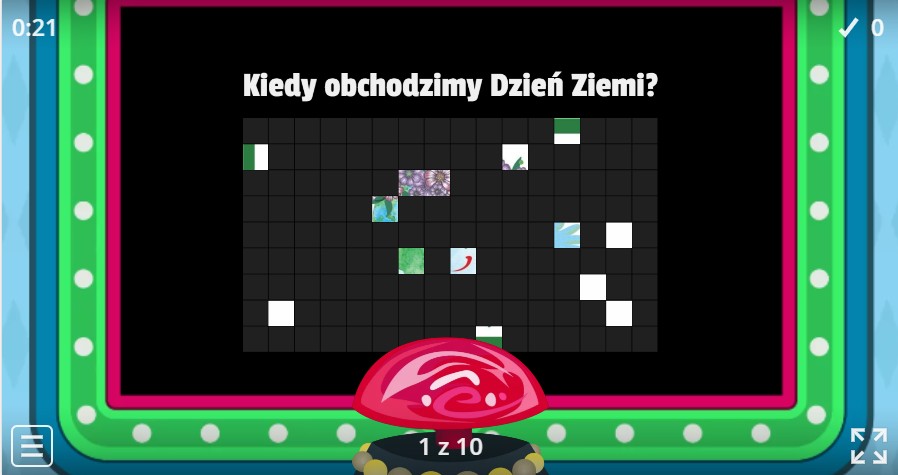 MAPY MENTALNE
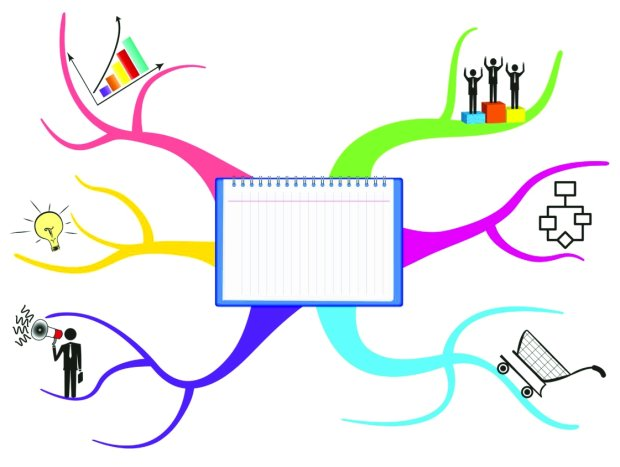 MAPY MENTALNE
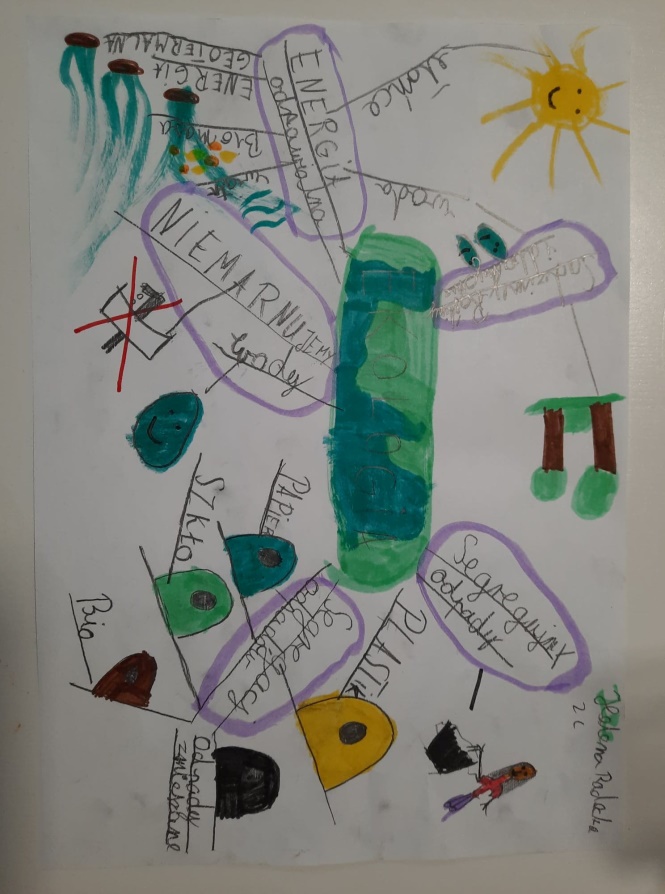 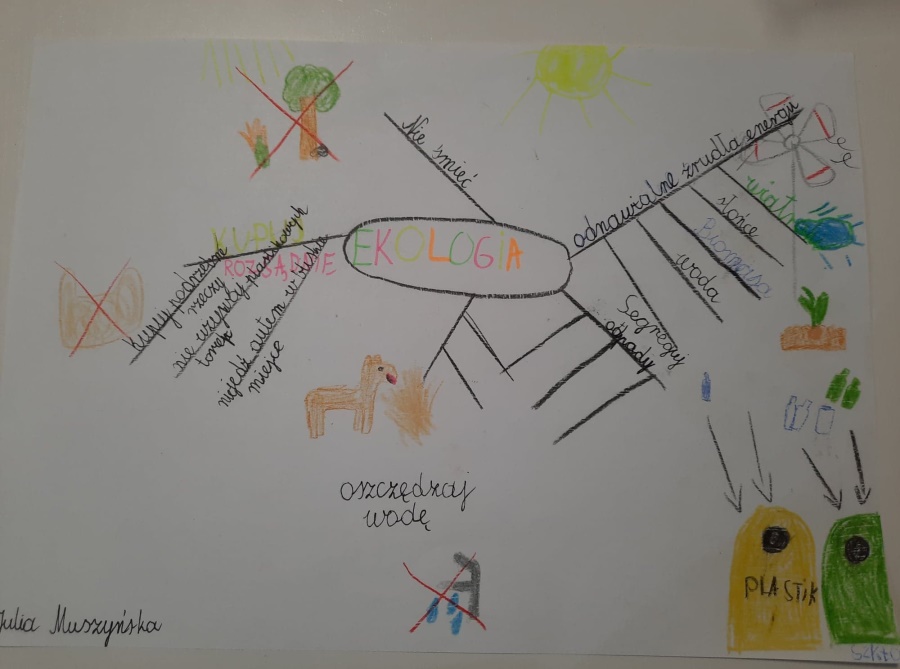 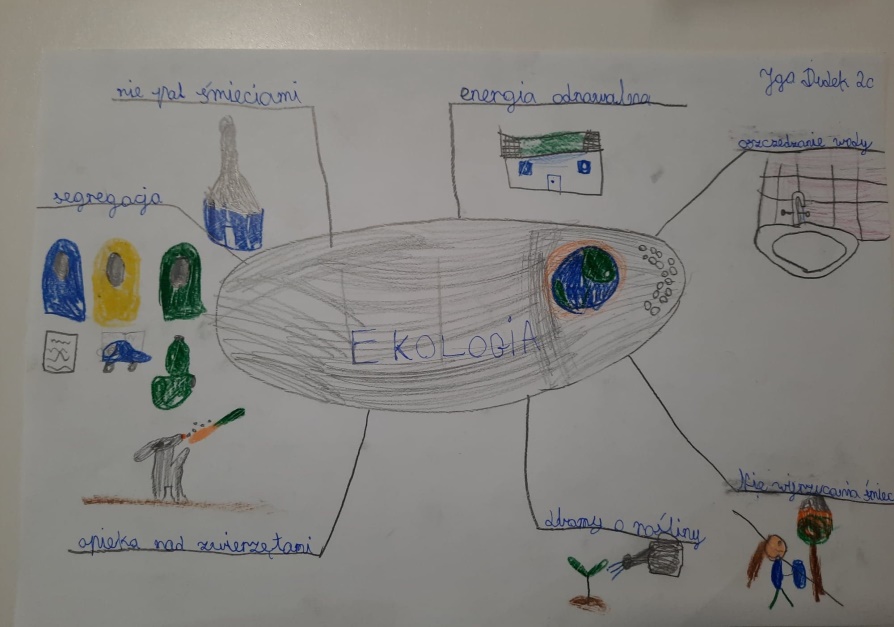 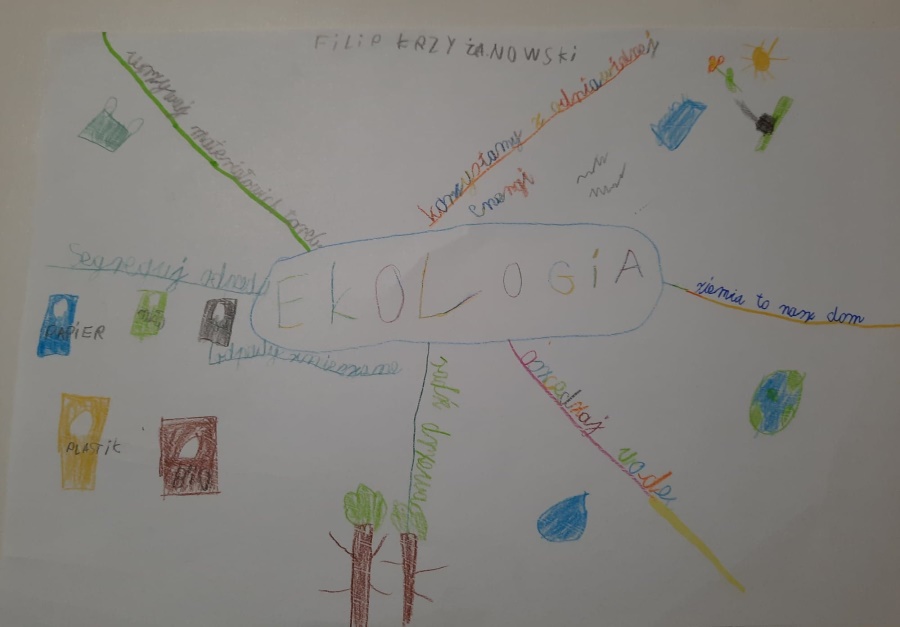 MAPY MENTALNE
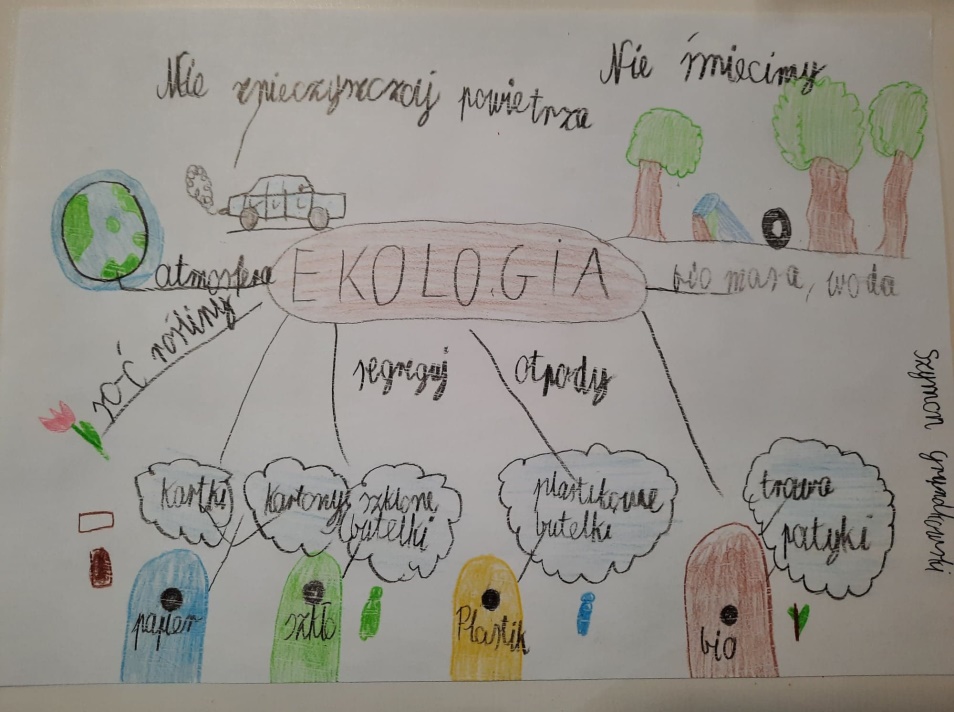 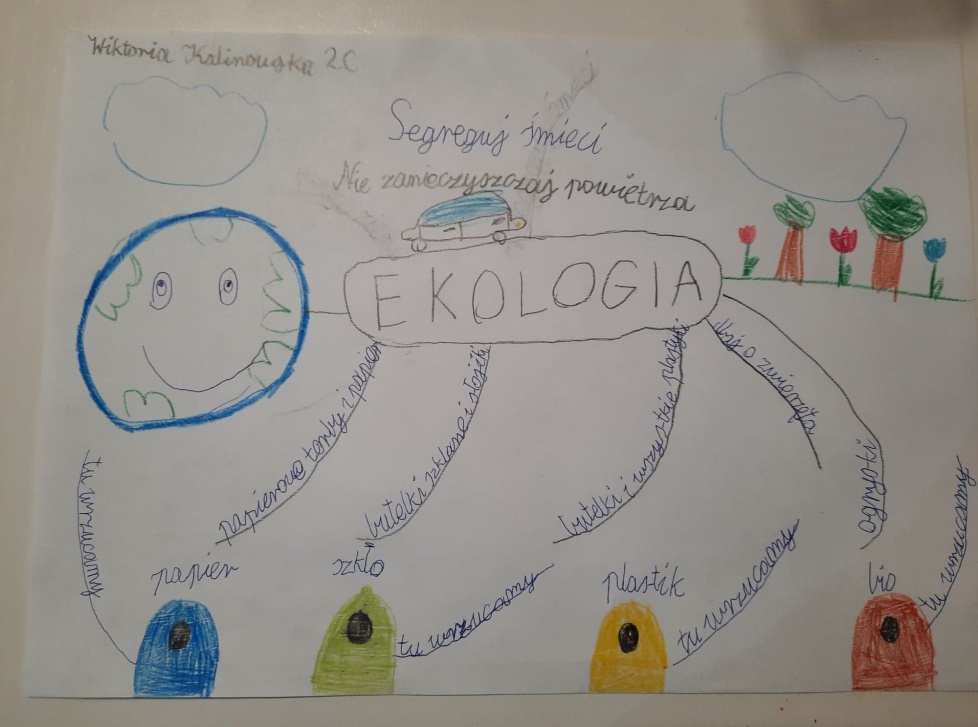 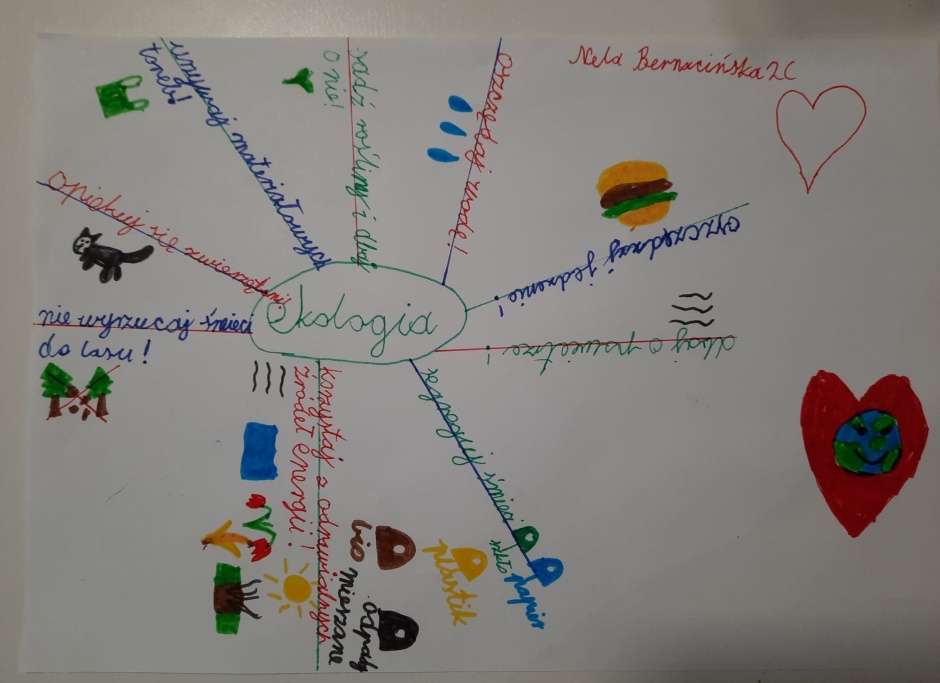 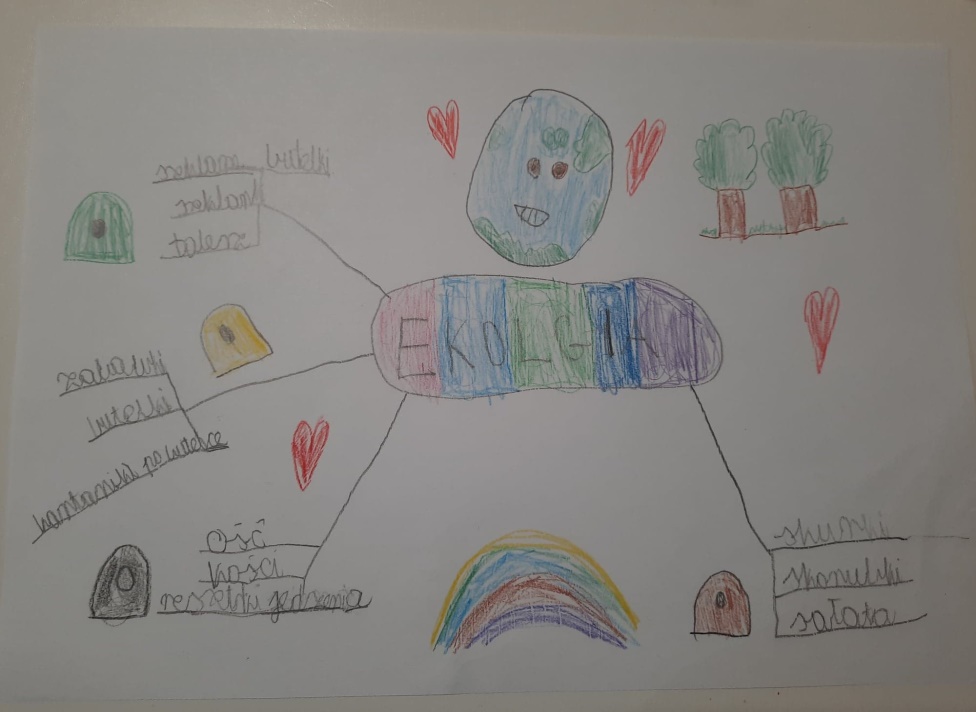 MAPY MENTALNE
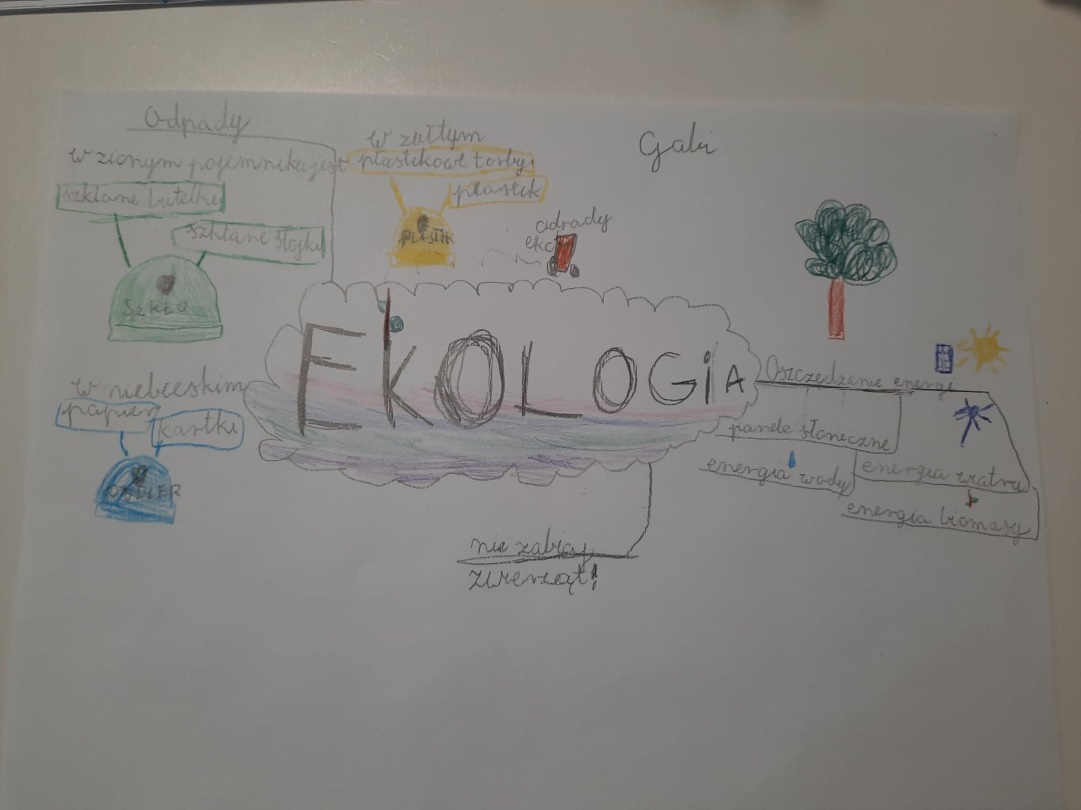 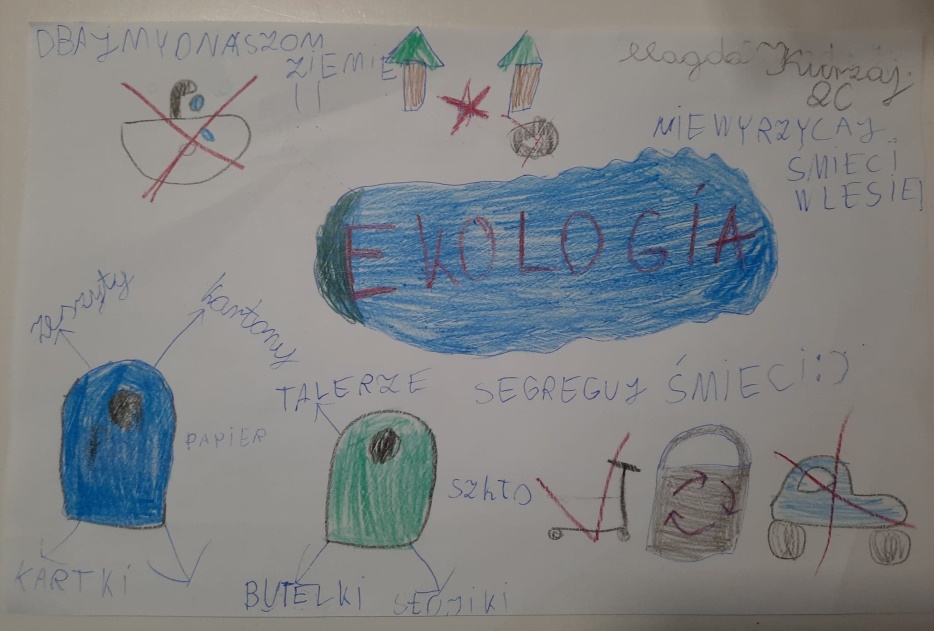 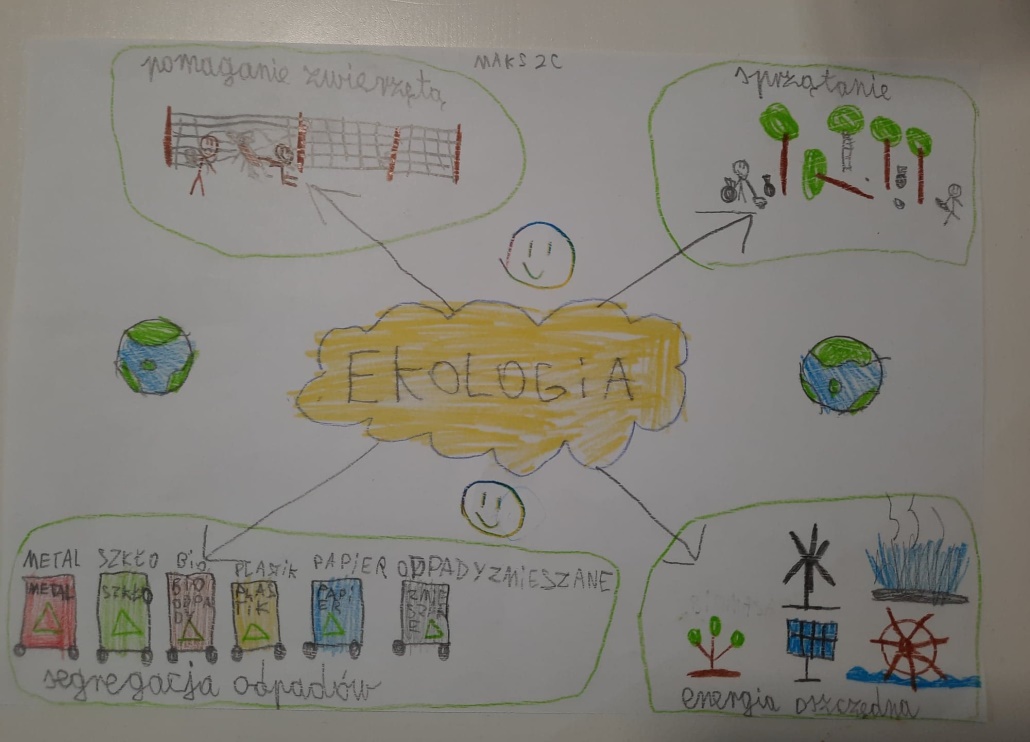 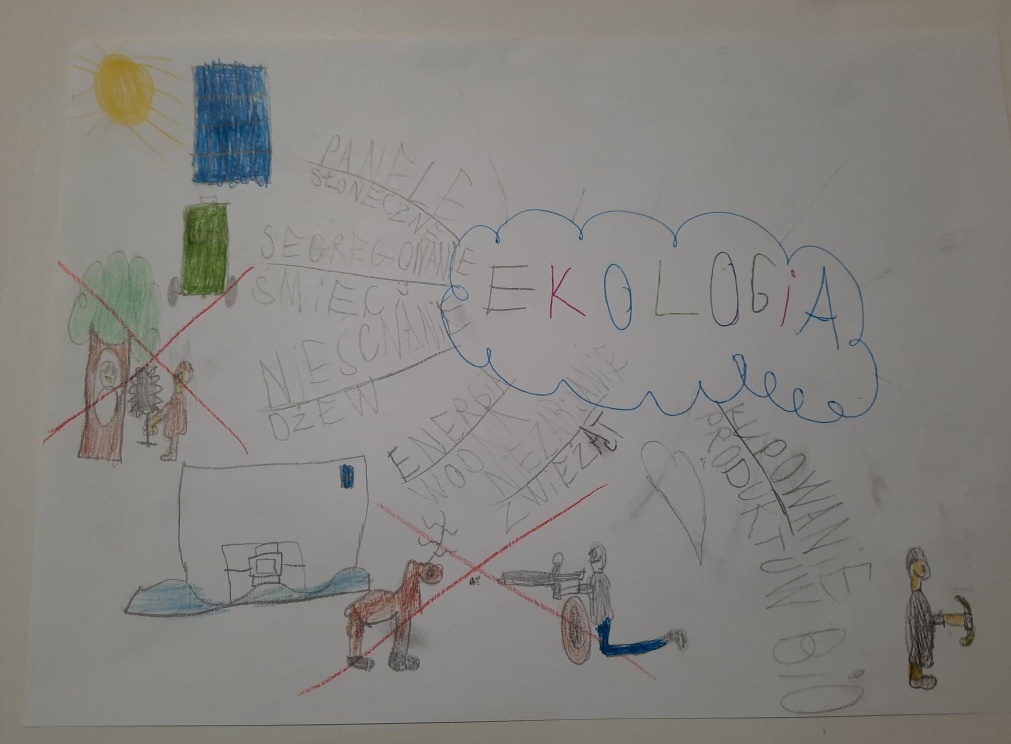 MAPY MENTALNE
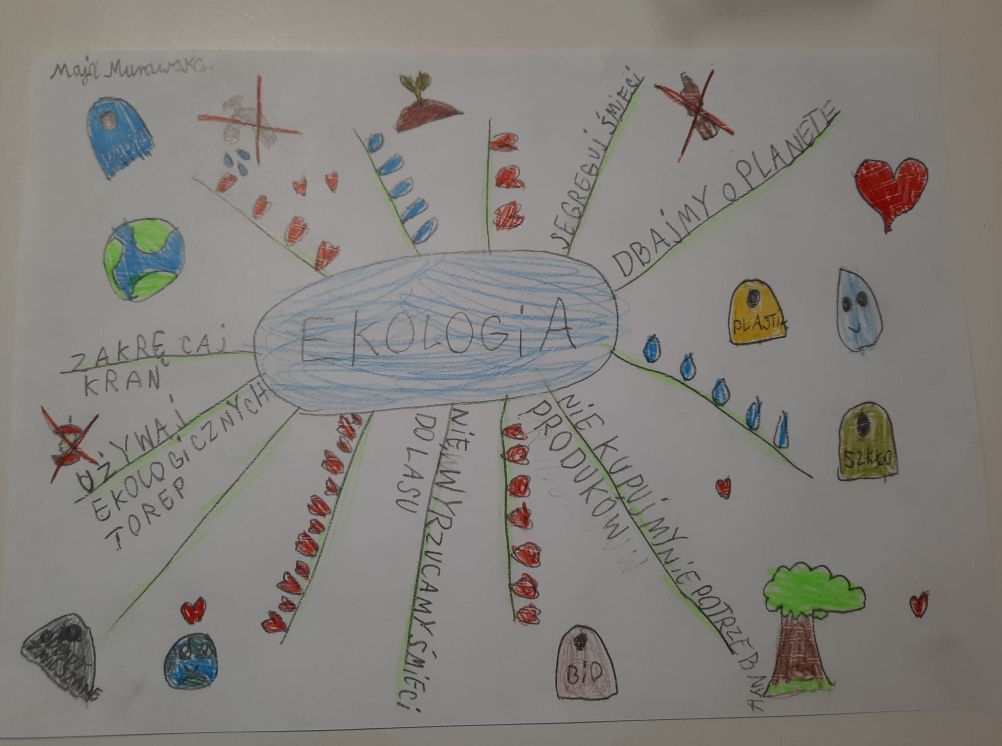 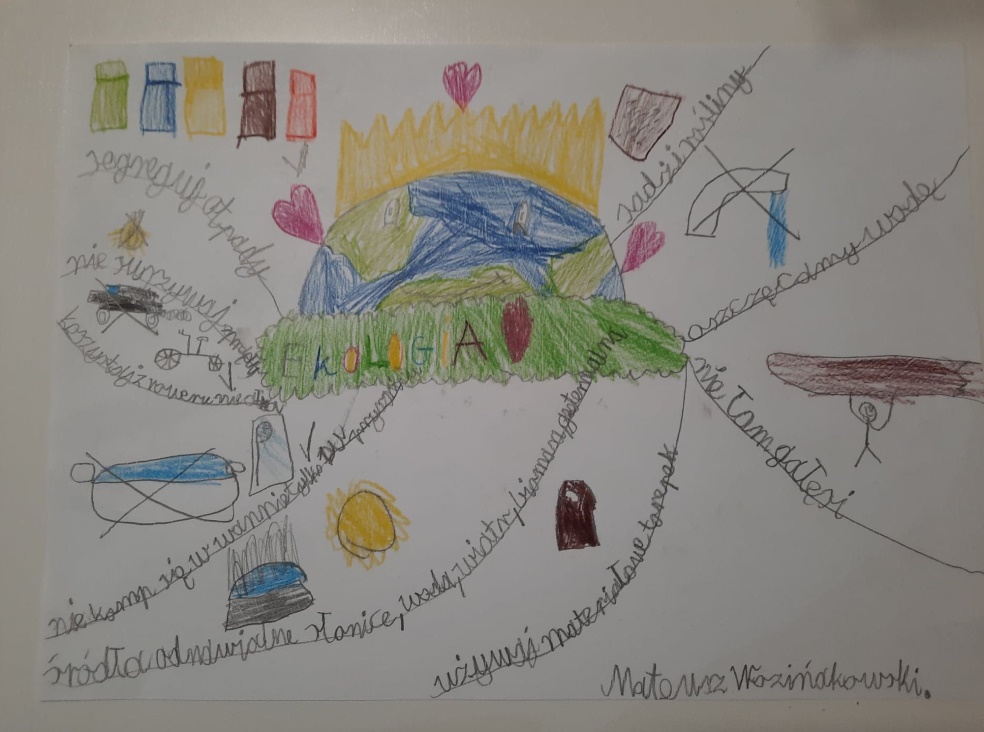 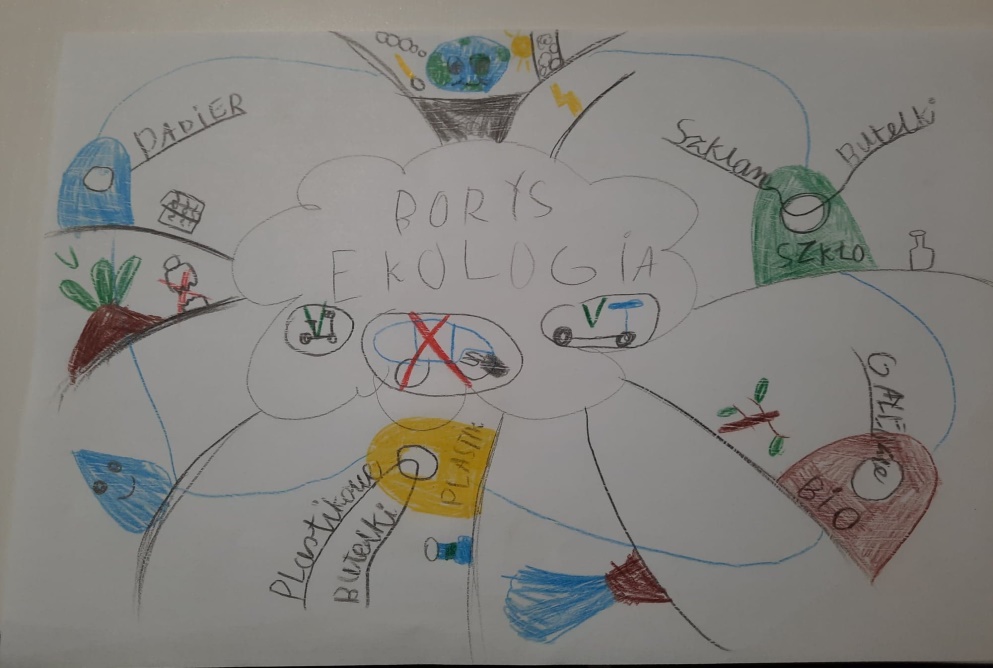 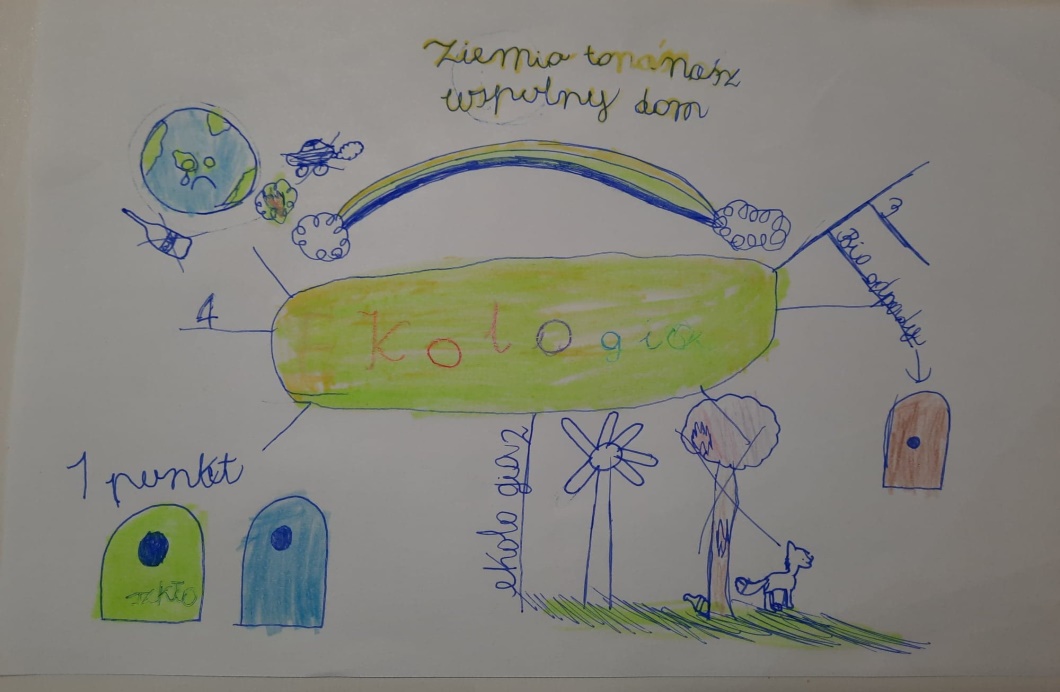 LINKI
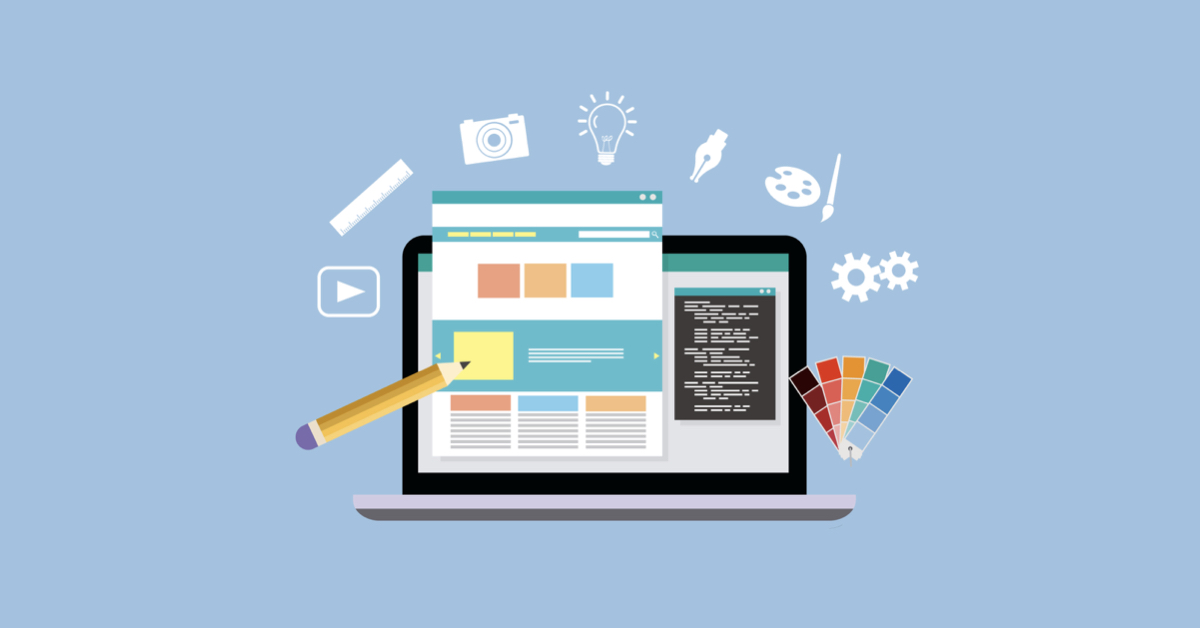 LINKI
KAMPANIA INFORMACYJNA DLA RODZICÓW I UCZNIÓW:
https://sp30.edu.bydgoszcz.pl/akcja-samorzadu-z-okazji-dnia-ziemi-22-kwietnia-w1,300,39466.html
https://www.facebook.com/sp30bydgoszcz/posts/1927153887424964
https://sp30.edu.bydgoszcz.pl/konkursy-ekologiczne-w-ramach-miedzynarodowego-dnia-ziemi-w1,580,39464.html?fbclid=IwAR1LV69gtsT9IftPZSj-mRNAL0wL2dbhCKVDFigpyRfxawfjjj06EYhJylA
INFORMACJA O PRZEBIEGU DNIA ZIEMI:
https://www.facebook.com/sp30bydgoszcz/posts/1928341787306174
https://sp30.edu.bydgoszcz.pl/dbamy-o-nasza-planete--w1,580,39745.html
LINKI
ZADANIA EDUKACYJNE DLA UCZNIÓW:
https://drive.google.com/drive/folders/1xYGIRnPjQWnaxg89PgCuph4IpudyVwrL?fbclid=IwAR1AFvGWf0b4CzvOZVPsTrPOI8F_qUheFF0FDqrMTsmCkaWJ8A-28s5c5gg
https://www.youtube.com/watch?v=kdSG0TK7kBc
https://wordwall.net/pl/resource/14824634/przyroda/quiz-przyrodniczy
https://wordwall.net/pl/resource/14889673/biologia/krzy%c5%bc%c3%b3wka-mi%c4%99dzynarodowy-dzie%c5%84-ziemi
https://wordwall.net/pl/resource/14893737/biologia/posegreguj-odpady
https://drive.google.com/file/d/1u5zXA7BIw0uaR6usjDr10RzVjZoerLJi/view?usp=sharing
BIERZMY PRZYKŁAD OD DZIECI DBAJMY O NASZĄ PLANETĘ!
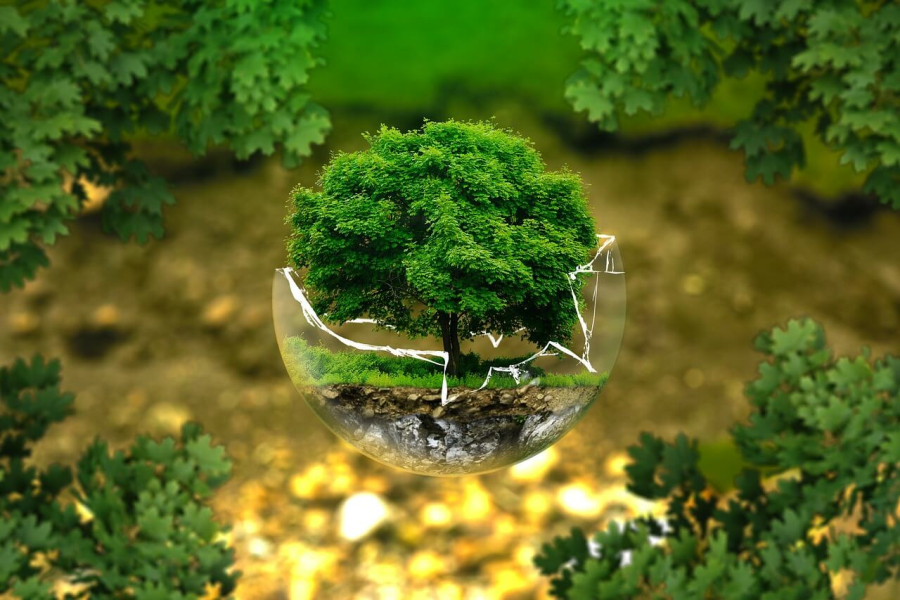